EMÉSZTőRENDSZER(APPARATUS DIGESTORIUS)
Heinzlmann Andrea
Állatorvostudományi Egyetem, Anatómiai és Szövettani Tanszék
Humán Anatómia Kurzus
2018
EMÉSZTŐRENDSZER RÉSZEI
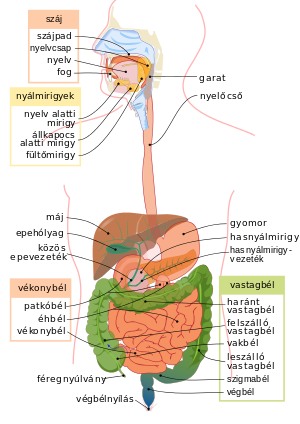 SZÁJÜREG (CAVUM ORIS)
NYELŐCSŐ (ÖSOPHAGUS)
GYOMOR (VENTER)
VÉKONYBÉL (INTESTINUM TENUE)
VASTAGBÉL (INTESTINUM CRASSUM)
VÉGBÉL (RECTUS)
ANUS

MÁJ (HEPAR)
HASNYÁLMIRIGY (PANCREAS)
SZÁJÜREG (CAVITAS ORIS)
tápcsatorna felvevő része
táplálék emésztésre való előkészítése - feldarabolása és nyállal való összekeverése
 emésztés is elkezdődik a nyálban található enzimek által -  szénhidrát komponenseit a nyálban található amiláz megkezdi lebontani
táplálék lenyelése
kommunikációban betöltött szerep
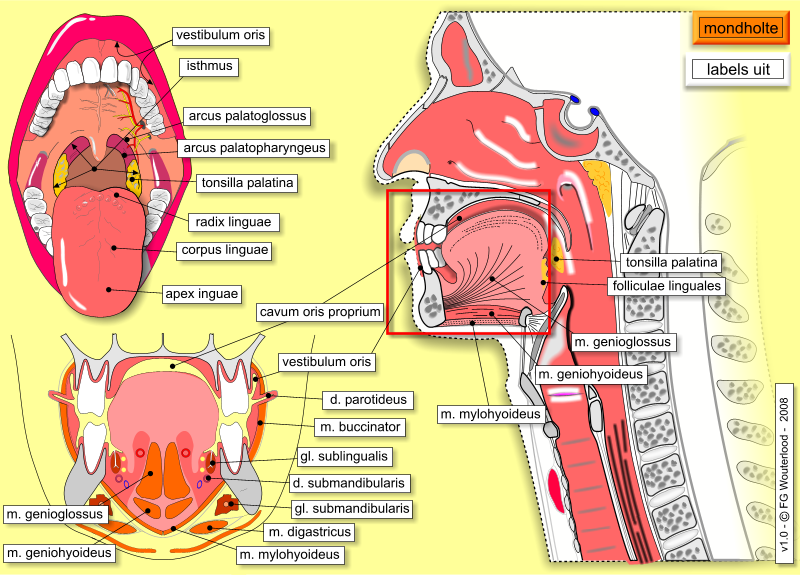 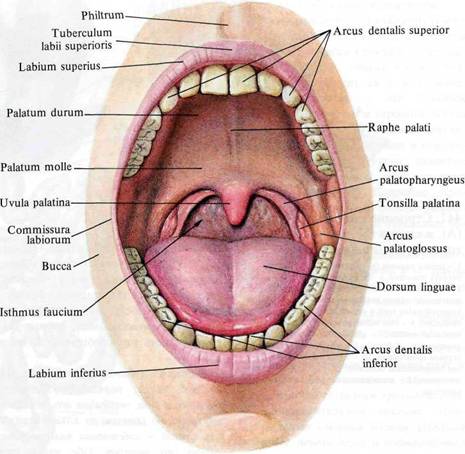 SZÁJÜREG (CAVITAS ORIS)
A szájüreg a szájnyílástól (rima oris) amelynek határai a felső és alsó ajkak (labium superius és inferius) a torokszorosig (isthmus faucium) tart ahol benyílik a garat középső (pars oralis) szakaszába
HATÁRAI:
oldalról a pofák (bucca) 
alul a szájfenék
felül a kemény és a lágy szájpad (palatum durum et molle)
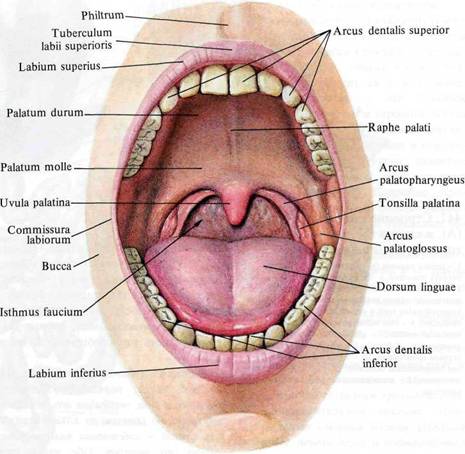 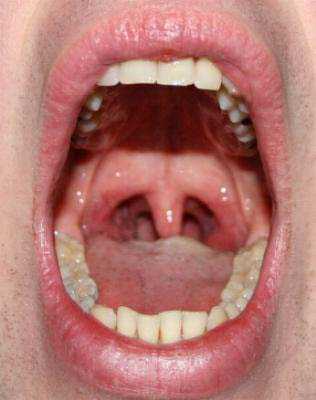 SZÁJÜREG (CAVUM ORIS)
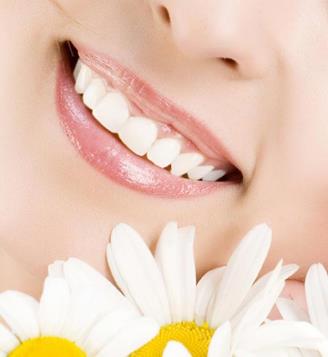 részei:
RIMA ORIS (SZÁJNYILÁS)
VESTIBULUM ORIS (SZÁJTORNÁC)
CAVUM ORIS PROPRIA (DEFINITIV SZÁJÜREG)
ISTHMUS FAUCIUM (TOROKSZOROS)
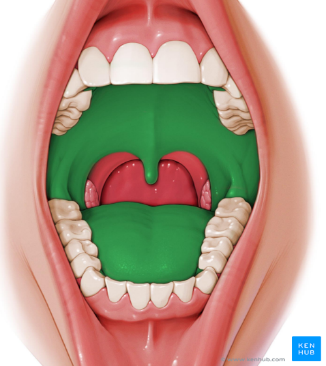 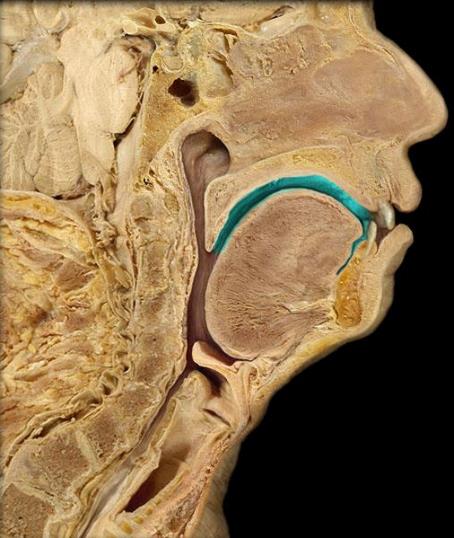 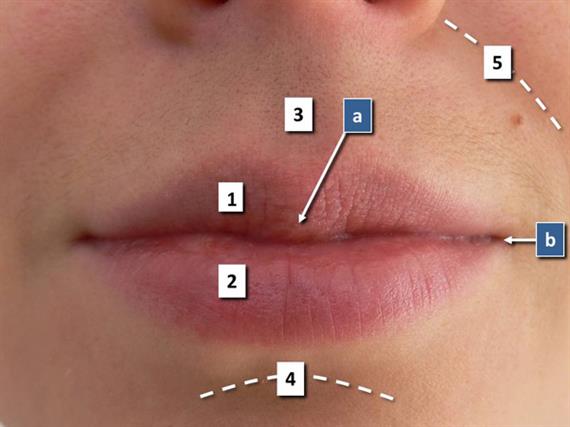 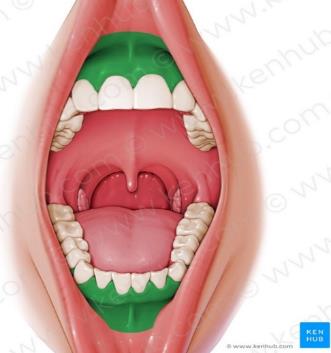 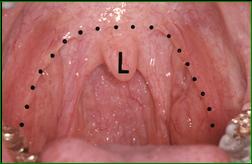 orophyarynx
vestibulum oris
cavum oris proria
cavum oris propria
1: labium superius, 2: labium inferius, 3: philtrum, 4: sulcus mentolabialis, 
5: sulcus nasolabialis, a: tuberculum labii superioris, b: angulus oris
ISTHMUS FAUCIUM
L: Uvula
SZÁJÜREG (CAVITAS ORIS)
RIMA ORIS (SZÁJNYILÁS):
labium superior et inferior közötti rés
vestibulum orisba vezet
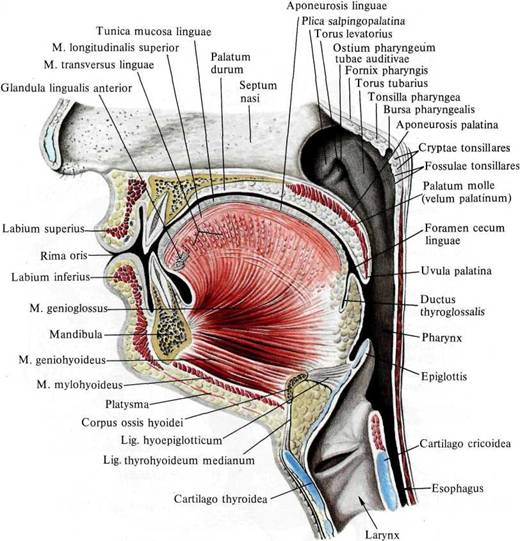 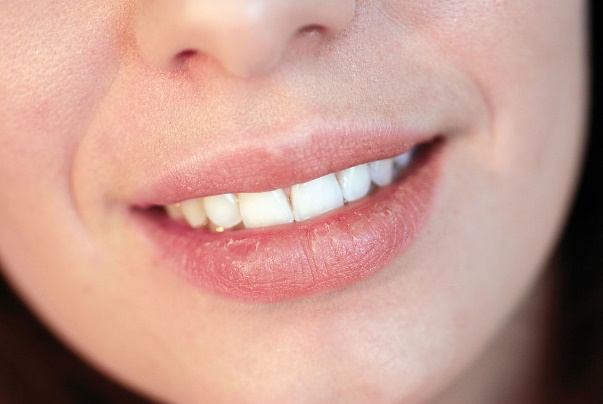 VESTIBULUM ORIS (SZÁJTORNÁC)
fogak és az ajkak között
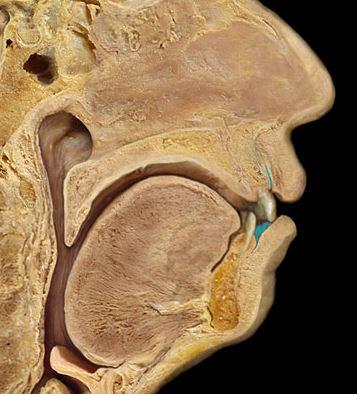 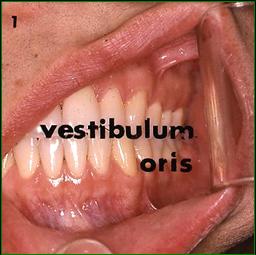 Vestibulum
oris
VESTIBULUM ORIS
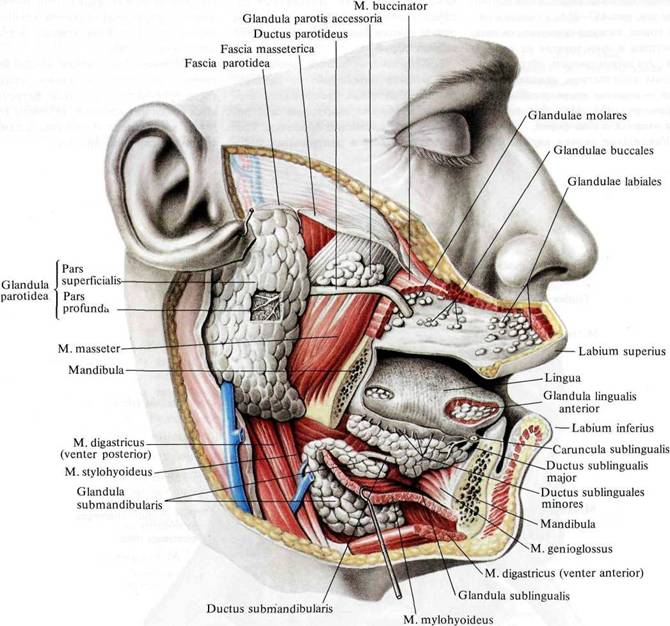 Ide nyílnak:
ajak és a pofa mirigyei
ductus parotideus
ductus submandibularis
ductus sublingualis
POFA (ORCA, BUCCA)
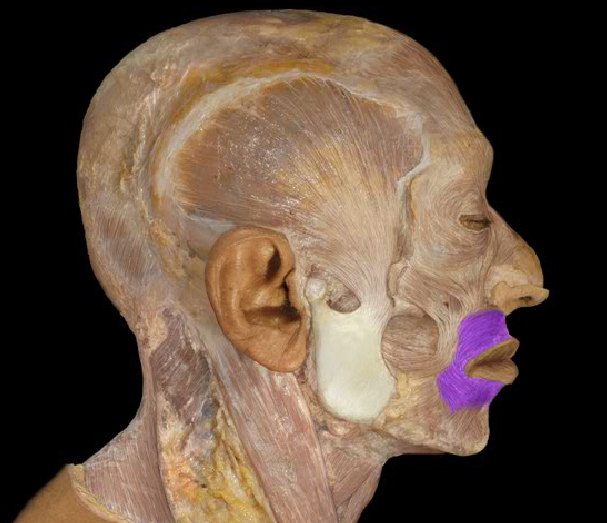 M. buccinator

CORPUS ADIPOSUS BUCCAE :
BISCHAT - FÉLE ZSIRCSOMÓ
biztosítja a pofa merevségét 
jó szívóhatás elérését a csecsemő számára szopás közben
rágás közben a táplálékot visszatereli a fogak közé
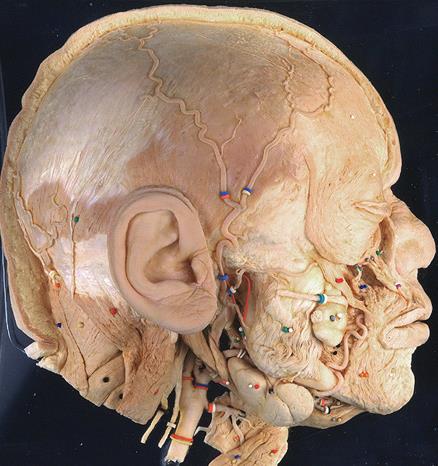 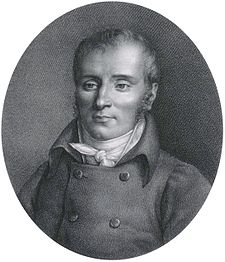 M. buccinator
Bischatscher Fettpfort
Marie François Xavier Bichat
DEFINITIV SZÁJÜREG (CAVITAS ORIS PROPRIA)
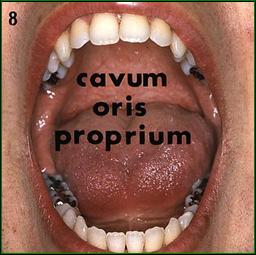 oldalt , elöl – fogak
tető –palatum durum et molle
hátul – nyelv
alul  diaphragma oris – nyelvcsont feletti izmok
hátul – isthmus faucium
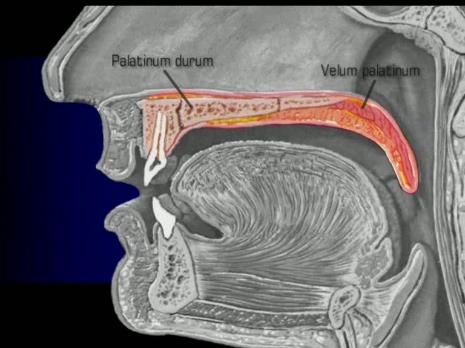 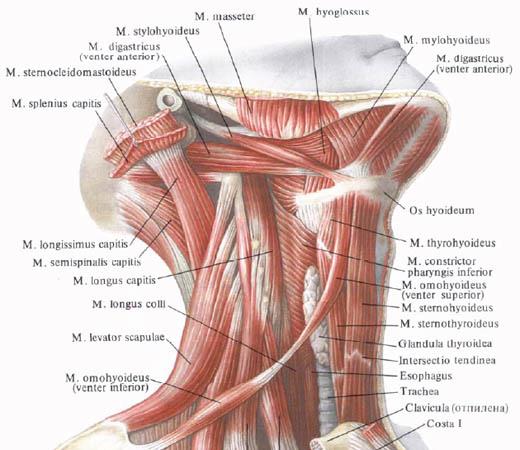 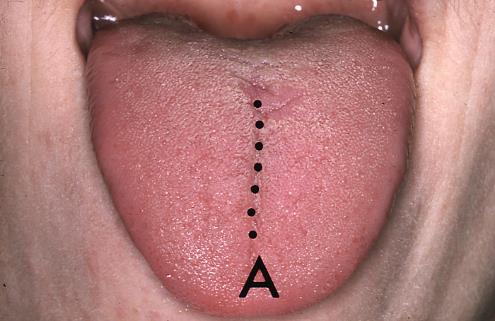 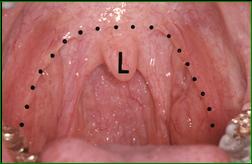 NYELV
ISTHMUS FAUCIUM
L: Uvula
SZÁJPAD
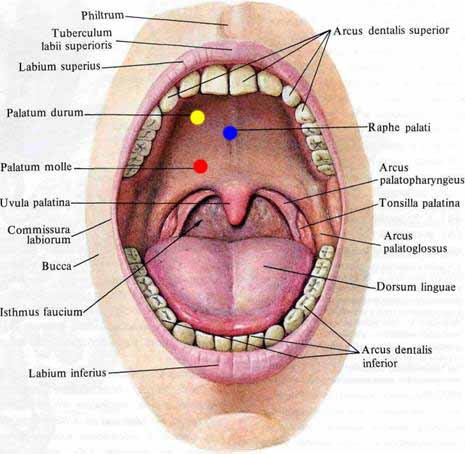 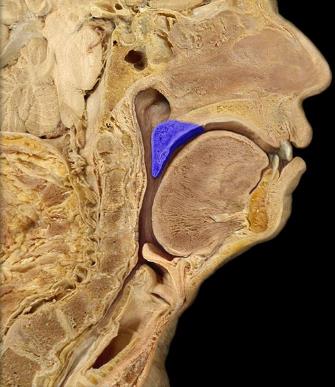 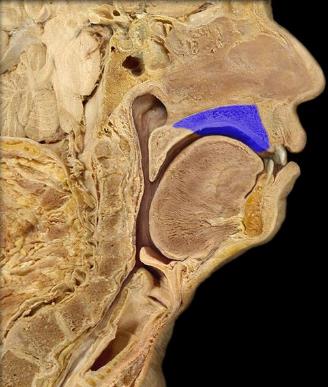 részei:
Palatum durum (kemény szájpad)
Palatum molle (lágyszájpad)
Palatum durum
Palatum molle
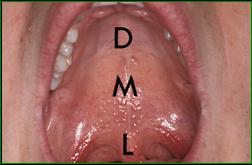 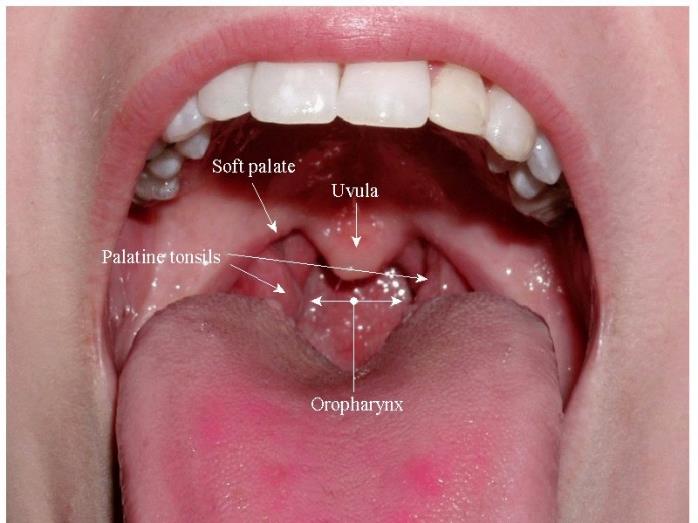 D: PALATUM DURUM
M: PALATUM MOLLE
L: UVULA
PALATUM DURUM OSSEUM
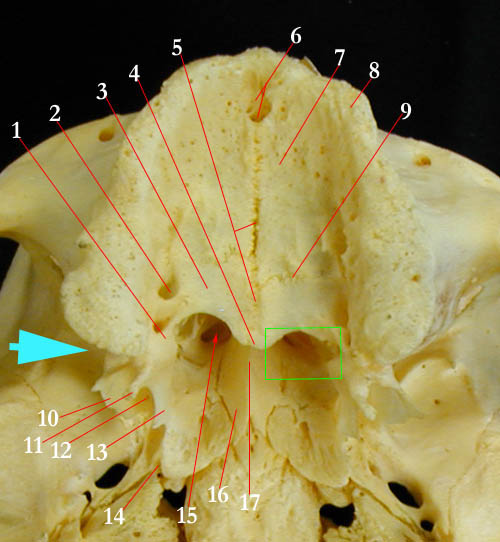 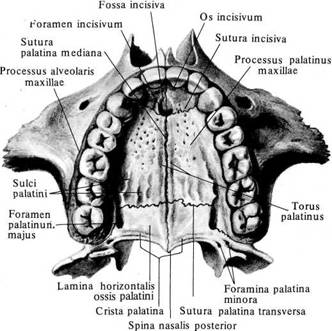 elülső 2/3
Processus palatinus maxillae
Lamina horizontalis ossis palatini
Sutura palatina mediana
Sutura palatina transversa
Foramen incisivum
Foramen palatinum majus
Foramen palatinum minus
Spina nasalis posterior
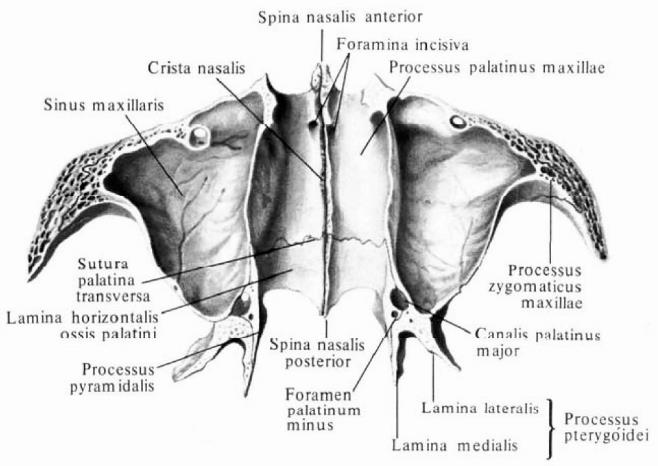 1.Processus pyramidalis ossis palatini2.Foramen palatinm maius3.Lamina horizontalis ossis palatini4.Spina nasalis posterior5.Sutura palatina mediana6.Fossa & Foramen incisivum7.Processus palatinus maxillae8.Processus alveolaris maxillae9.Sutura palatina transversa10.Lamina lateralis processus pterygoidei
11.Hamulus pterygoideus12.Fossa pterygoidea13.Lamina medialis processus pterygoidei14.Fossa scaphoidea15.Choana16.Ala vomeris17.Vomer
PALATUM MOLLE
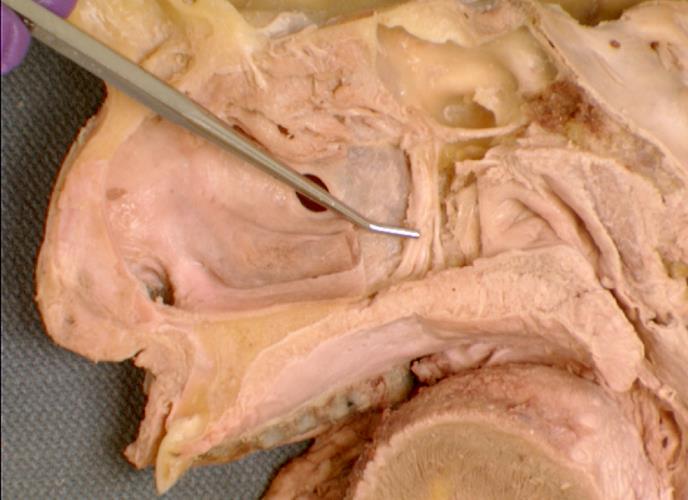 hátsó 1/3
mozgékony
I. VELUM PALATINUM
II. UVULA (NYELVCSAP)
Velum
palatinum
Uvula
Palatum
durum
Zunge
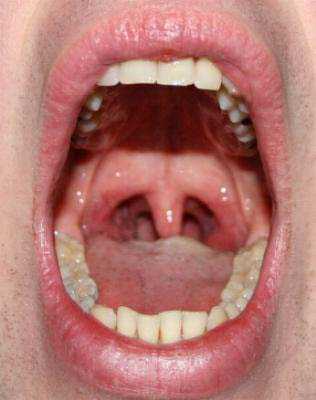 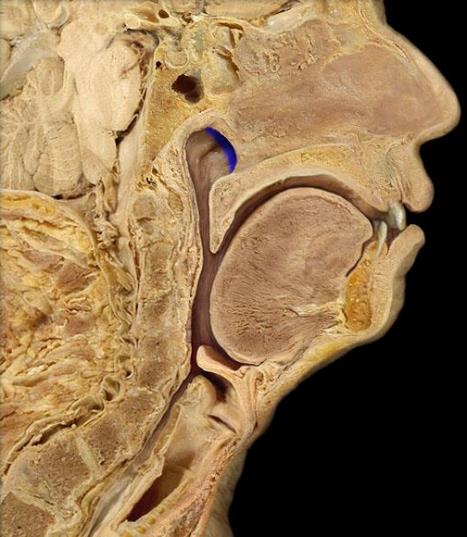 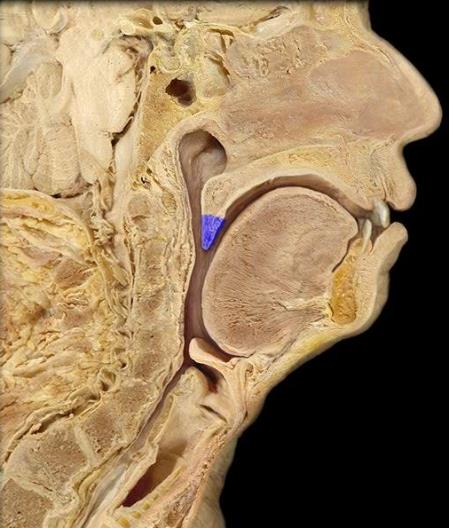 Velum 
palatinum
Uvula
Uvula
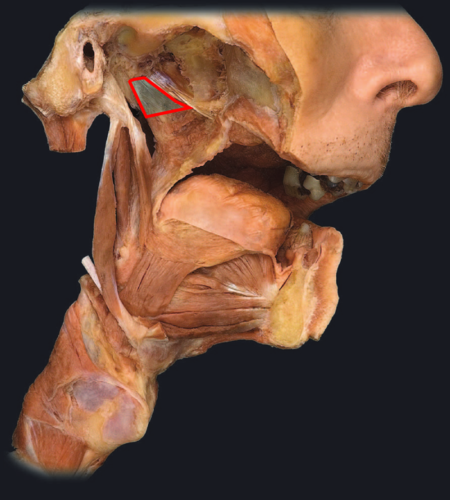 PALATUM MOLLE
1. M. levator veli palatini 
emeli a lágyszájpadot 
nyitja az ostium tubae auditivaet

2.  M. tensor palatini:
feszíti a lágyszájpadot
nyitja a tuba auditivat
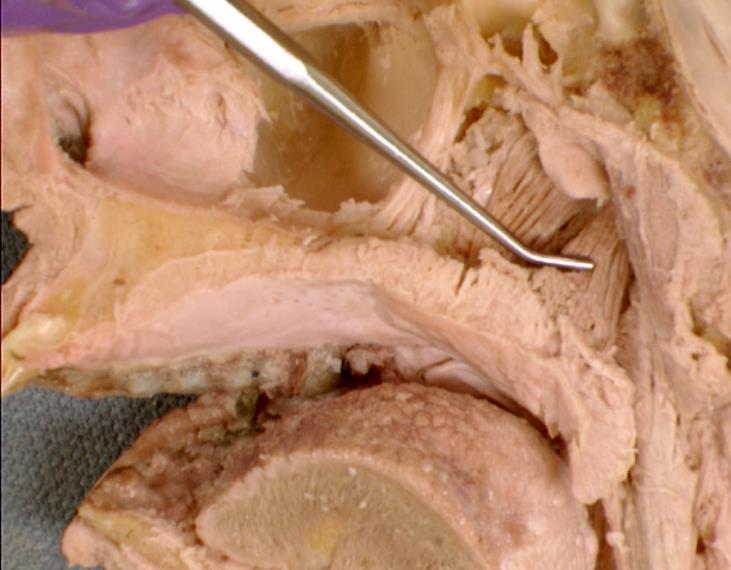 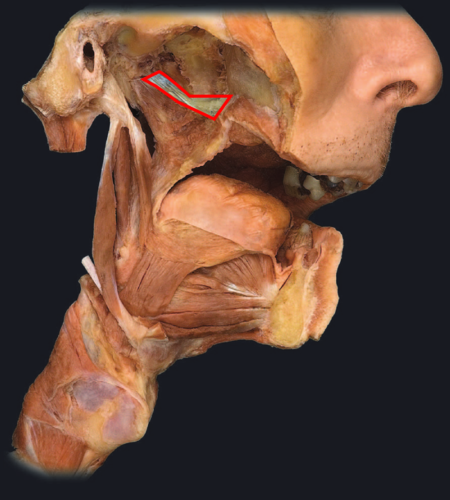 M. levator veli palatini
MM. levator veli palatini
M. tensor veli palatini
M. tensor palatini
PALATUM MOLLE
5. M. uvulae:
páratlan
isthmus faucium lezárása
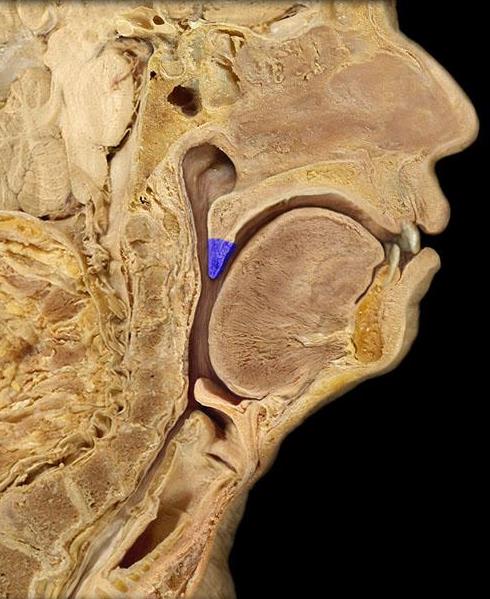 TONSILLA PALATINA (SZÁJPADMANDULA)
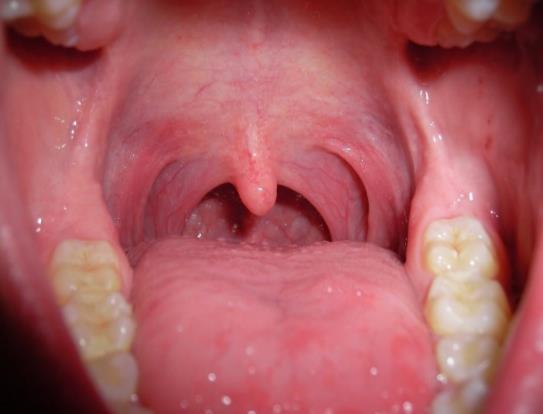 Arcus 
palatoglossus
Palatum durum
fossa tonsillarisban
FOSSA TONSILLARIS:
ventralisan  arcus palatoglossus
dorsalisan arcus palatopharyngeus között
Uvula
Arcus
palatopharyngeus
NYELV
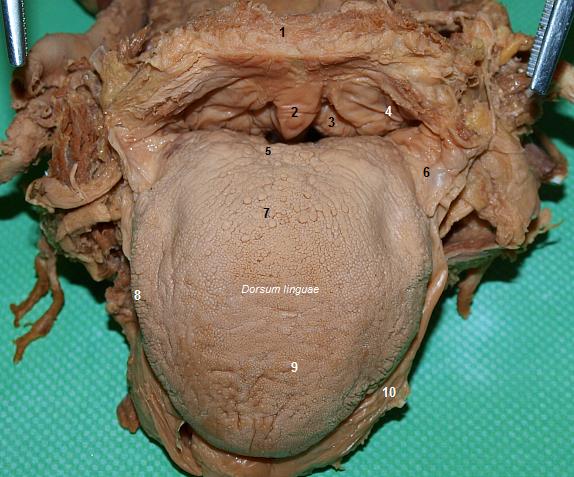 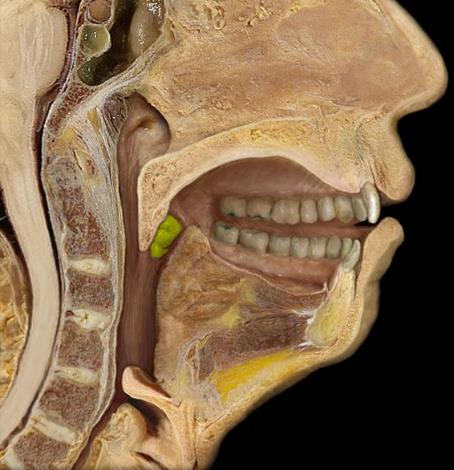 Tonsilla
palatina
1 - Palatum molle, 
2 - Uvula palatina, 
3 - Arcus palatopharyngeus, 
4 - Sinus tonsilaris,
 5 - Papillae vallatae, 
6 - Arcus palatoglossus, 
7 - Papillae fungiformes, 
8 - Papillae foliatae,
 9 - Papillae filiformes, 
10 - Plica sublingualis
SZÁJFENÉK (DIAPHRAGMA ORIS)
izmos
M. digastricus venter anterior
M. mylohyoideus
M. geniohyoideus
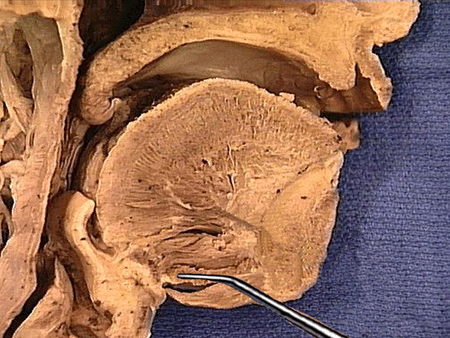 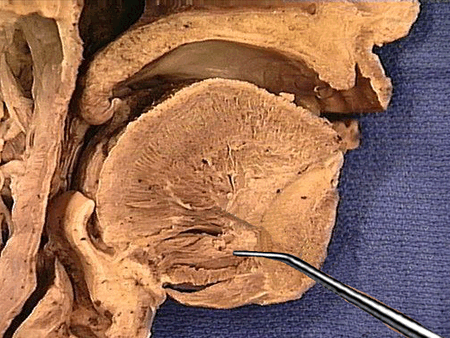 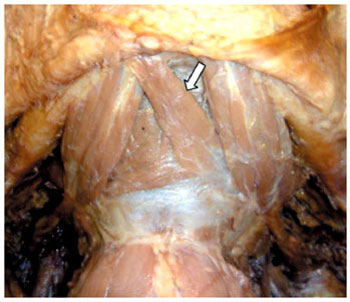 M. mylohyoideus
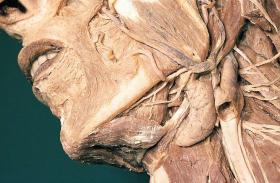 M. digastricus venter anterior
M. mylohyoideus
M. geniohyoideus
M. digastricus venter anterior
SZÁJFENÉK (DIAPHRAGMA ORIS)
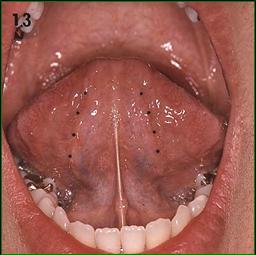 REGIO SUBLINGUALIS:
Glandula sublingulais
Arteria lingualis (Arteria carotis externa)
Nervus lingualis (N. V∕3.)
Nervus hypoglossus (N. XII.)
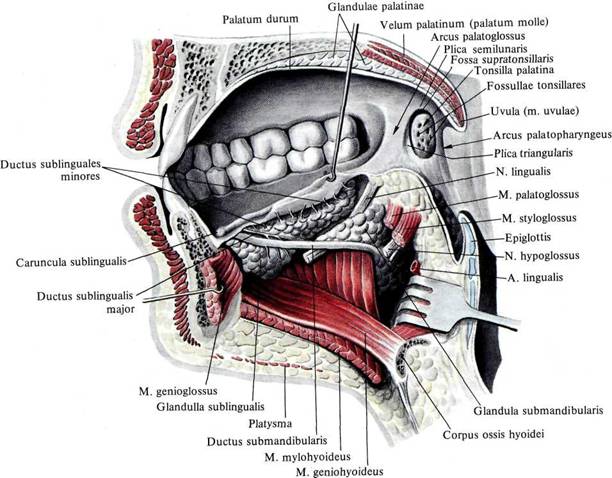 Regio sublingualis
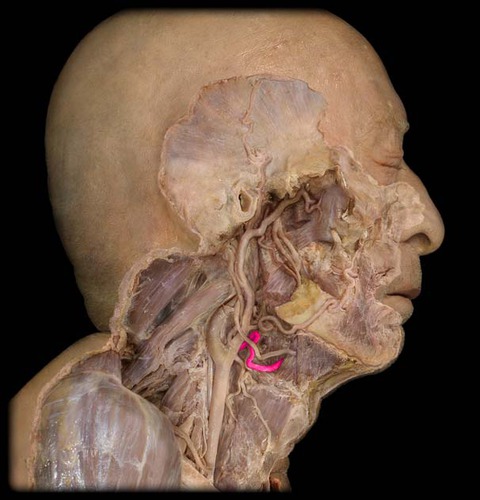 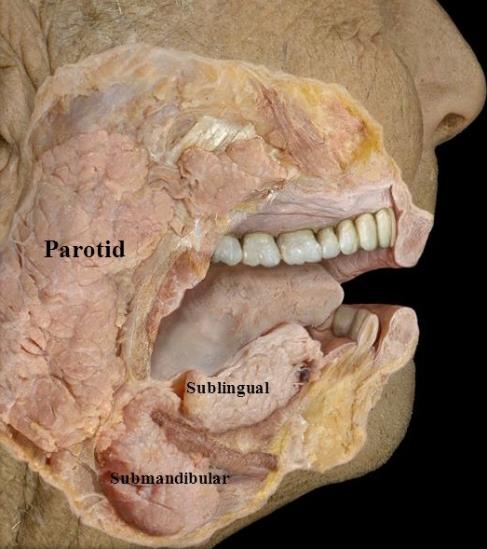 A. lingualis
NYÁLMIRIGYEK
GLANDULA SUBMANDIBULARIS
GLANDULA PAROTIDEA (PAROTIS)
GLANDULA SUBLINGUALIS

KIS NYÁLMIRIGYEK:
Gll. labiales 
Gll. buccales  et molares
Gll. palatinae 
Gll. linguales
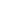 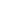 NYÁLMIRIGYEK
I. PAROTIS:
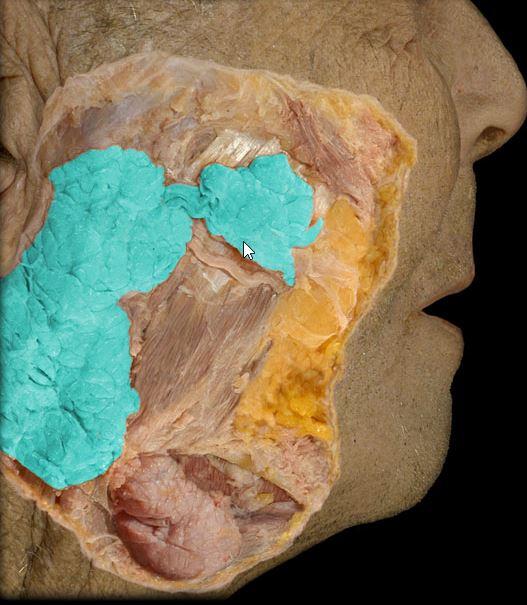 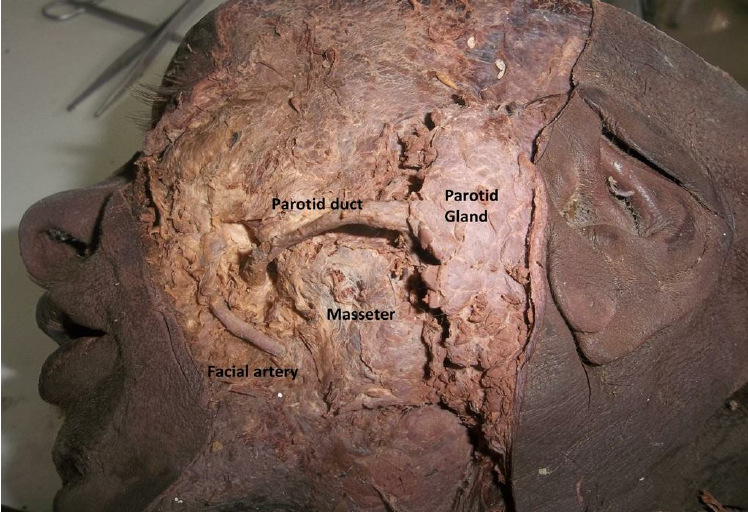 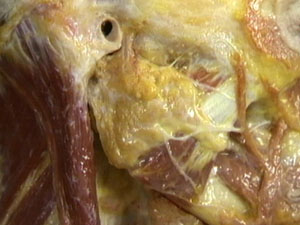 Parotis
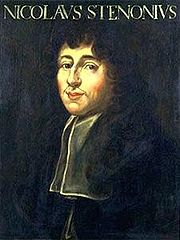 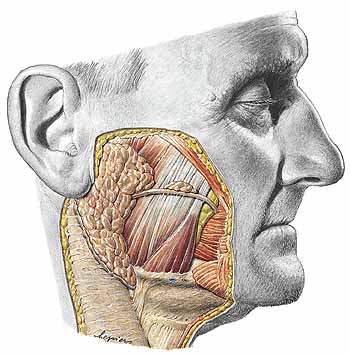 DUCTUS PAROTIDEUS (STENON)
m. masseteren halad
corpus adiposus buccaen keresztül
m. buccinatort fúrja át
nyilik - papilla parotideán át a 2. moláris fog felett a  vestibulum orisba
Ductus parotideus
Nicolas Steno
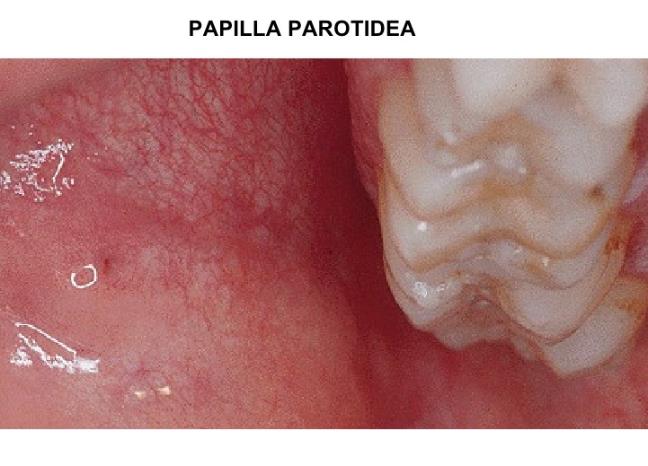 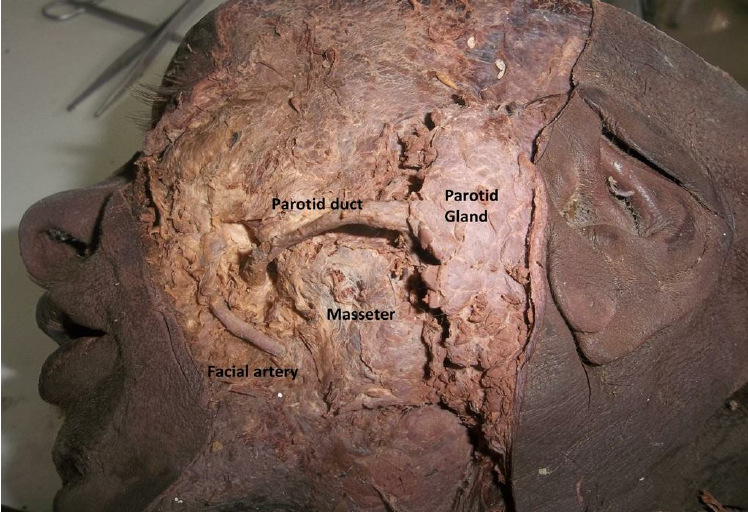 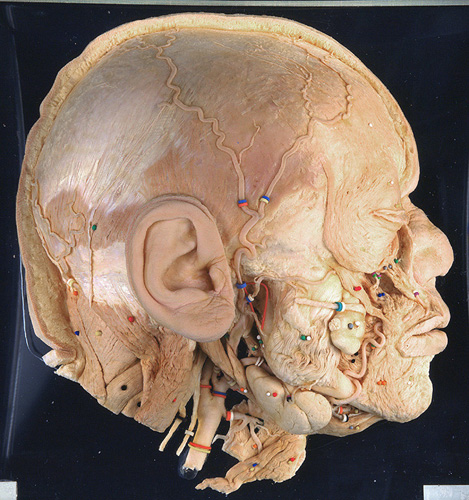 Ductus parotideus
NYÁLMIRIGYEK
II. GLANDULA SUBMANDIBULARIS:
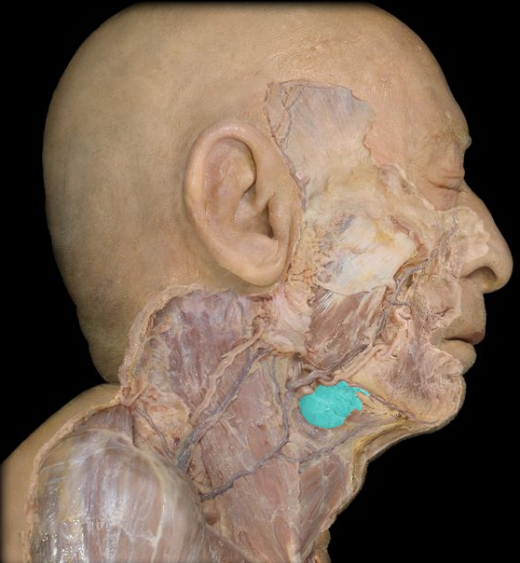 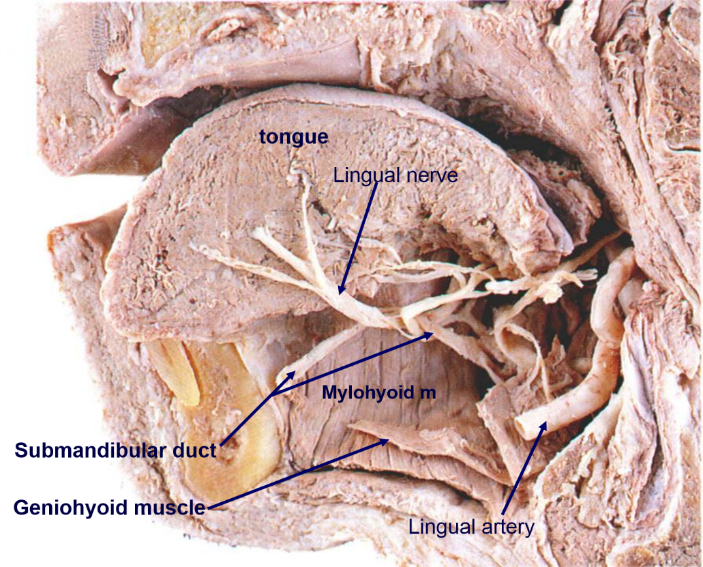 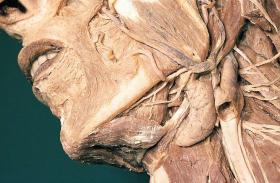 GLANDULA SUBMANDIBULARIS
NYÁLMIRIGYEK
III. GLANDULA SUBLINGUALIS:
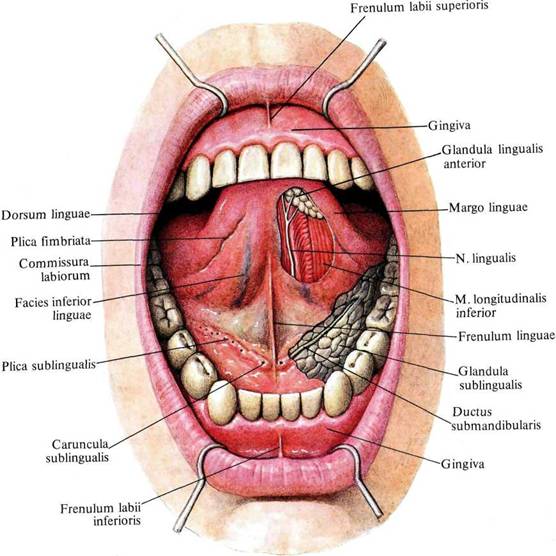 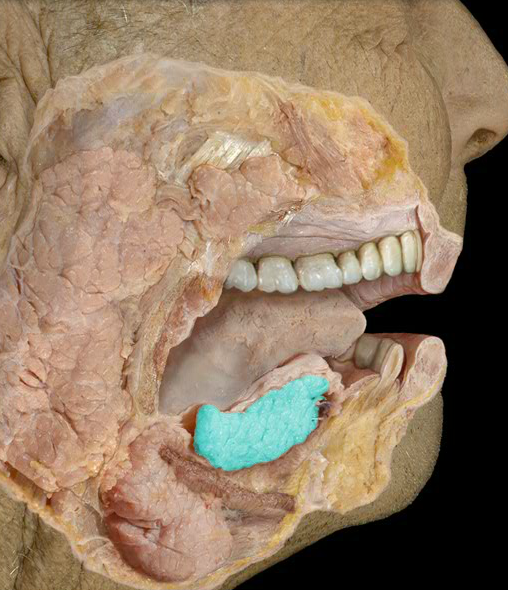 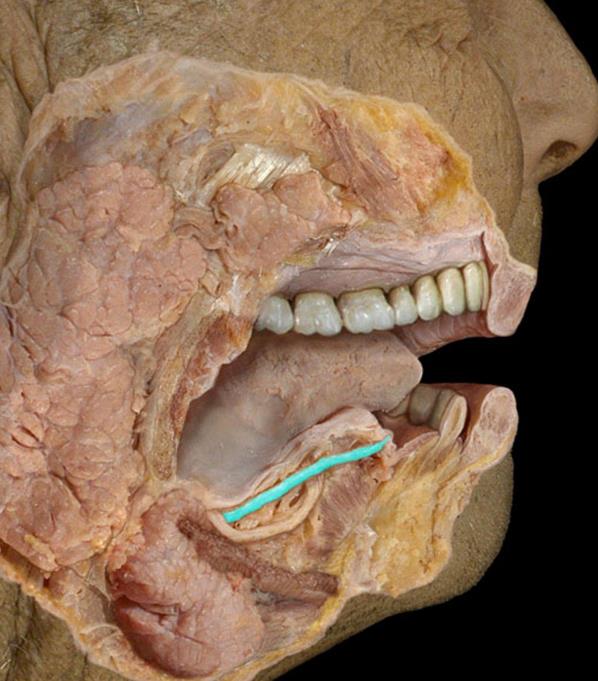 Lingua
Ductus
sublingualis
NYÁLMIRIGYEK
Frenulum linguae
Caruncula sublingualis – ductus sublingualis et  submandibularis beömlése
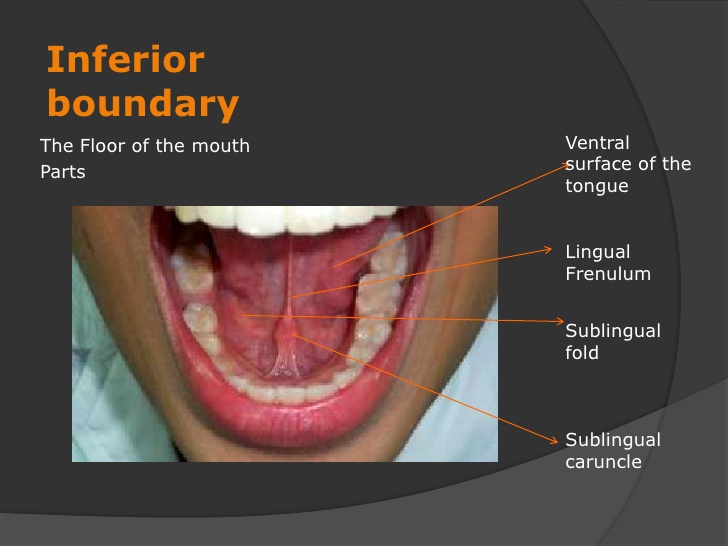 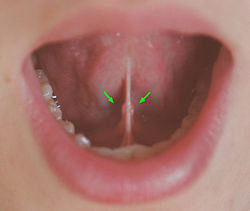 Frenulum linguae
Caruncula 
sublingualis
https://www.slideshare.net/KaseyFullante/ss-9399410
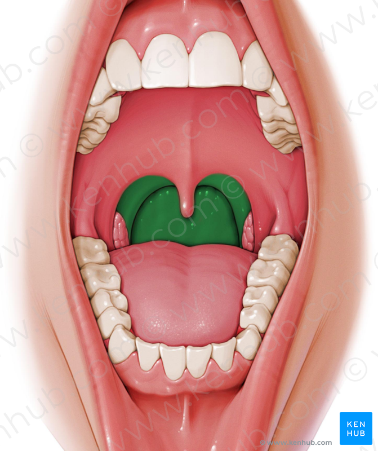 ISTHMUS FAUCIUM (TOROKSZOROS)
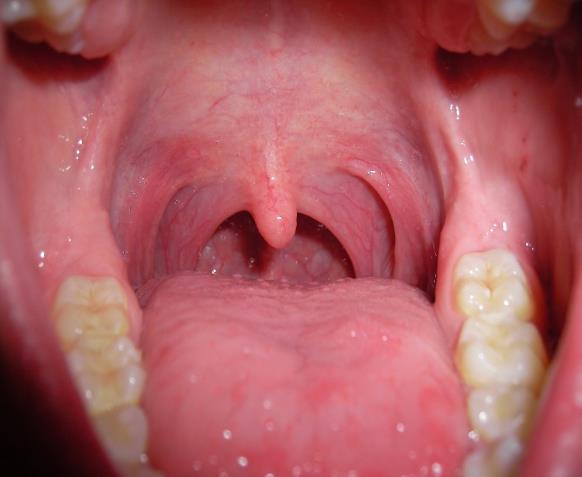 Arcus 
palatoglossus
Palatum durum
szájüreg és a garat között
arcus palatoglossus 
arcus palatopharyngeus
fossa tonsillaris 
tonsilla palatina 
velum palatinum
uvula
Uvula
Arcus
palatopharyngeus
Nyelv
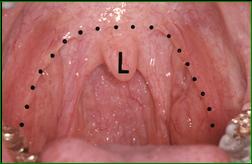 oropharynx
ISTHMUS FAUCIUM
ISTHMUS FAUCIUM
L: Uvula
WALDEYER FÉLE GARATGYŰRŰ
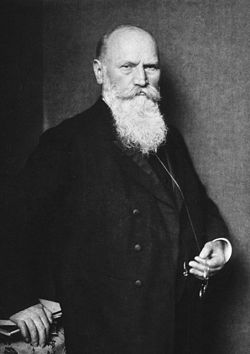 szájüreg-orrüreg-garat 
Tonsilla palatina
Tonsilla lingualis
Tonsilla pharyngea
Tonsilla tubaria
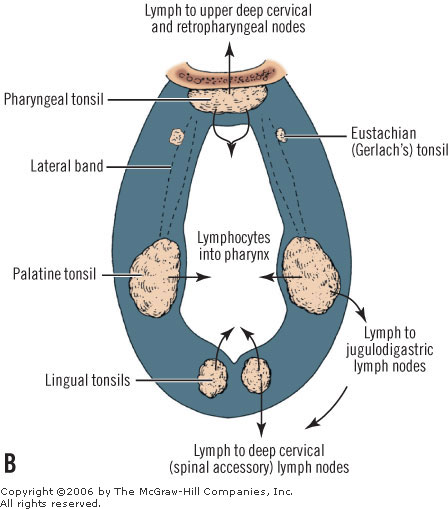 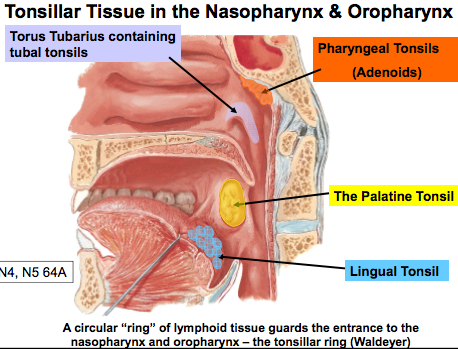 Heinrich Wilhelm 
Gottfried von Waldeyer-Hartz
GARAT (PHARYNX)
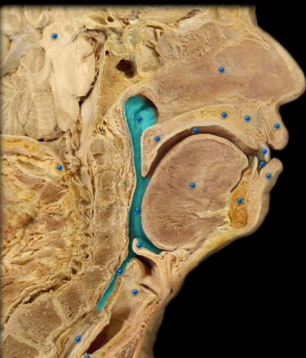 12 – 15 cm fibromuskuláris cső
csontos eredés – tuberculum pharyngeum (Basis cranii externa)
eredés – Membrana pharyngobasilaris
befejeződik a C6os csigolya magasságában - nyelőcsőbe
összeköti a garatot a nyelőcsővel
összeköti az orrüreget a gégével

ÖSSZEKÖTTETÉS:
orrüreg
szájüreg
gége
középfül
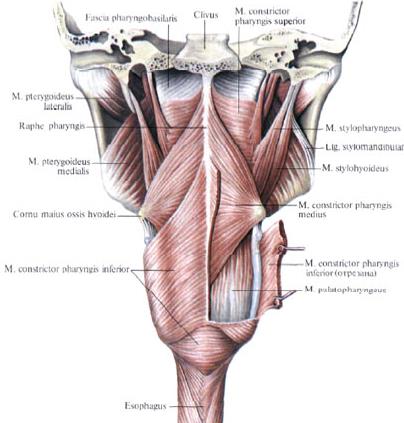 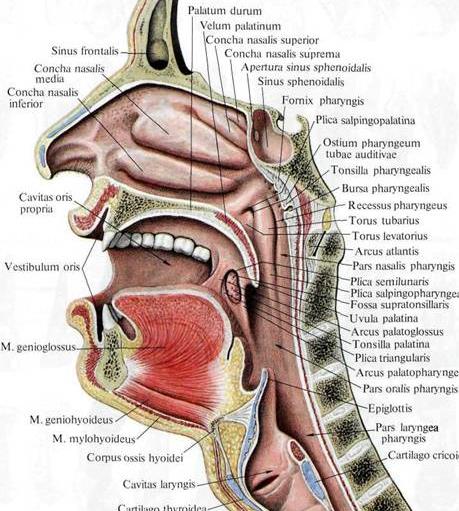 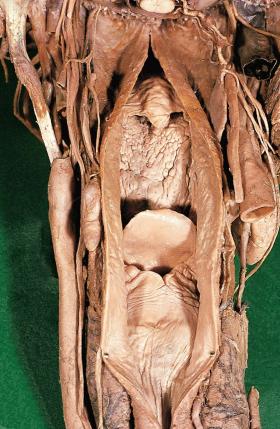 GARAT (PHARYNX)
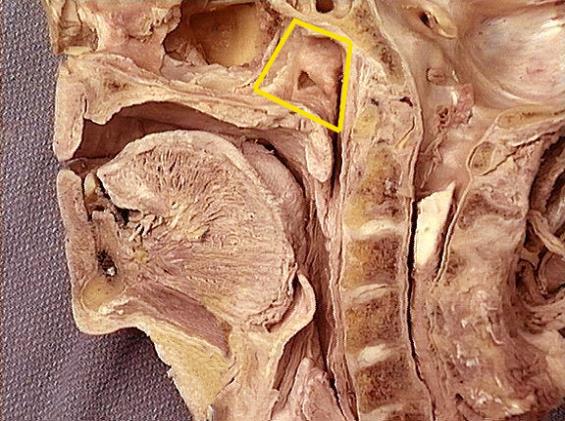 oldalsó és hátsó fala zárt
izmos
elülső fala nyitott:
PARS NASALIS PHARYNGIS (NASOPHARYNX, EPIPHARYNX)
PARS ORALIS PHARYNGIS (OROPHARYNX, MESOPHARYNX)
PARS LARYNGIS PHARYNGIS (LARYNGOPHARYNX, HYPOPHYARYNX)
NASOPHARYNX
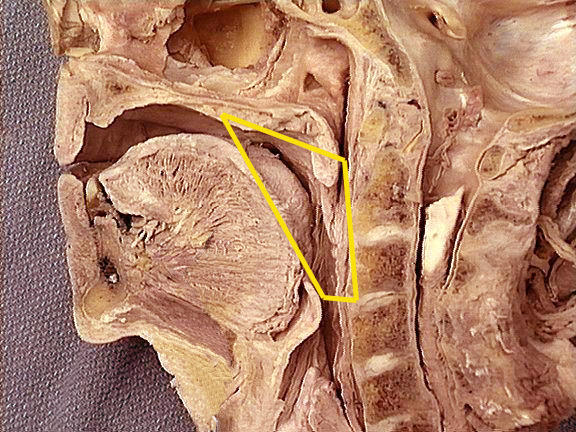 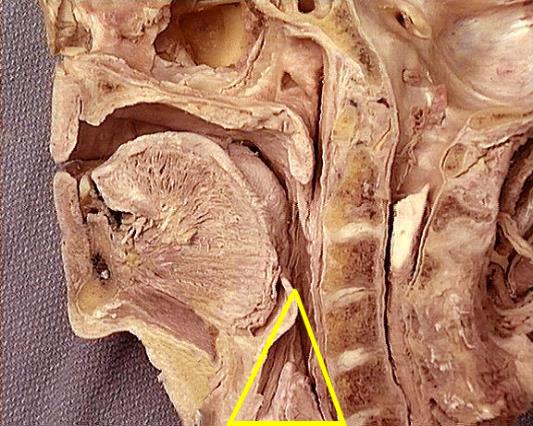 OROPHARYNX
LARYNGOPHARINX
GARAT  (PHARYNX)
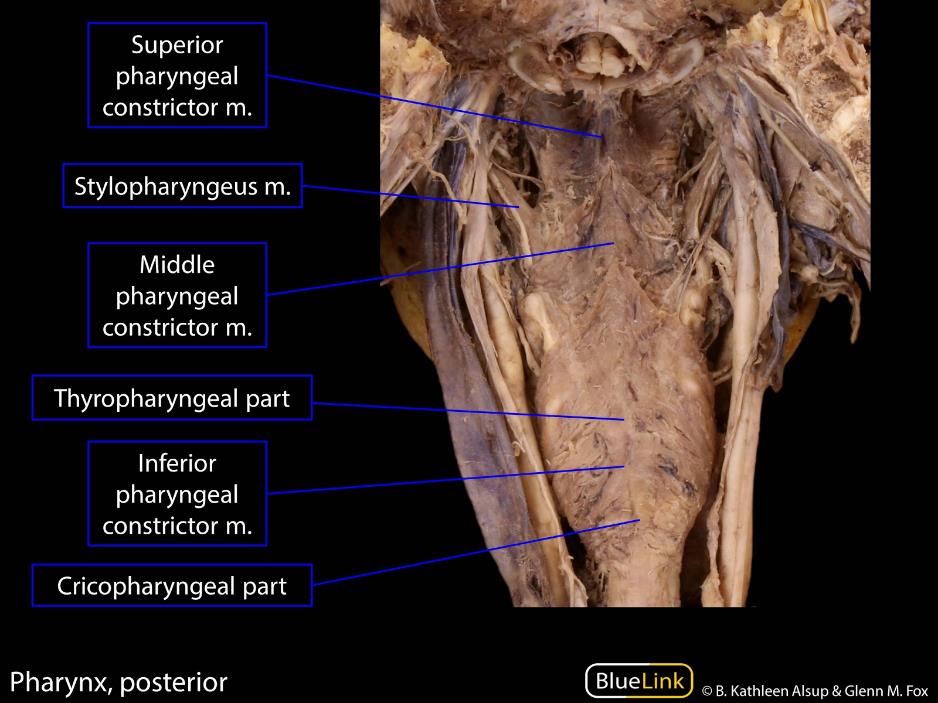 MEMBRANA PHARYNGOBASILARIS
PHARYNX IZMOK
GARATFŰZŐ (Mm. CONSTRICTORES PHARYNGIS)
GARATEMELŐ (Mm. LEVATORES PHARYNGIS)
MEMBRANA PHARYNGOBASILARIS
eredés tuberculum pharyngeum
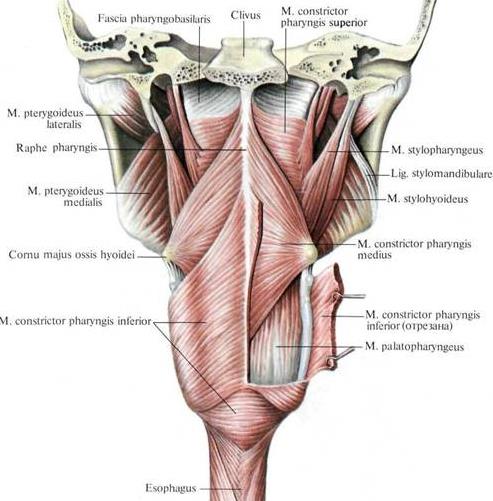 Fascia (membrana)
 pharyngobasilaris
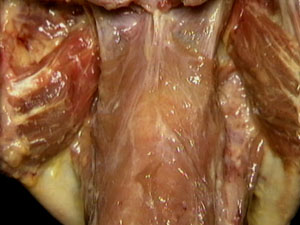 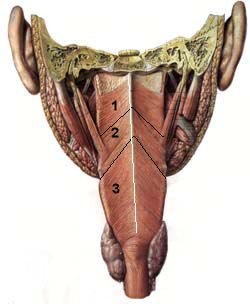 GARATFŰZŐ IZMOK
Musculus constrictor pharyngis superior
Musculus constrictor pharyngis medius
Musculus constrictor pharyngis inferior
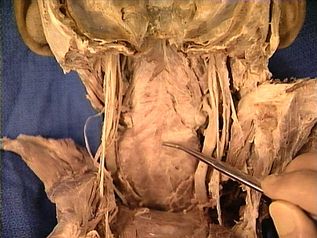 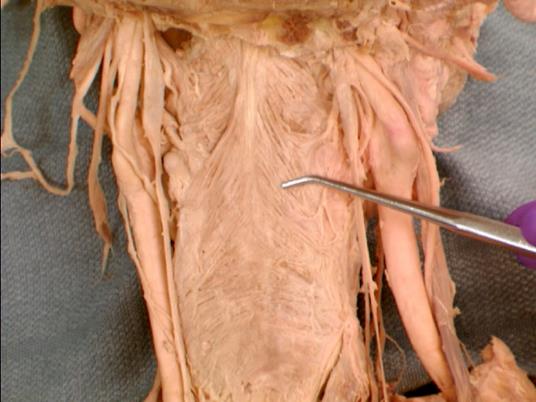 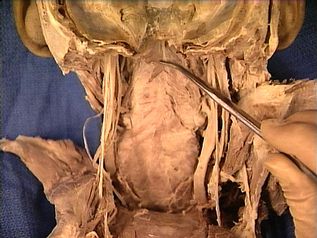 PARS NASALIS PHARYNGIS (NASOPHARYNX, EPIPHARYNX)
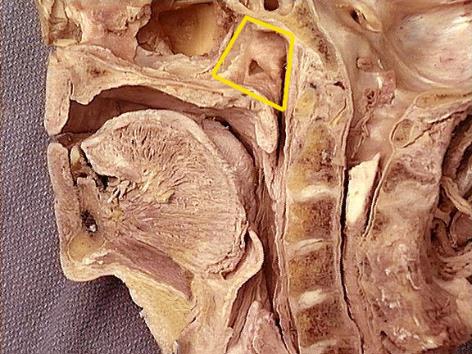 1 - Sinus frontalis, 
2 - Fossa hypophysialis, 
3 - Sinus sphenoidalis,
 4 - Concha sup., 
5 - Concha med.,
 6 - Sinus frontalis, 
7 - Meatus nasi med., 
8 - Concha inf., 
9 - Vestibulum nasi, 
10 - Meatus nasi inf., 
11 - Palatum durum, 
12 - Ostium pharyngeum tubae auditivae, 
13 - Torus tubarius, 
14 - Clivus, 
15 - Uvula palatina, 
16 - Lingua, 
17 - Mandibula,
18 - Epiglottis, 
19 - Rima glottidis, 
20 - Cavitas laryngis, 
21 - Trachea, 
22 - Oesophagus
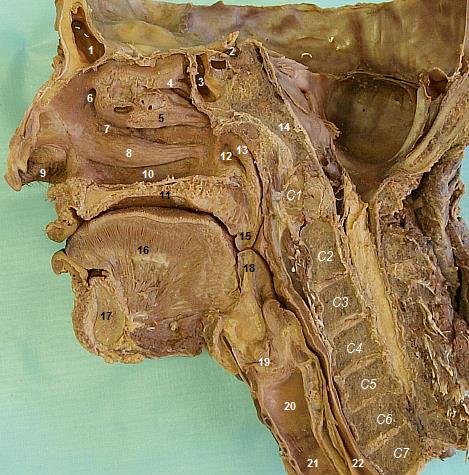 felső 1/3
choanae – köti össze az orrüreggel
tuba auditiva - középfül
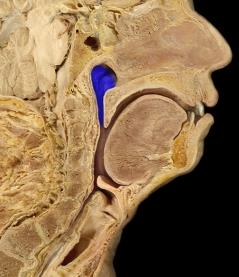 NASOPHARYNX
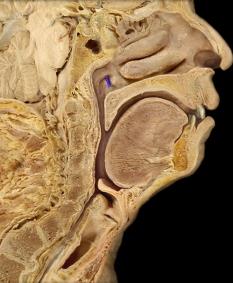 Ostium
 tubae 
auditivae
PARS NASALIS PHARYNGIS (NASOPHARYNX, EPIPHARYNX)
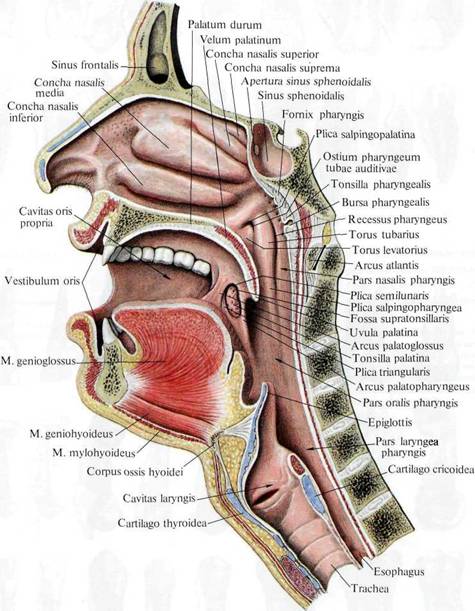 FORNIX PHARYNGIS:
Tonsilla pharyngea
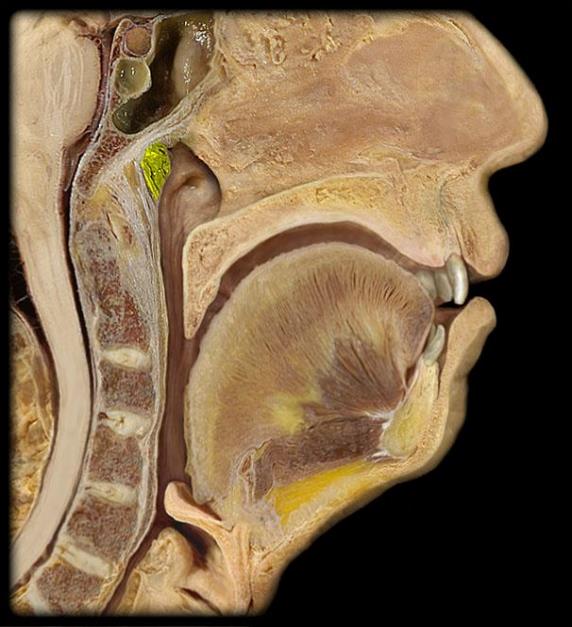 Tonsilla
pharyngea
PARS ORALIS PHARYNGIS (OROPHARYNX, MESOPHARYNX)
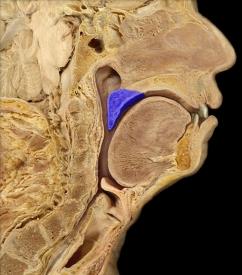 középső 1/3
szájüreggel áll kapcsolatban
légút és a falat útja kereszteződik itt
nyeléskor a lágyszájpad felfelé mozdul el- falat garat irányába haladhat
ORO-
PHARYNX
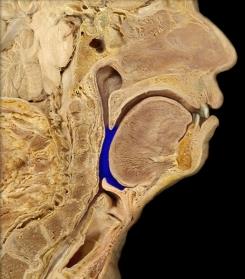 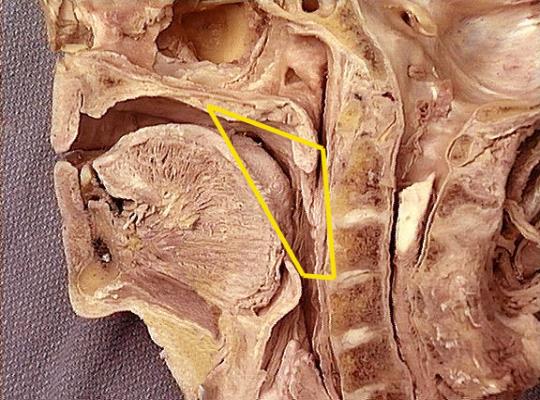 Palatum molle
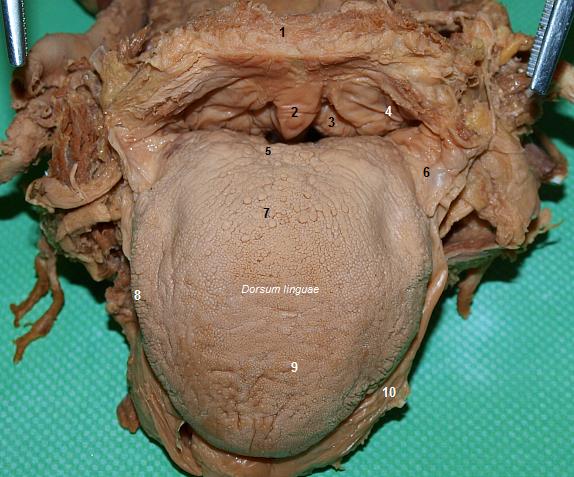 1 - Palatum molle, 
2 - Uvula palatina, 
3 - Arcus palatopharyngeus, 
4 - Sinus tonsilaris,
 5 - Papillae vallatae, 
6 - Arcus palatoglossus, 
7 - Papillae fungiformes,
 8 - Papillae foliatae,
 9 - Papillae filiformes, 
10 - Plica sublingualis
OROPHARYNX
PARS LARYNGIS PHARYNGIS (LARYNGOPHARYNGX, HYPOPHYARYNGX)
alsó 1/3
epiglottis szélénél kezdődik
larynx bemenetével áll kapcsolatban
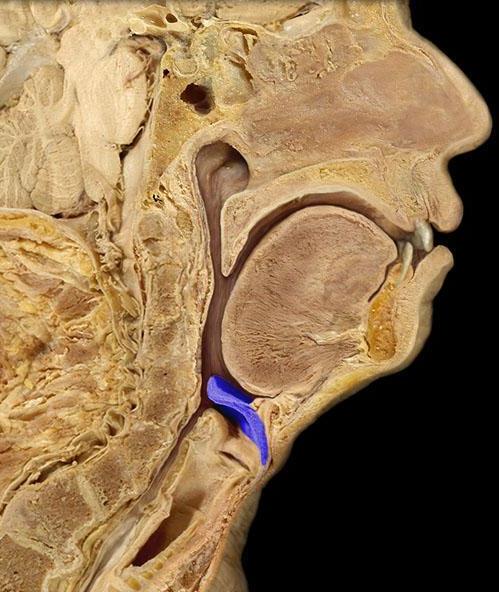 LARYNGO-
PHARYNX
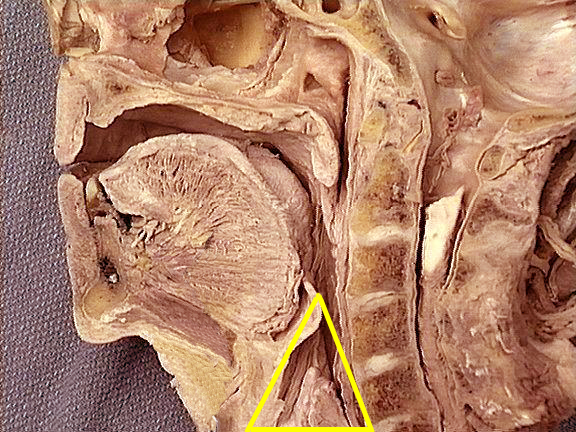 LARYNGOPHARINX
LARYNGOPHARYNX
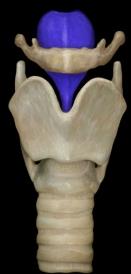 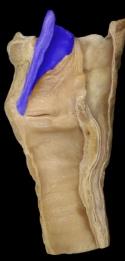 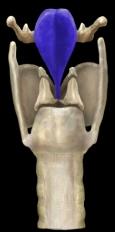 ADITUS LARYNGIS:
epiglottis - elöl
plicae aryepiglotticae – oldalt
incisura interarythenoidea – középen
recessus piriformis – táplálék, folyadék vezetése a nyelőcsőbe
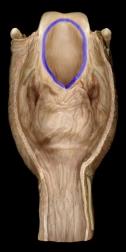 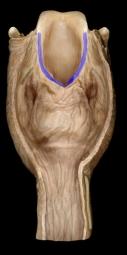 Epiglottis
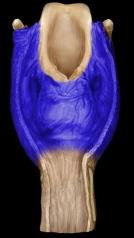 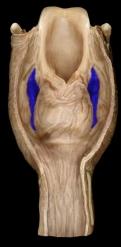 Aditus laryngis
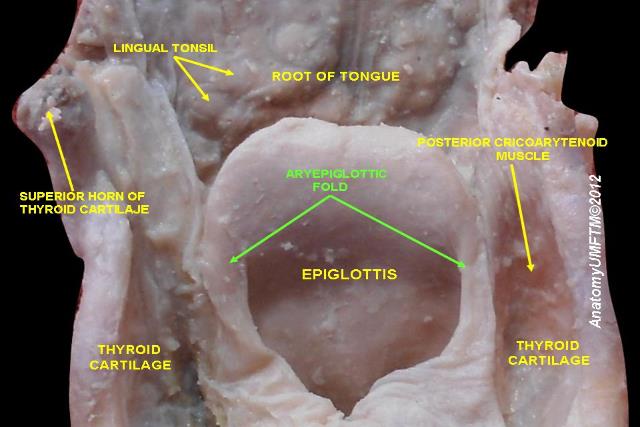 Plica aryepiglottica
ADITUS 
LARYNGIS
laryngopharynx
Incisura interarythenoidea
Recessus piriformis
ÖSOPHAGUS (NYELŐCSŐ)
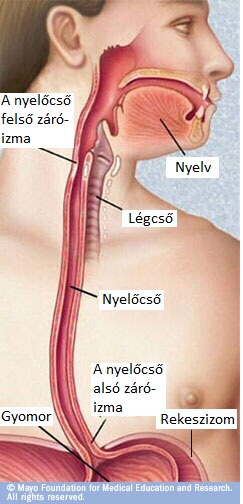 ca. 25 cm izmos falú cső
garatot köti össze a gyomorral
cartilago cricoidea (C6) magasságában kezdődik
cardián át a gyomorba ömlik (Th 10. – 11.) 
fogaktól a cardiáig 40cm hosszú
NYELŐCSŐ RÉSZEI
PARS CERVICALIS
PARS THORACICA
PARS ABDOMINALIS
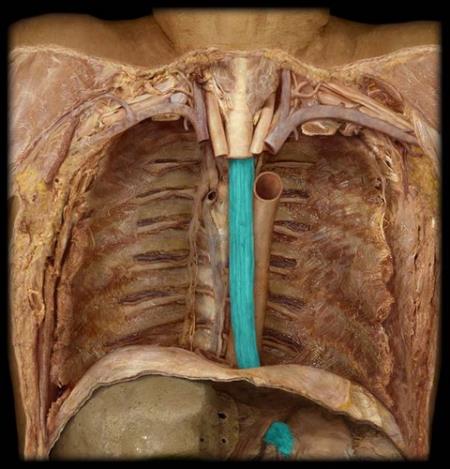 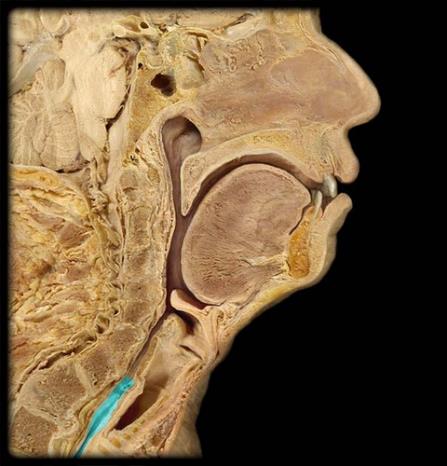 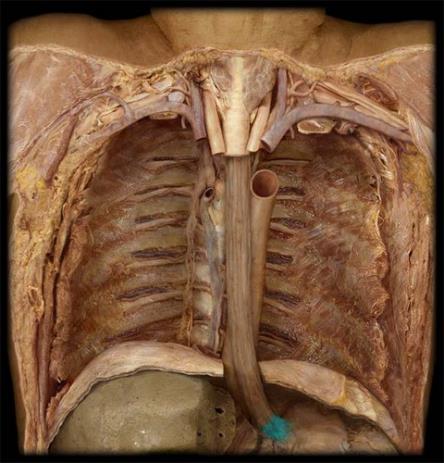 PARS THORACICA
PARS ABDOMINALIS
PARS CERVICALIS
PARS CERVICALIS
kezdődik a cartilago cricoidea (C6. – 7. ) magasságában
LAIMER – féle háromszög:
nyelőcső hátsó része itt izomgyenge
hosszirányú izomrostok hiányoznak
csak körkörös izom van
DIVERTIKULUM KÉPZŐDÉSE
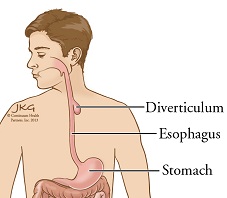 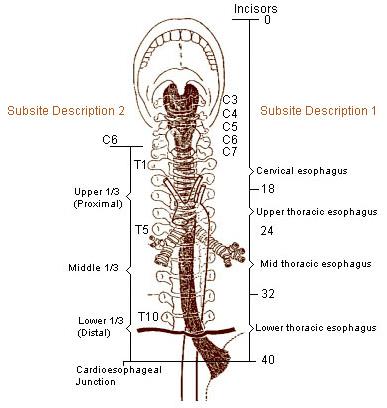 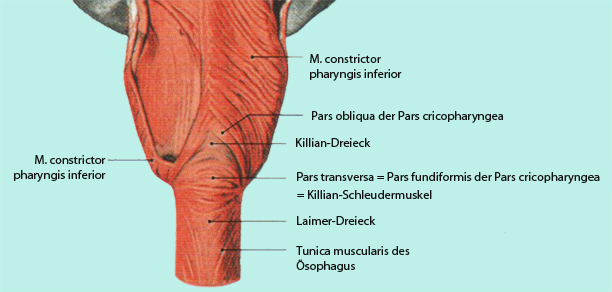 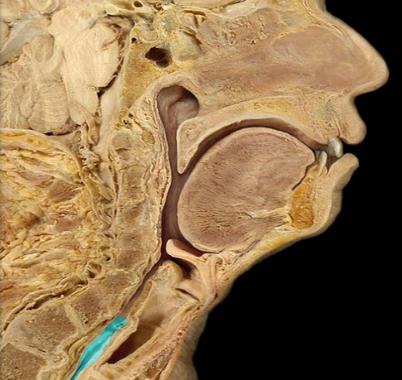 PARS CERVICALIS
PARS THORACICA
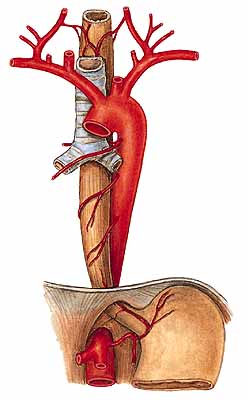 mediastinum posteriorban
kb. 16 cm hosszú
trachea mögött
aorta Th7- 8 magasságában – nyelőcsövet jobbra tolja
bal pitvarral való kapcsolat
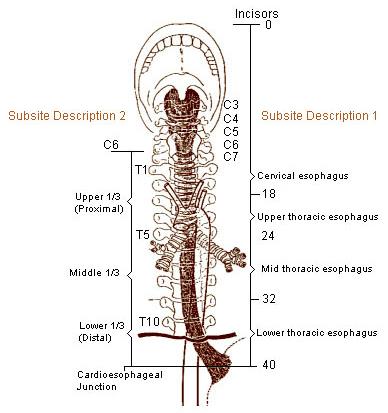 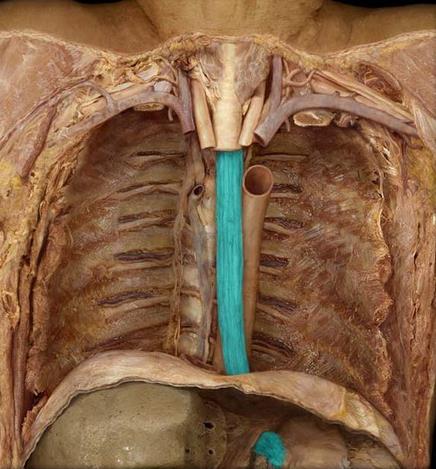 PARS ABDOMINALIS
hiatus oesophageus Th11-12 magasságában – a nyelőcső átlép a rekeszizmon
1 – 4 cm hosszú
intraperitonealis
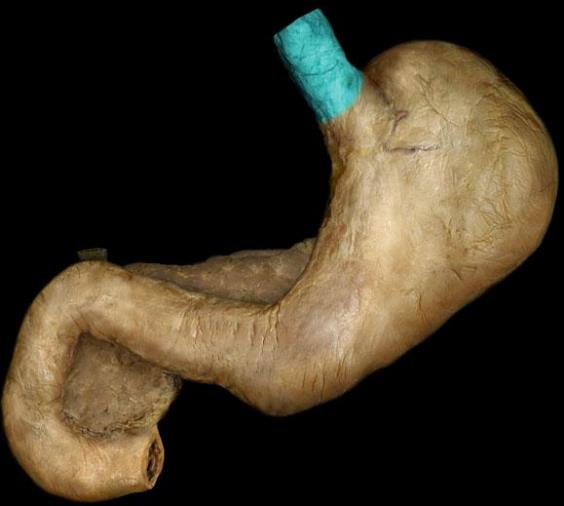 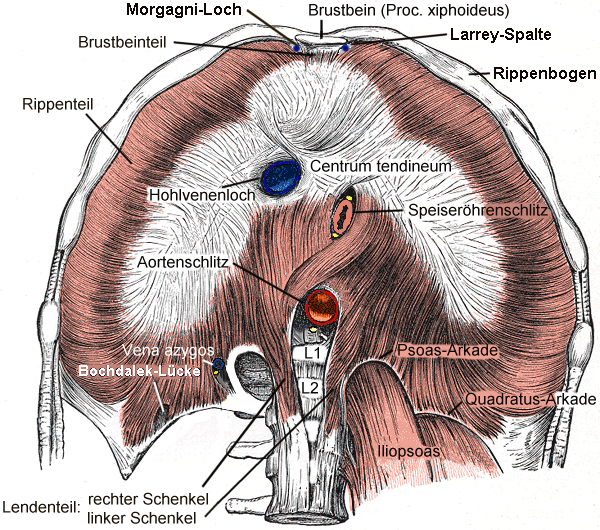 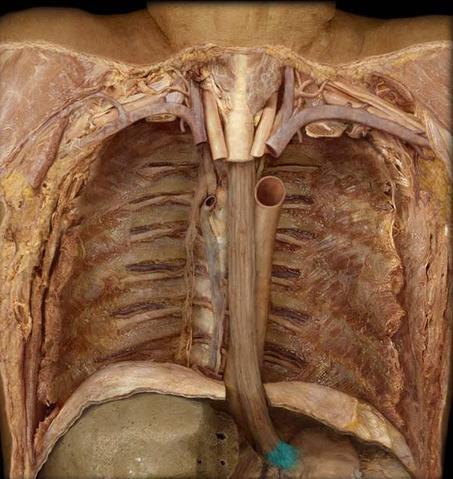 PARS ABDOMINALIS
PARS ABDOMINALIS
ÖSOPHAGUSHERNIA
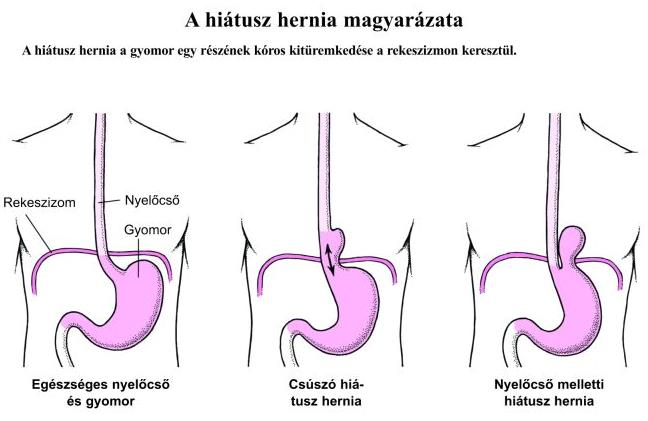 NYELŐCSŐ SZŰKÜLETEI
1. ANGUSTIA CRICOIDEA – cartilago cricoidea

2. ANGUSTIA  AORTICA – aortaív

3. ANGUSTIA DIAPHRAGMATICA – hiatus oesophageus
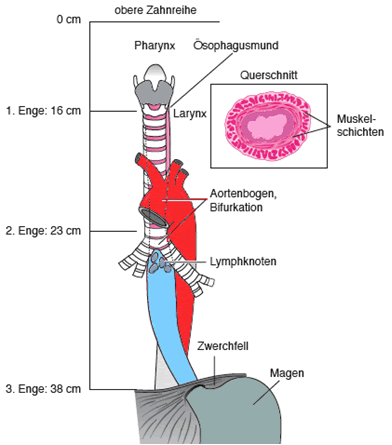 GYOMOR (VENTRICULUS, GASTER)
a nyelőcső és a vékonybél között elhelyezkedő, izmos falú üreges szerv
 emésztőcsatorna legtágabb részét képezi
táplálék raktározása
táplálék emésztésben
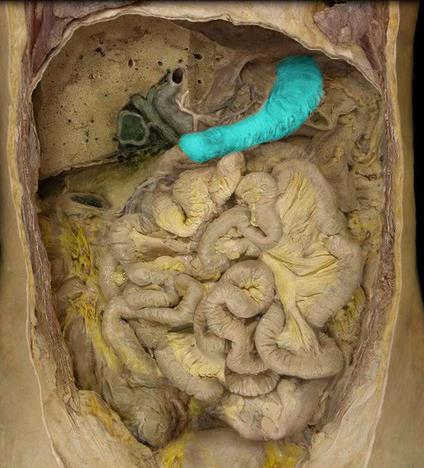 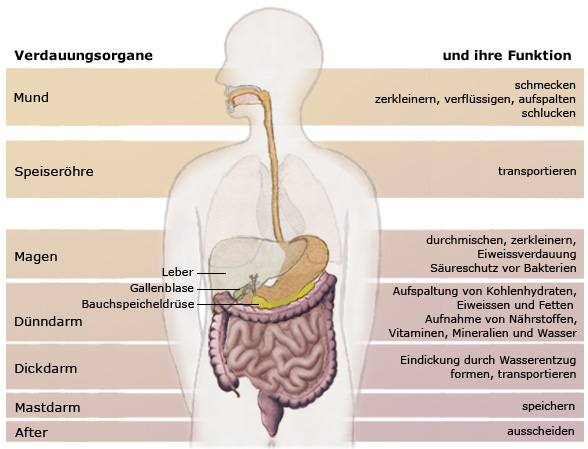 GYOMOR (VENTRICULUS, GASTER)
hossza teltségtől függően 25 cm
szélessége 10 cm
űrtartalma (fiziológiásan) 4 liter
Alakja: ívelt sajka alakú vagy „J” betű
alakja változó
 alkat
kor
testhelyzet
teltségi fok
gyomorfal tónusától
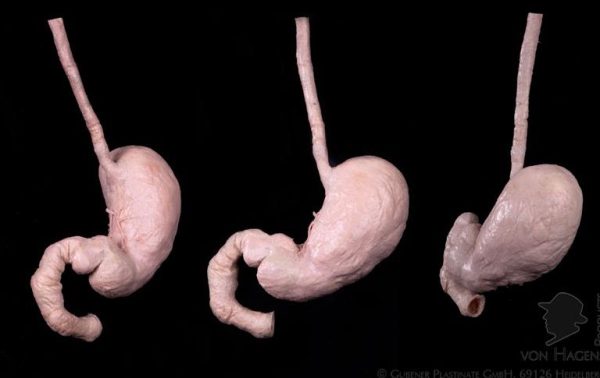 GYOMOR (VENTRICULUS, GASTER)
RÉSZEI:

Pars cardiaca
Fundus ventriculi
Corpus ventriculi
Pars pylorica
Incisura cardiaca ventriculi
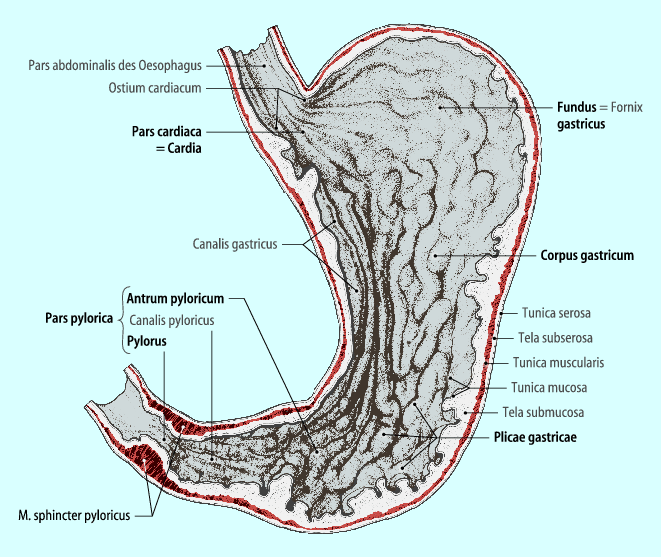 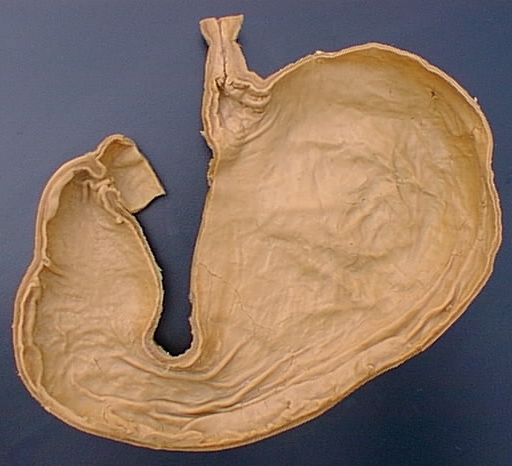 Ostium cardiacum
Ostium
pyloricum
Fundus ventriculi
Canalis
ventricularis
Corpus
gastricum
M. sphincter pylori
Pars pylorica
Canalis pyloricus
Incisura angularis
GYOMOR (VENTRICULUS, GASTER)
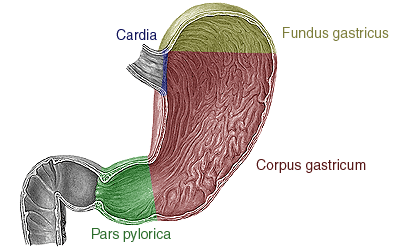 Pars cardiaca :
1 – 3 cm 
Ostium cardiacum (CARDIA, GYOMORSZÁJ):
NYELŐCSŐ beszájadzása
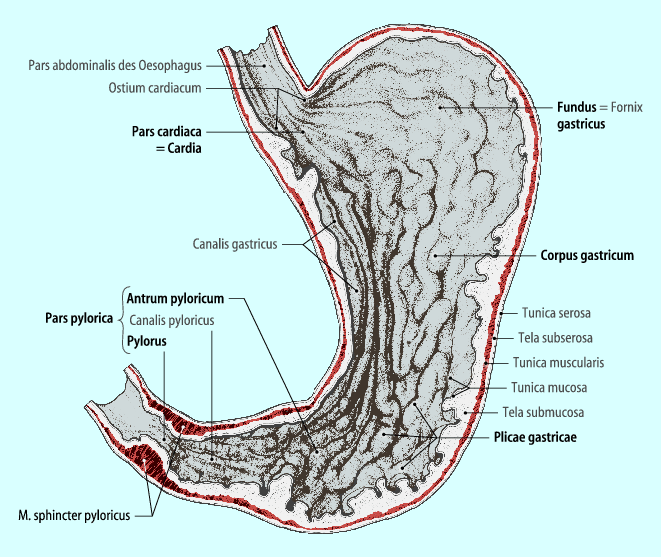 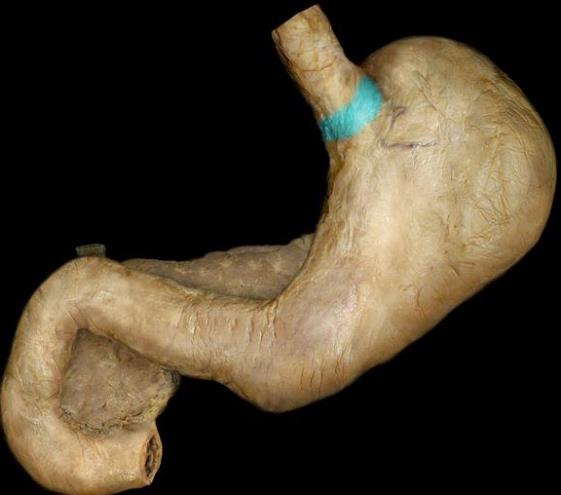 GYOMOR (VENTRICULUS, GASTER)
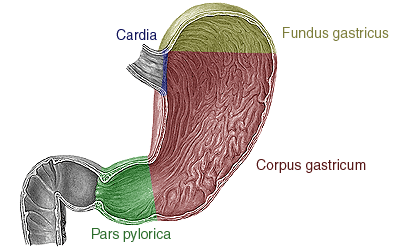 2. Fundus ventriculi:
a cardiától balra elhelyezkedő kupolaszerű gyomorrész
nyelőcső alsó szakaszával hegyesszöget zár be - His-szög vagy Incisura cardiaca
levegővel telt
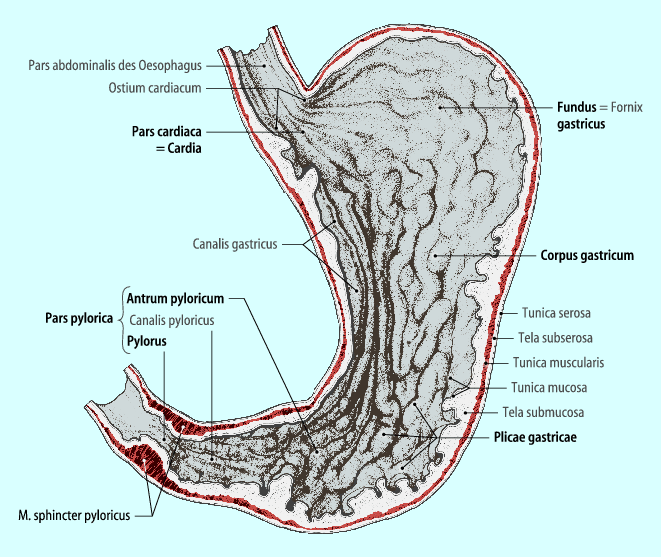 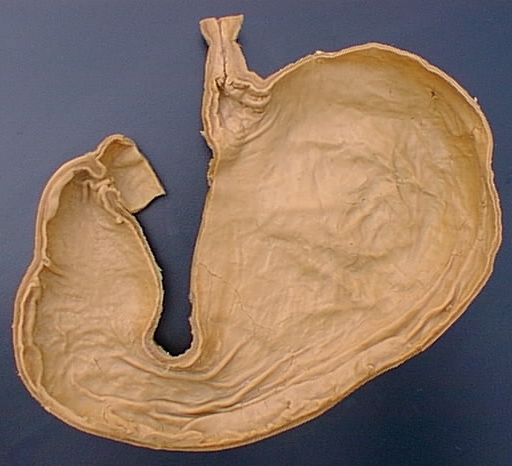 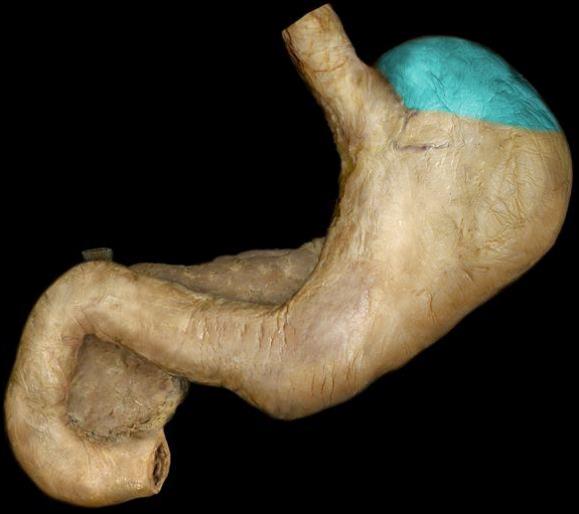 Incisura cardiaca
Plica
cardiaca
GYOMOR (VENTRICULUS, GASTER)
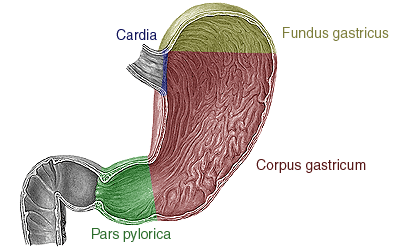 4. Corpus ventriculi 
PARS PYLORICA-ban folytatódik
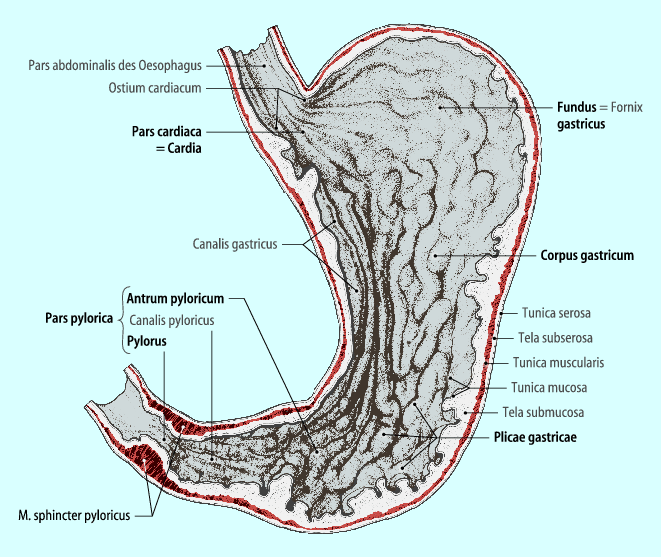 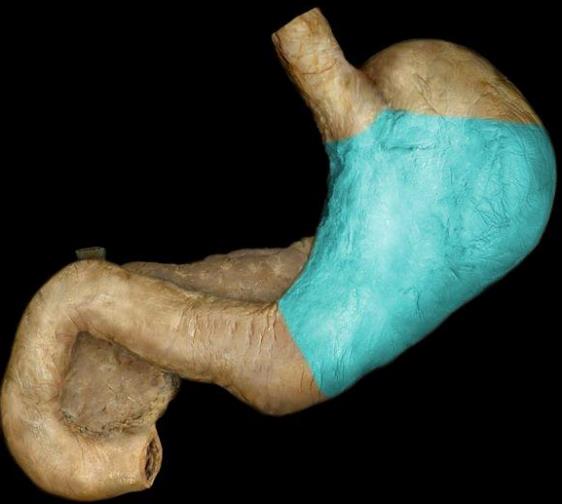 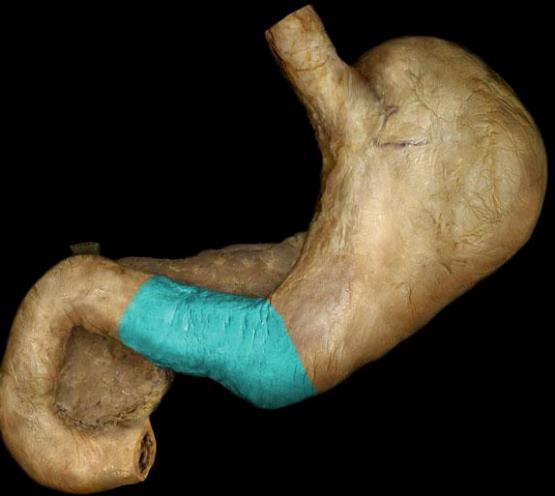 CORPUS
PARS PYLORICA
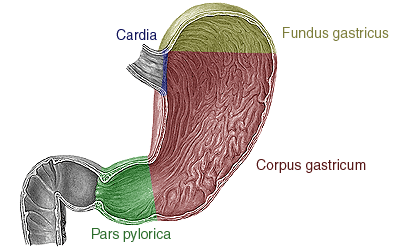 GYOMOR (VENTRICULUS, GASTER)
5. Pars pylorica:
canalis pyloricus  - duodenum felé eső rész
antrum pyloricum  - corpus ventriculi felé eső rész
pylorusba vezet
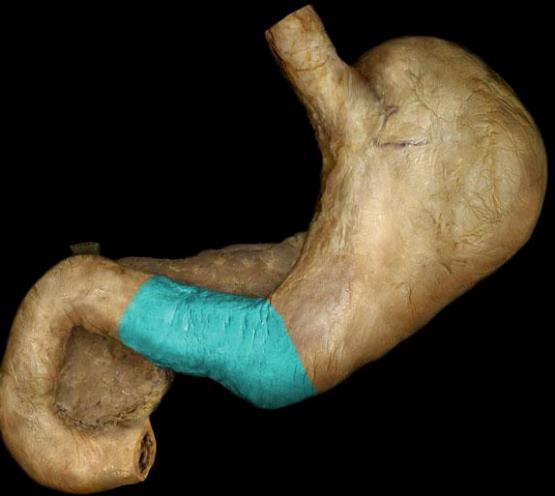 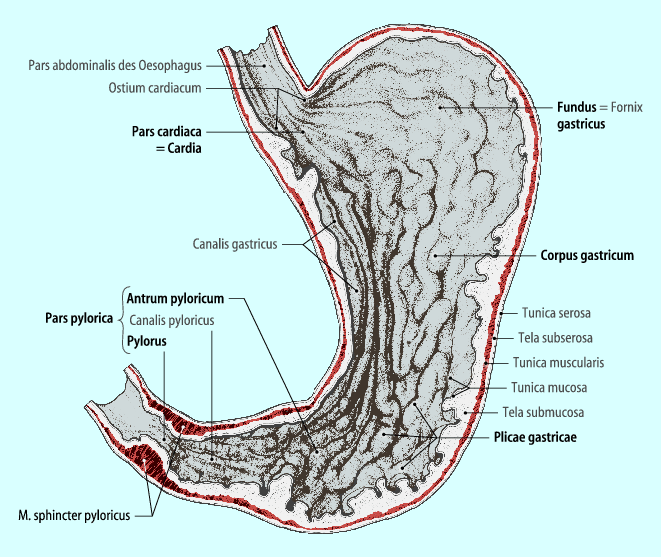 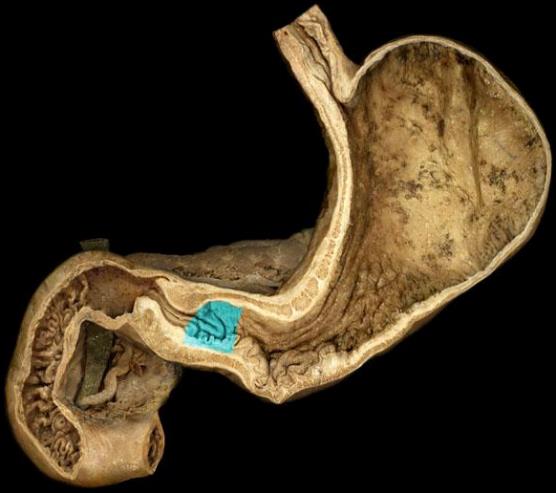 PARS PYLORICA
CANALIS PYLOTRICUS
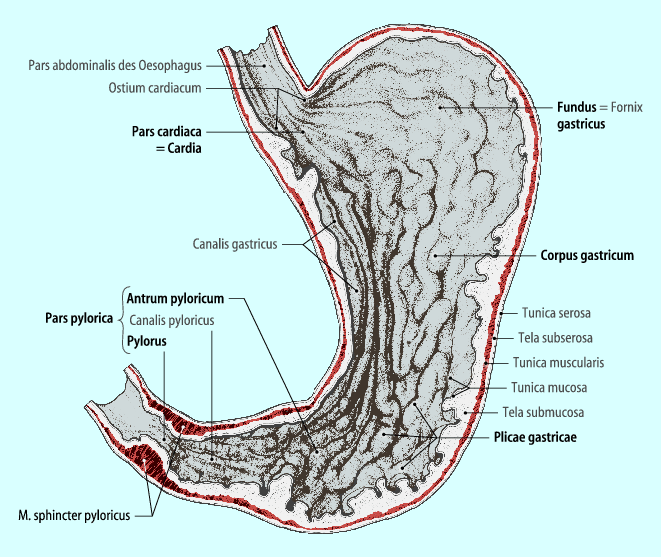 GYOMOR (VENTRICULUS, GASTER)
5. Pars pylorica:
- Ostium pyloricum 
pylorusban
duodenummal (Pars superior duodeni) összeköttetés
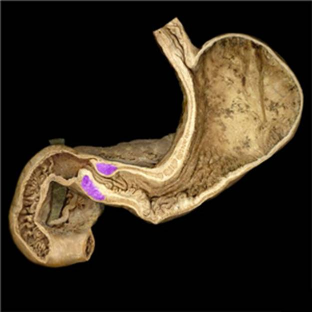 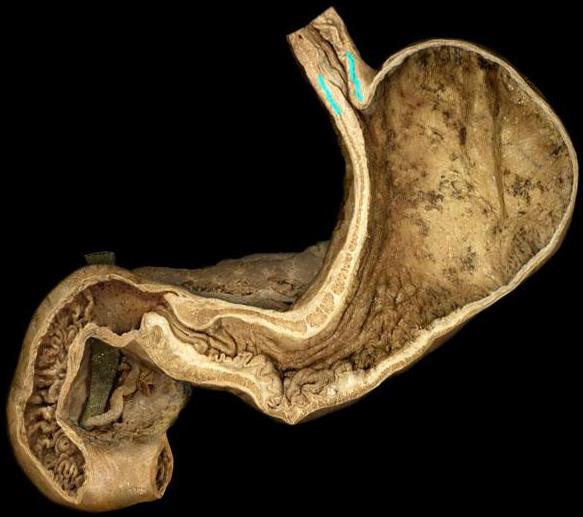 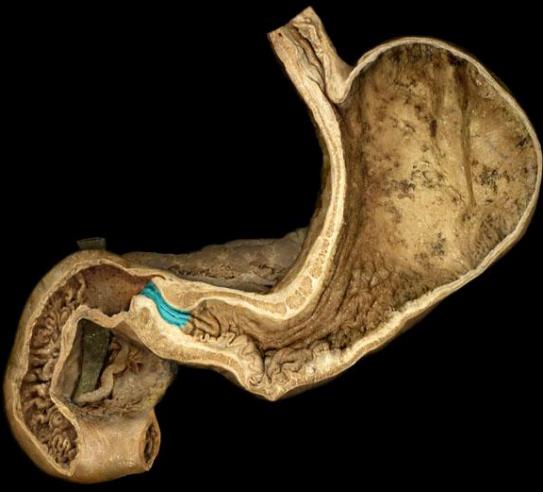 M. sphincter pylori
Pars 
superior
 duodeni
Pars pylorica
Ostium pyloricum
Ostium pyloricum
GYOMOR (VENTRICULUS, GASTER)
6. Ostium pyloricum:
Musculus sphincter pylori (Oddi)
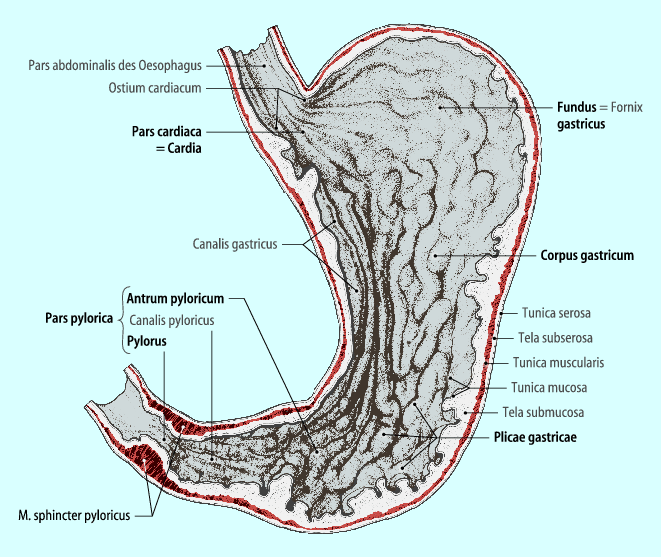 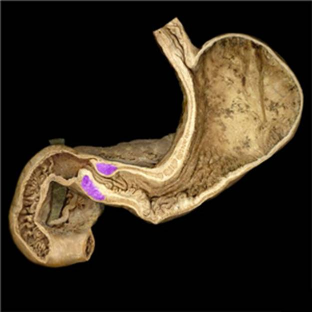 M. sphincter pylori
Ostium pyloricum
GYOMOR (VENTRICULUS, GASTER)
7. Paries anterior:
elülső felszin
8. Paries posterior:
hátsó felszin
9. Curvatura major gastricae - nagygörbület
10. Curvatura minor gastricae – kisgörbület
omentum minus
INCISURA ANGULARI
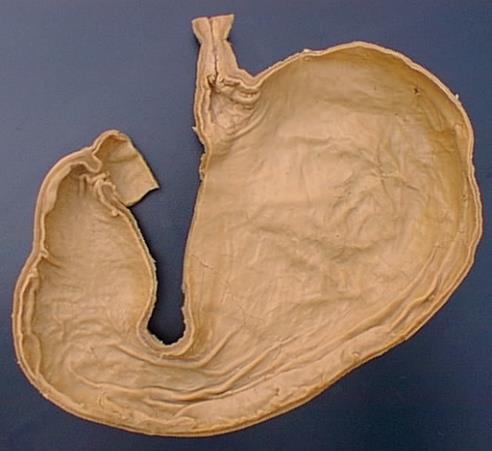 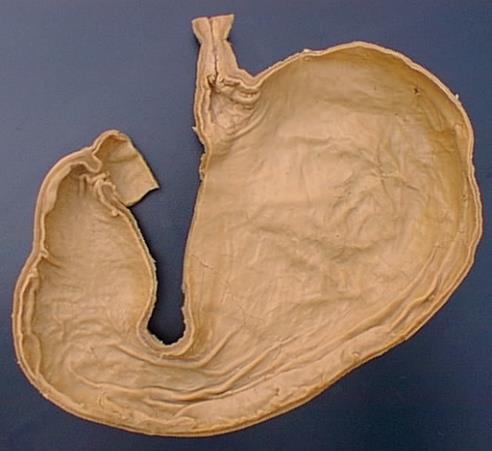 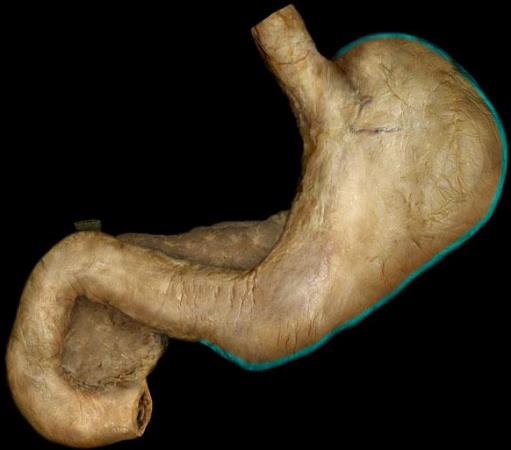 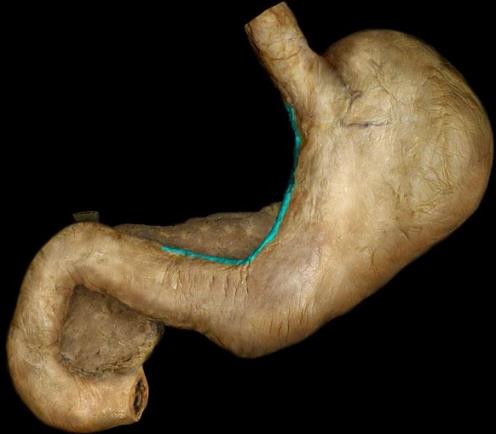 Curvatura minor
Curvatora minor
Incisura
angularis
Curvatura major
Curvatora major
VÉKONYBÉL (INTESTINUM TENUE)
emésztőcsatorna leghosszabb szakasza
gyomor és a vastagbél között helyezkedik 
emésztés, tápanyag felszívása
ileum- Peyer – plakk - immunfeladat
részei:
Duodenum 
Jejunum 
Ileum
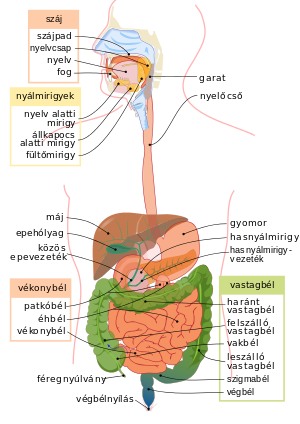 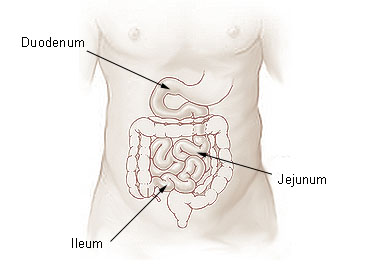 VÉKONYBÉL (INTESTINUM TENUE)
DUODENUM:
„C” alakú képlet
25 cm hosszú
a gyomrot az éhbéllel (jejunum) köti össze
pancreas fejével kapcsolat
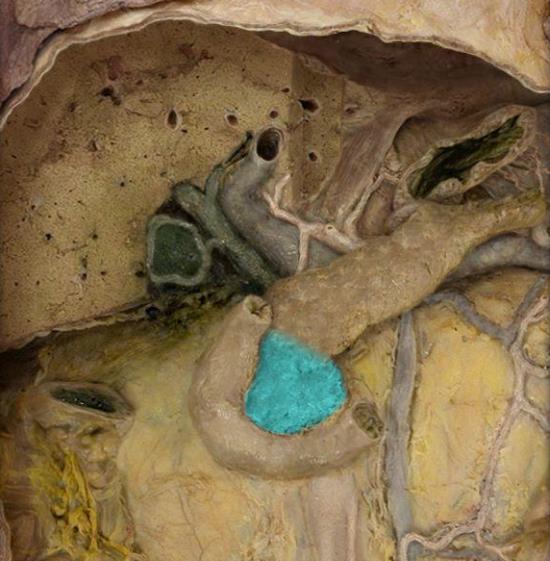 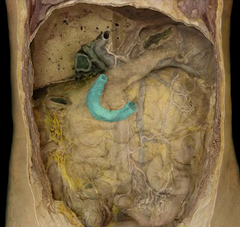 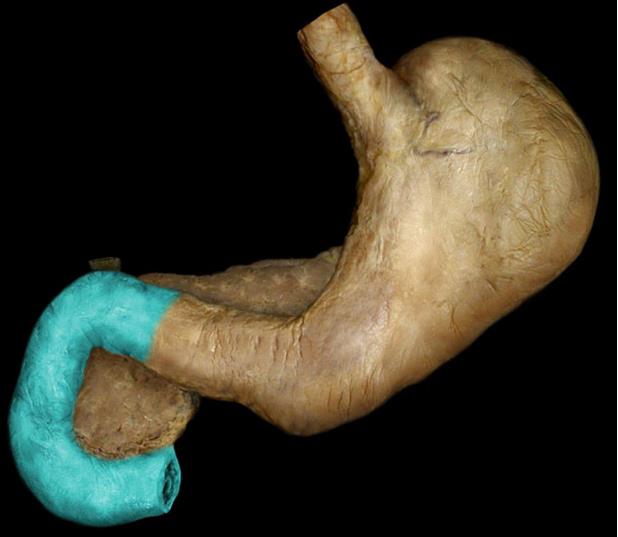 Duodenum
Caput 
pancreatis
VÉKONYBÉL (INTESTINUM TENUE)
DUODENUM:
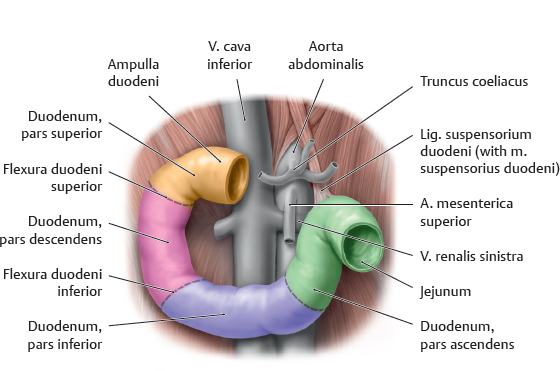 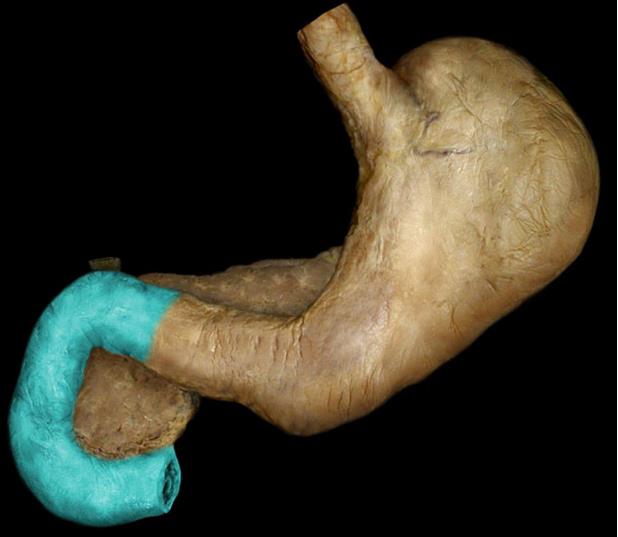 Pars superior duodeni
Pars
descendens
duodeni
Pars
horisontalis 
duodeni
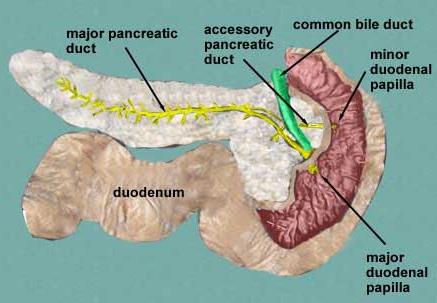 VÉKOYNBÉL (INTESTINUM TENUE)
PARS DESCENDENS DUODENI:
Papilla duodeni major (Vateri)-  Ductus choledochus, Ductus pancreaticus major
Papilla duodeni minor – Ductus pancreaticus minor
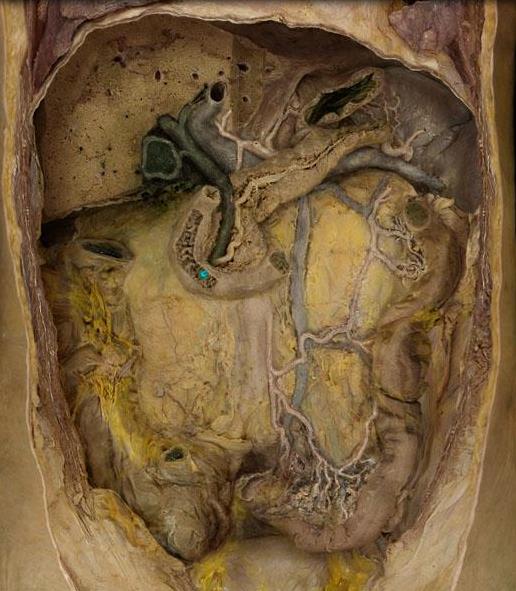 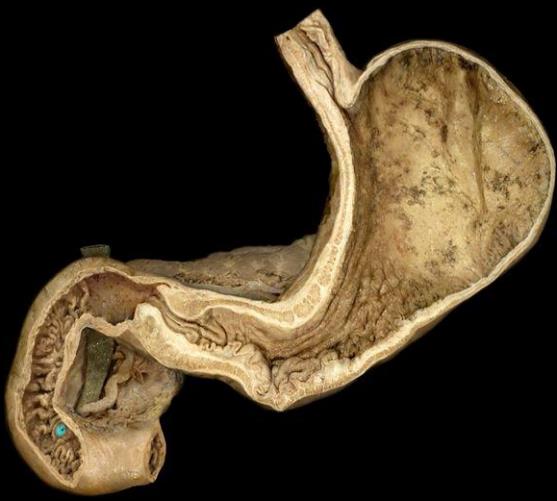 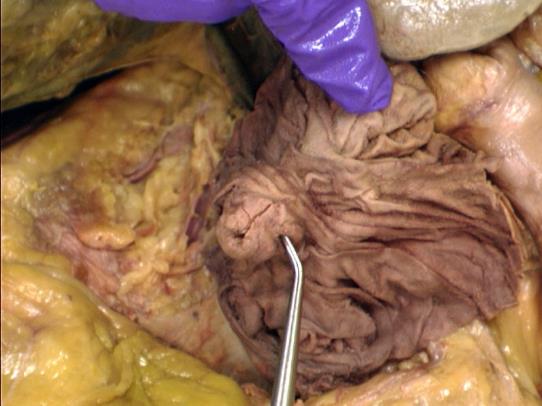 Ductus
choledochus
Ductus
pancreaticus
major
Vater papilla
Vater papilla
Vater papilla
JEJUNUM
a patkóbél (duodenum) és a csípőbél (ileum) között helyezkedik el
1-2 méter
kacsok hasüreg bal oldalán – horizontálisan futnak
bélfodor (mesenterium) rögzíti a hátulsó hasfalhoz:
hossza 15-18 cm
mozgékonyságot biztosít a hasüregben
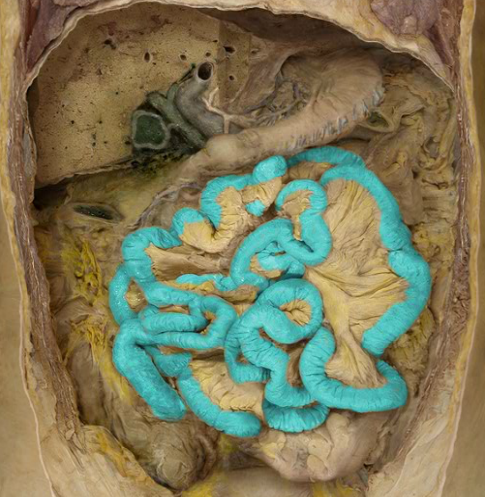 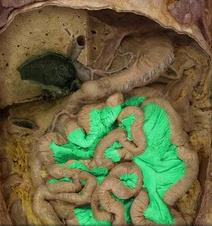 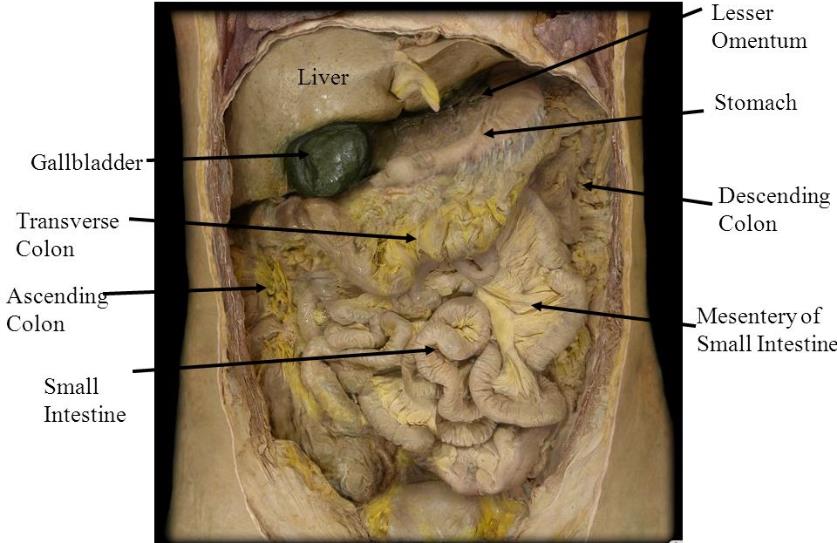 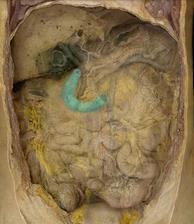 Gaster
Omentum 
minus
Gaster
Duodenum
Vesica fellea
Colon 
desc.
Colon
transversum
Colon
ascendens
Mesenterium
Intestinum
 tenuae
Mesenterium
Instestinum tenuae
JEJUNUM
FLEXURA DUODENOJEJUNALIS:
átmenet a pars ascendens duodeni (retroperitonealis) első jejunum kacs (intraperitoenalis) között
hasüreg baloldalán L2 magasságában
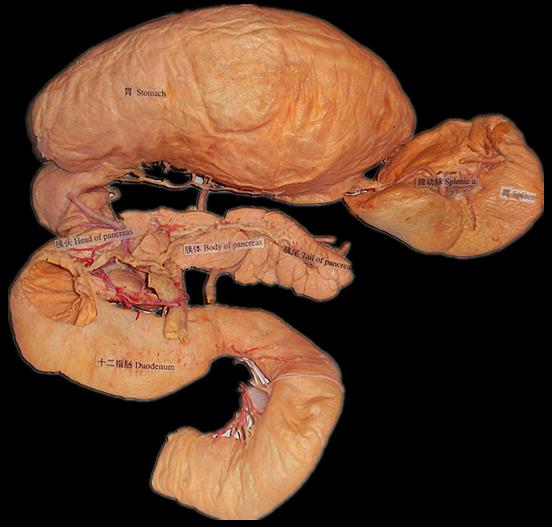 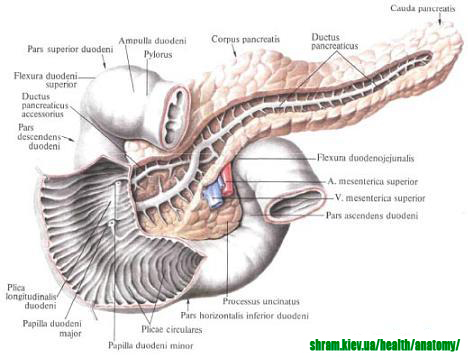 Gaster
Spleen
Pancreas
Flexura
duodenojejunalis
Duodenum
Jejunum
ILEUM
vékonybél harmadik szakasza
jejunum és a vastagbél között
hossza: 2-4 m
intraperitonealis
caecumba való átmenet – ostium ileocoecalis
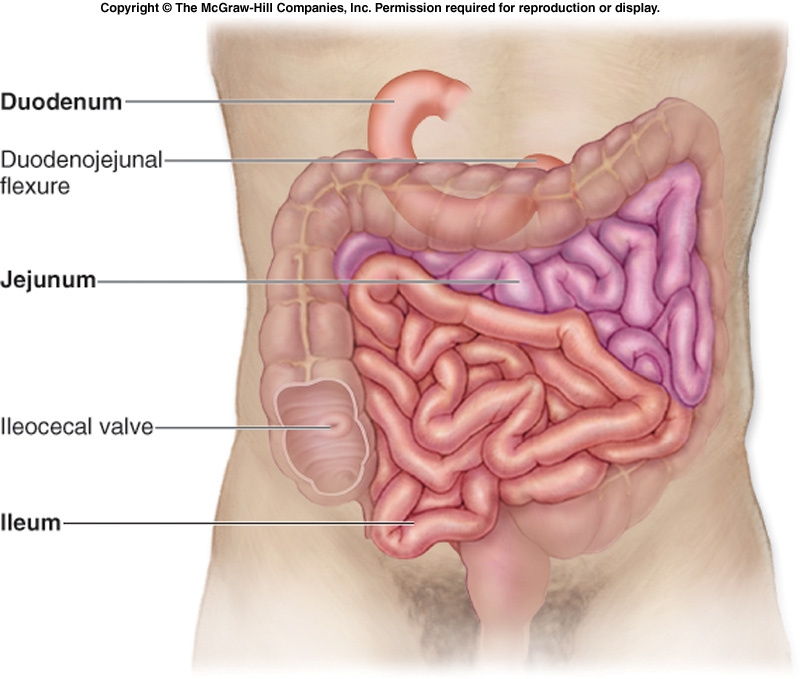 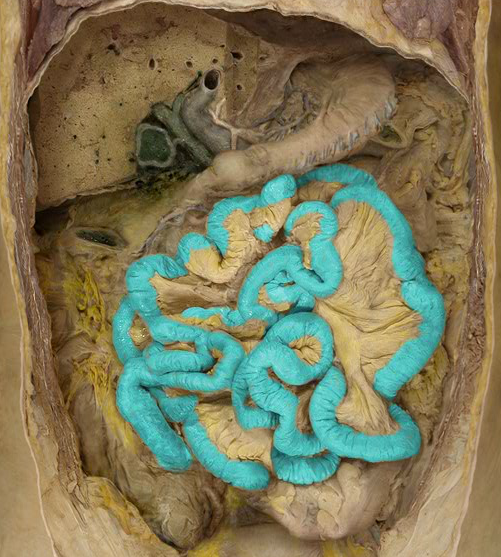 Flexura 
duodenojejunalis
Gaster
Jejunum
Valvula ileocaecalis
Ileum
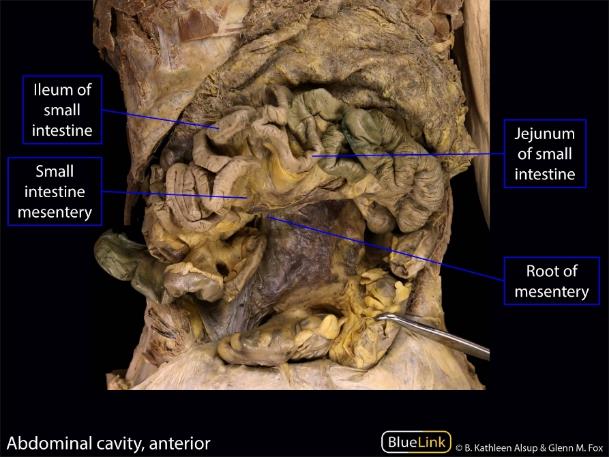 MESENTERIUM
peritoneum viscerale – jejunumot és az  ileumot borítja
flexura duodenojejunalis magasságában kezdődik
fossa iliaca dextrában ér véget
eredés - tapadás fix pontok, a köztes szakasz mozgékony
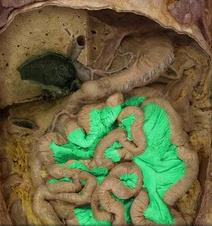 antimesenteriale Kante
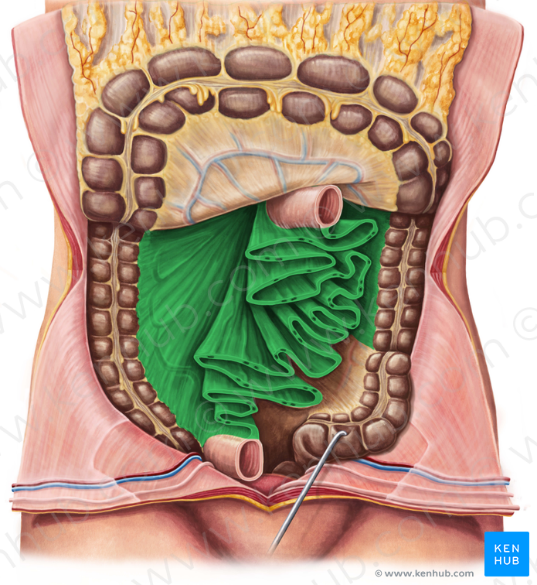 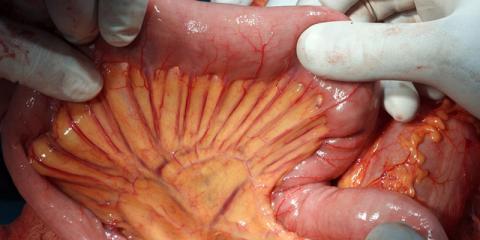 mesenteriale Kante
Mesenterium
http://www.praxisvita.de
MESENTERIUM
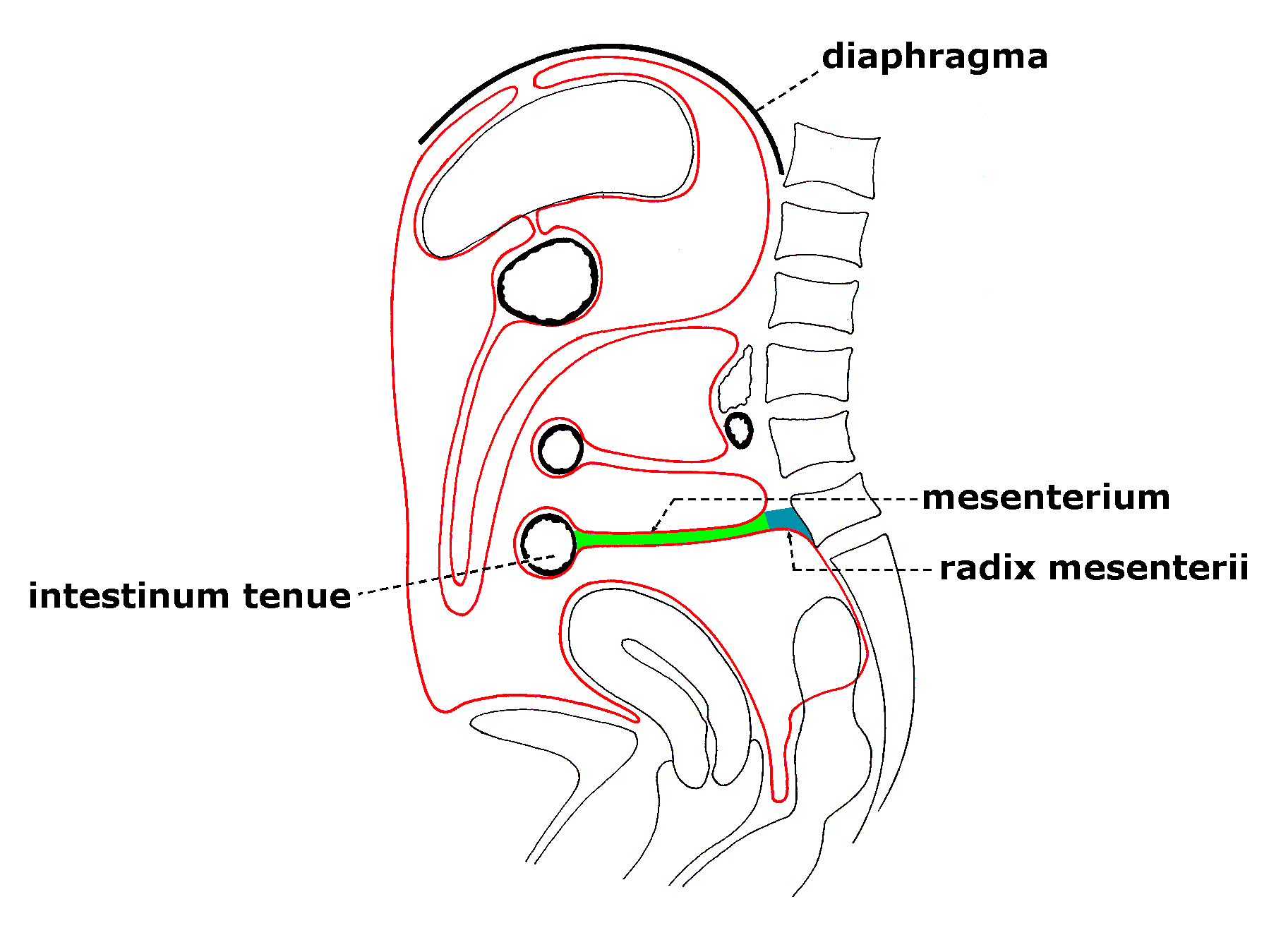 RADIX MESENTERII:
mesenterium eredése 
15-18 cm hosszú
eredés – flexura duodenojejunalis, bal oldalon , L2 magasságában
ferdén balról jobbra az aorta abdominalis, vena cana inferior előtt
véget ér – a fossa iliaca dextrában
a. et v. mesenterica sup. ágai
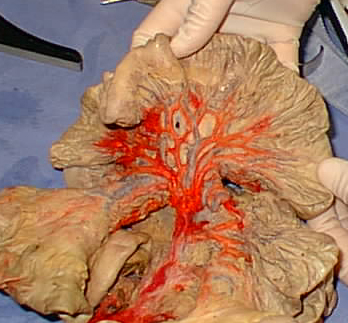 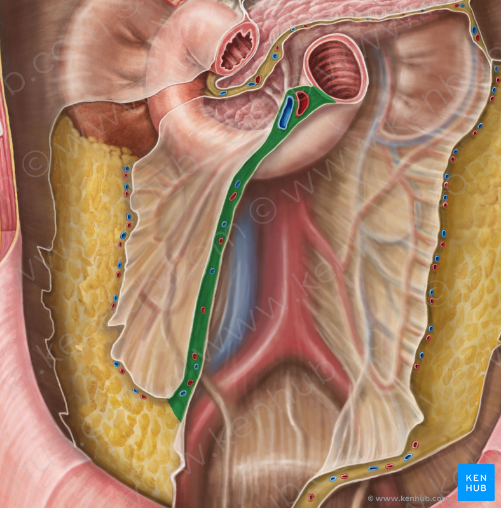 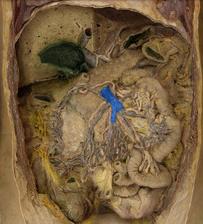 A. mesenterica sup.
http://insignares.20m.com
V. mesenterica sup.
VASTAGBÉL (INTESTINUM CRASSUM)
fossa iliaca dextrában kezdődik
vékonybelet veszi körbe
S3 magasságában a rektumban folytatódik
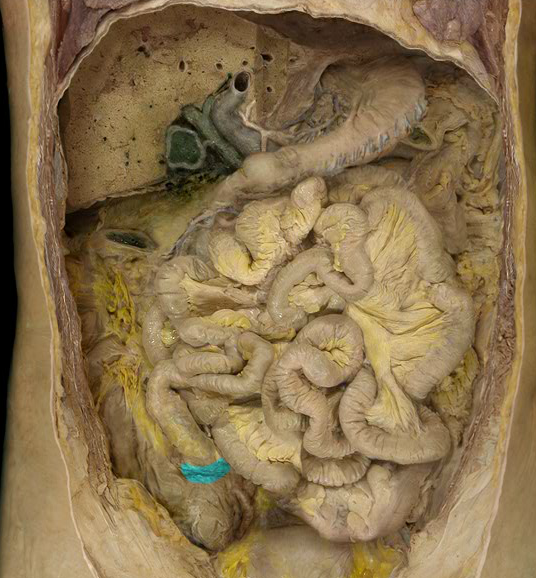 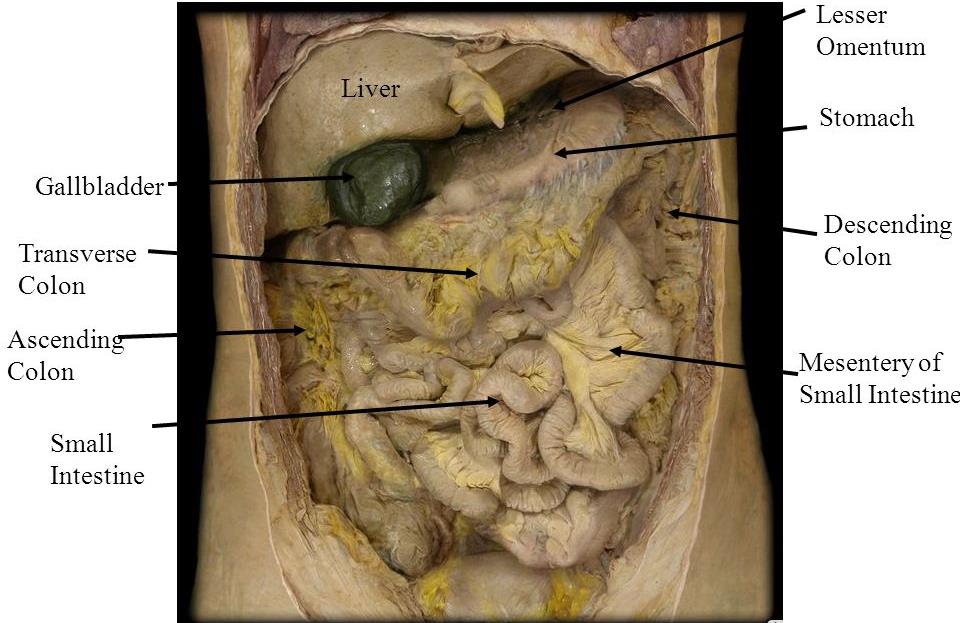 Omentum 
minus
Gaster
Vesica fellea
Colon 
desc.
Colon
transversum
Ileum
Colon
ascendens
Ostium,
ileocaecale
Mesenterium
Intestinum
 tenuae
Caecum
VASTAGBÉL (INTESTINUM CRASSUM)
RÉSZEI:
Caecum
Appendix vermiformis
Colon ascendens
Colon descendens
Colon transversus
Colon sigmoideus
Rectum
Canalis analis
Anus
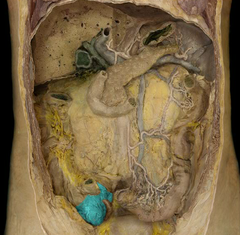 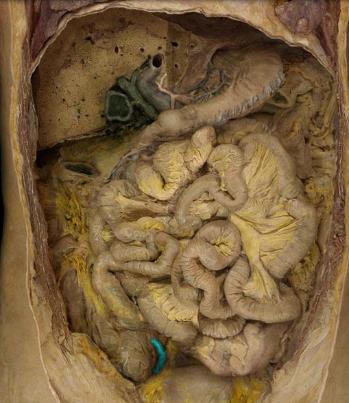 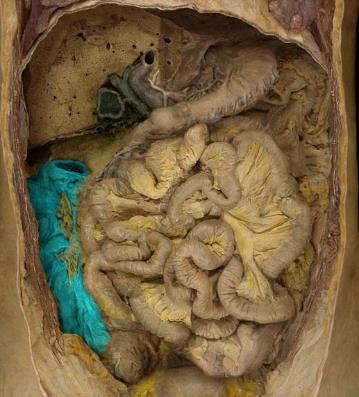 3.
1.
2.
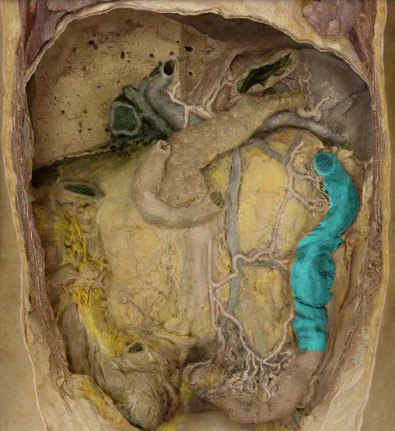 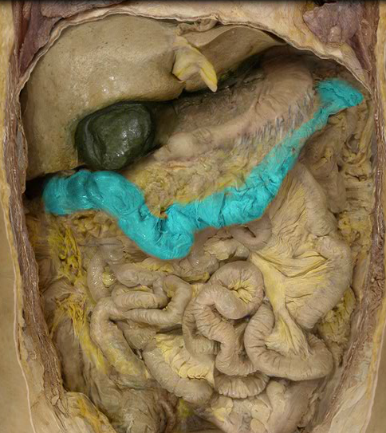 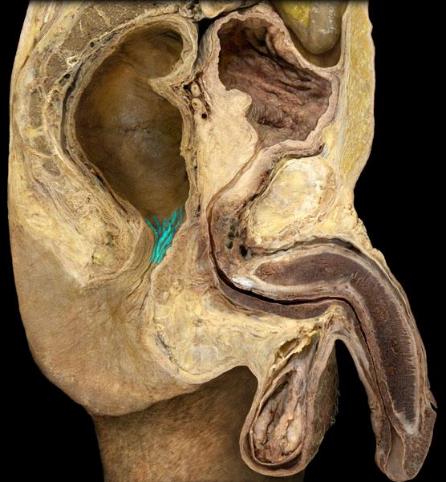 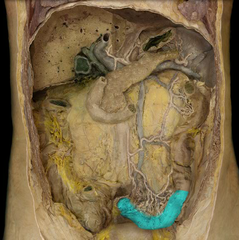 7.
8.
4.
5.
6.
VASTAGBÉL
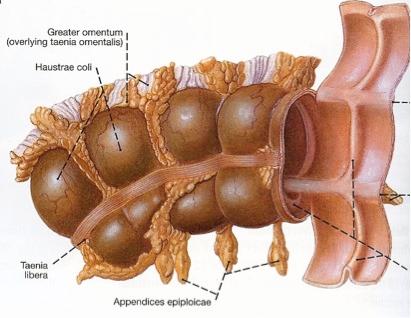 I. TAENIEN:
Taenia libera
Taenia mesocolica
Taenia omentalis
II. HAUSTRA COLI
III. APPENDICES EPIPLOICAE
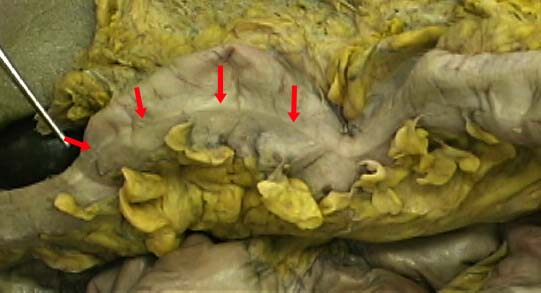 Taenia
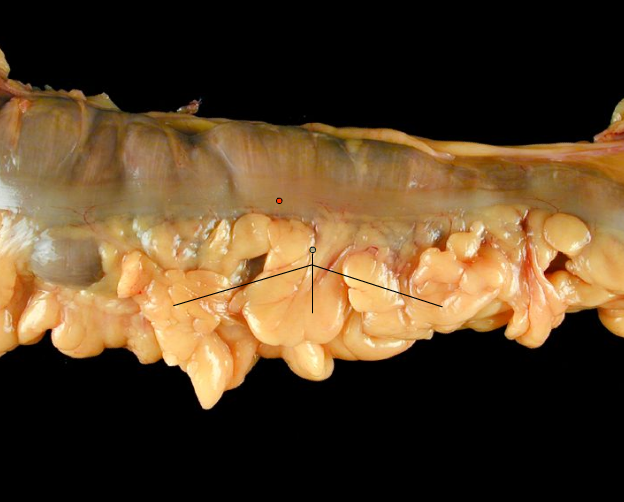 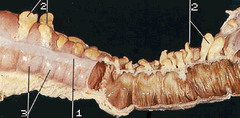 Appendices epiploicae
Taenia
Appendices epiploicae
Haustra
Taenia
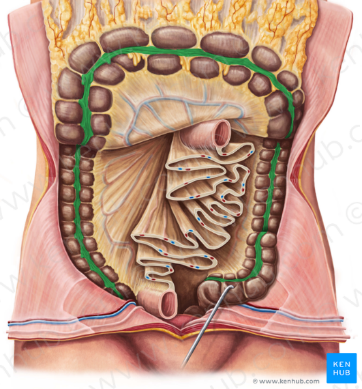 VASTAGBÉL
TAENIEN:
1cm széles
stratum longitudinale (tunica muscularis) megvastagodása
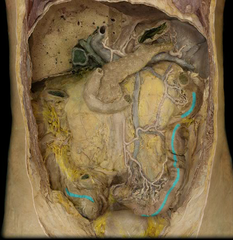 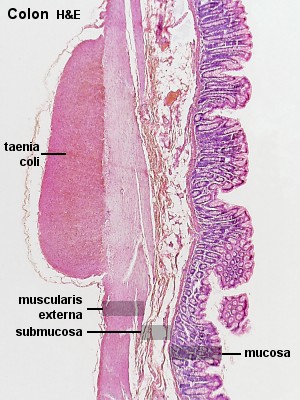 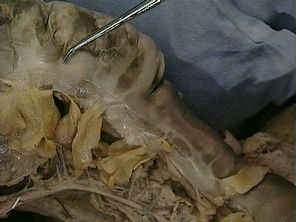 VASTAGBÉL
TAENIEN:
Taenia libera – összes colon részen
Taenia mesocolica – Colon transversum – mesocolon transversum
Taenia omentalis – Colon transversum - omentum majusba nő bele
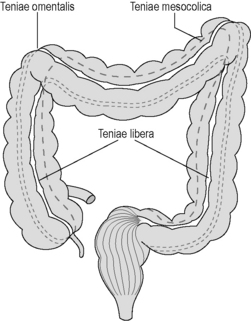 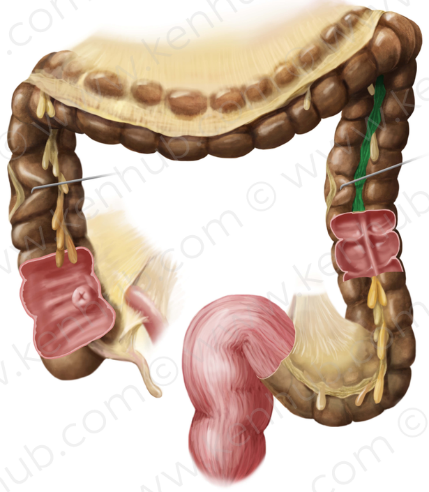 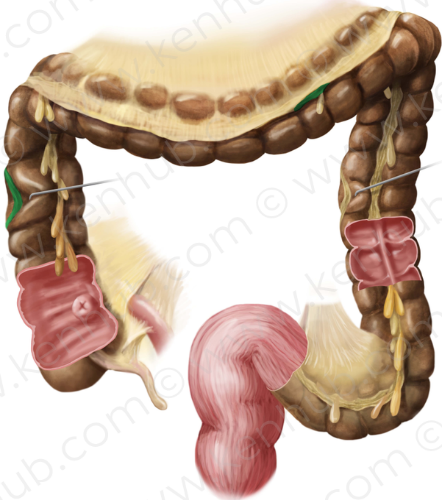 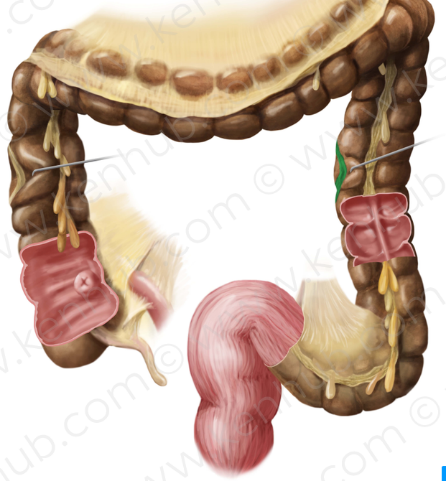 Taenia omentalis
Taenia libera
Taenia mesocolica
VASTAGBÉL
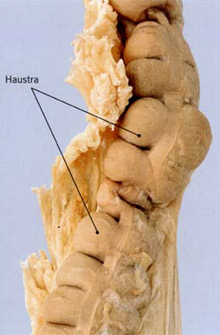 II. HAUSTRA COLI:
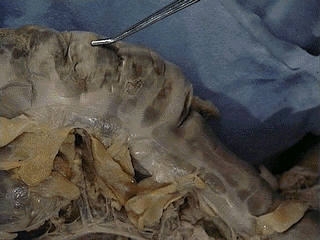 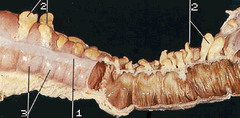 Appendices epiploicae
Haustra
Taenia
VASTAGBÉL
III. APPENDICES EPIPLOICAE:
peritoneum tasakok
zsírtartalmú
taenia libera mentén
rectumon nincs
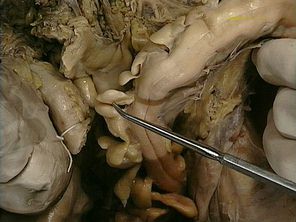 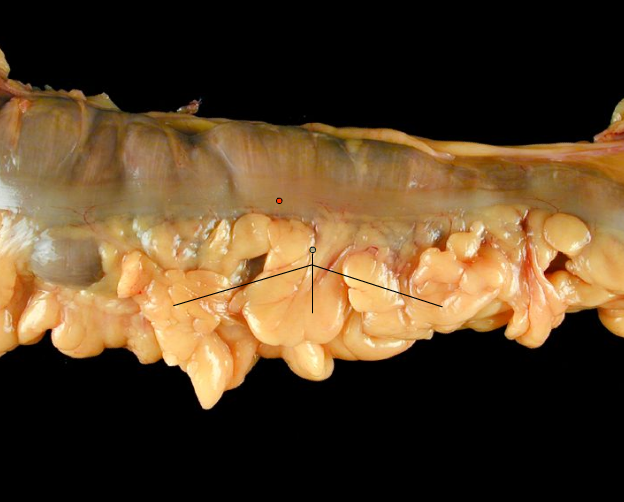 Appendices epiploice
VASTAGBÉL (INTESTINUM CRASSUM)
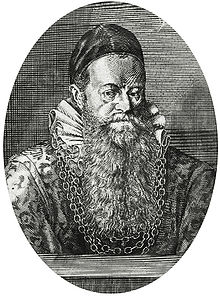 OSTIUM ILEOCAECALE
VALVAE ILEOCOECALIS (Bauhin – féle billentyű)
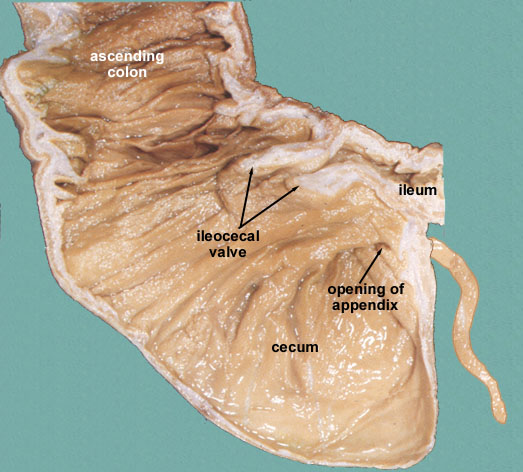 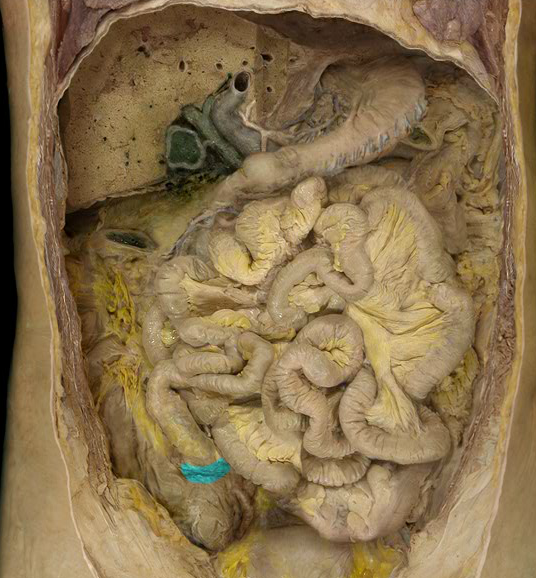 Gaspard Bauhin
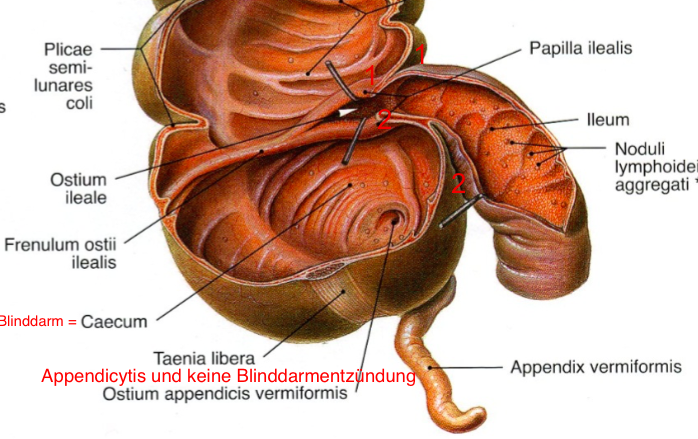 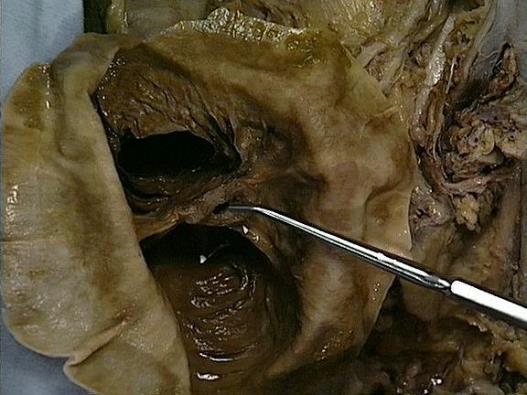 Valva
ileocaecale
Ileum
Ostium,
ileocaecale
Caecum
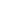 VASTAGBÉL (INSTESTINUM CRASSUM)
CAECUM (VAKBÉL):
első szakasz
valva ileocaecalis alatt
fossa iliaca dextrában
mesocoecum
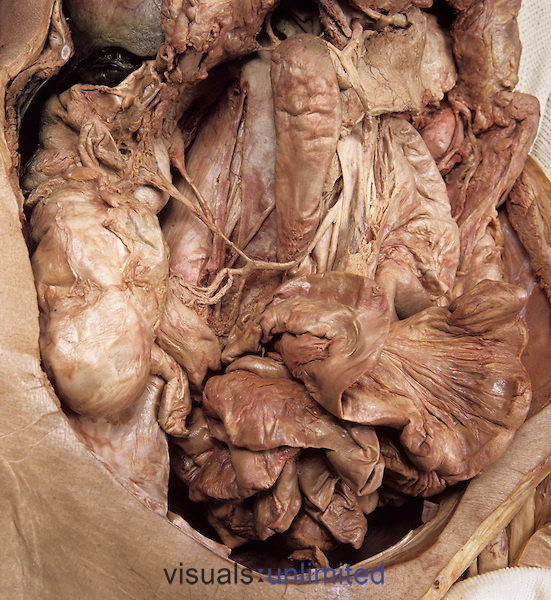 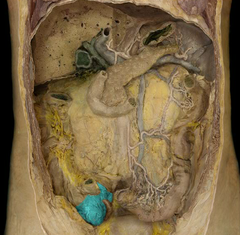 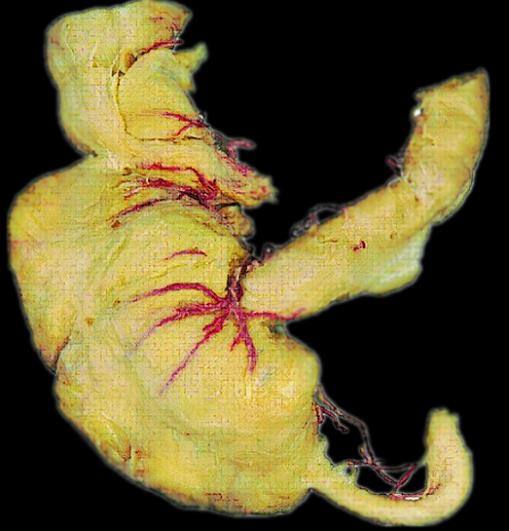 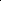 letzte 
Ileumschleife
Caecum
Appendix
vermiformis
Caecum
Appendix 
vermiformis
VASTAGBÉL (INSTESTINUM CRASSUM)
Appendix
vermiformis
APPENDIX VERMIFORMIS (FÉERGNYÚLVÁNY):
mesoappendix
mozgékony
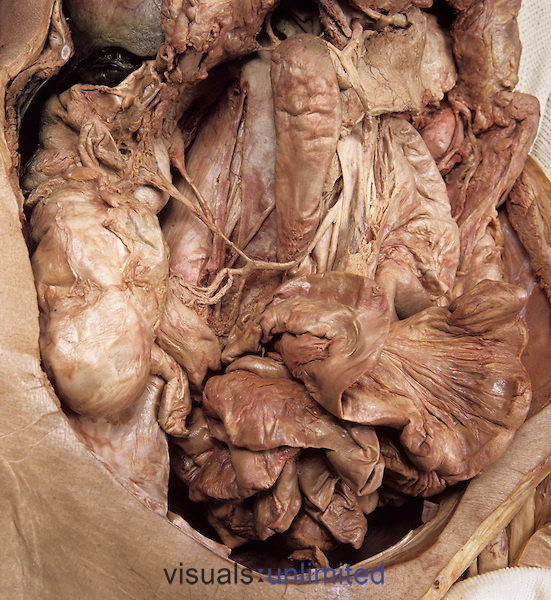 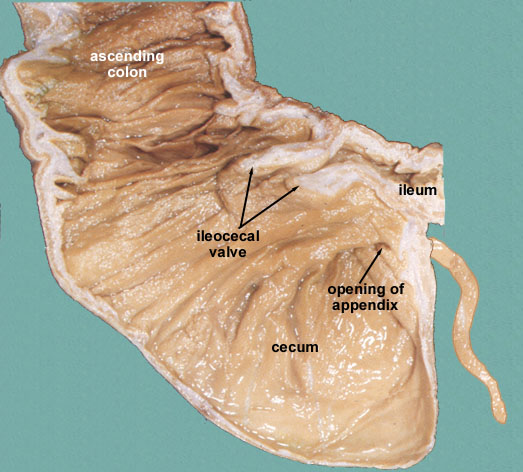 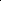 Valva
ileocaecale
Caecum
Appendix 
vermiformis
VASTAGBÉL (INSTESTINUM CRASSUM)
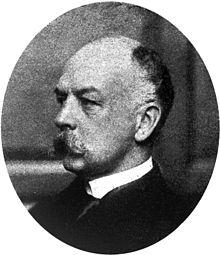 APPENDIX VERMIFORMIS:
McBURNEY  - féle pont:
appendix kimenete a caecumból
elülső hasfalon
köldök és a spina iliaca ant. sup. közötti vonal
kb. 6 cm re a spina iliaca ant. sup.-tól
appendicitis esetén ez a pont nyomásra érzékeny – McBurney JEL
Charles Heber McBurney
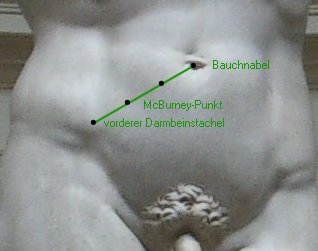 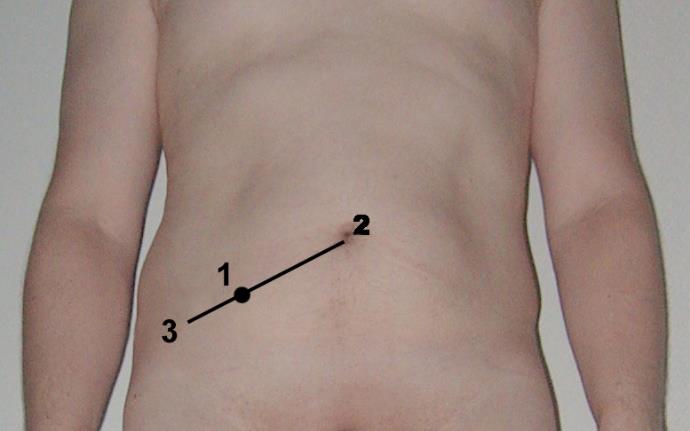 VASTAGBÉL (INSTESTINUM CRASSUM)
3. Colon ascendens – bal oldalon - Flexura coli dextra - 4. Colon transversum - Flexura coli sinistra – 5. Colon descendens – 6. Colon sigmoideum –
kismedencében 7. Rectum
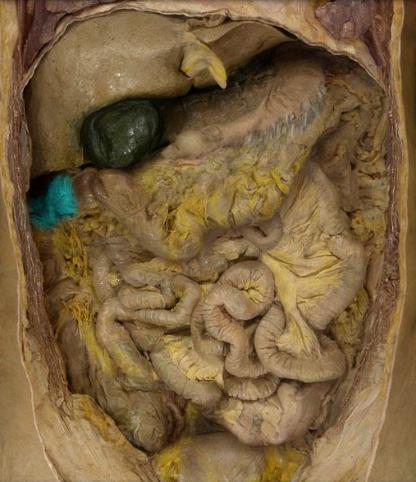 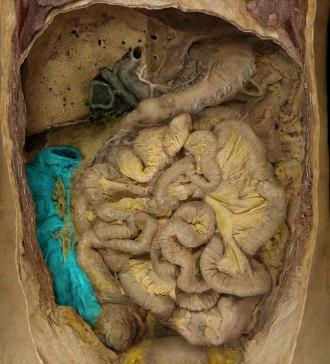 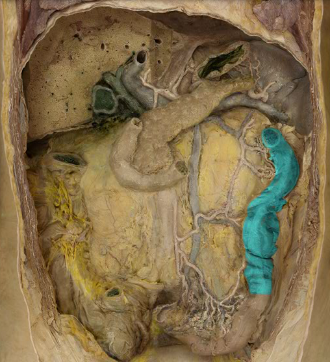 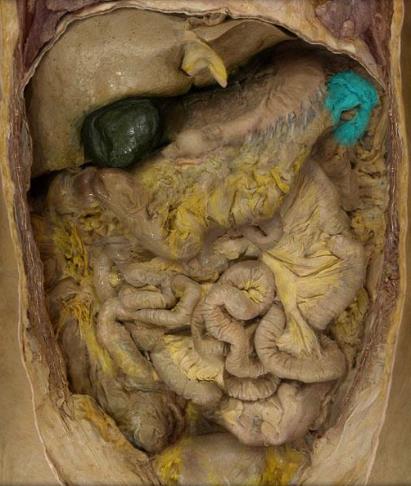 3.
5.
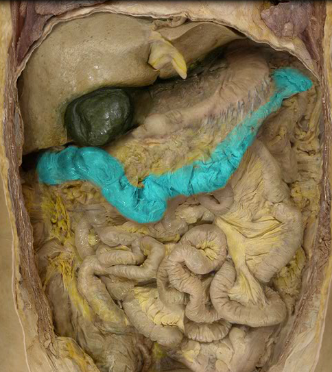 Flexura coli dext.
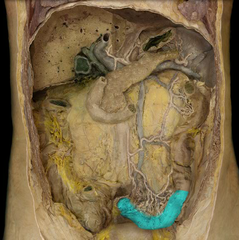 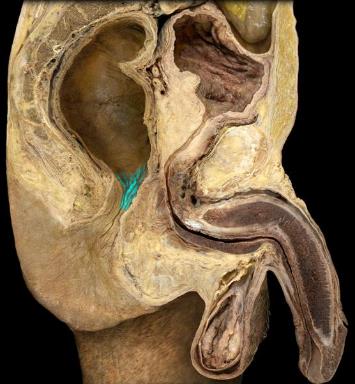 7.
8.
Flexura coli sin.
4.
6.
VASTAGBÉL (INSTESTINUM CRASSUM)
VÉGBÉL:
Ampulla recti
Canalis analis
Anus
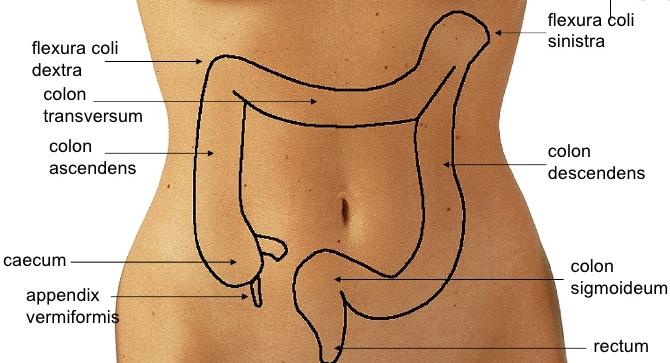 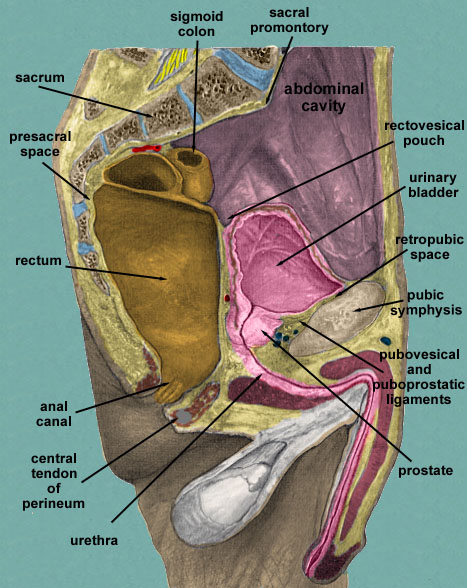 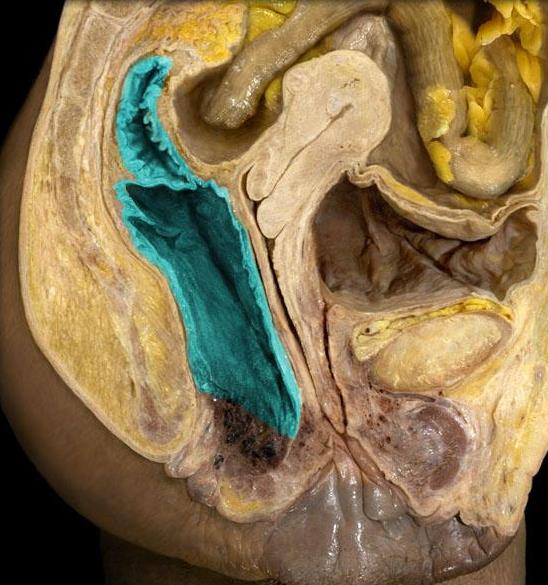 Colon
 sigmoideum
Rectum
ampulla
Anal canal
MÁJ (HEPAR)
emberi szervezet legnagyobb mirigye
szervezet nagy és komplex anyagcsere szerve
méregtelenítés
epét választ ki -  epesavai a zsírok emésztésében játszanak szerepet
MÁJ (HEPAR)
vörösesbarna színű, ami gazdag vérellátásának és természetes okkerbarna alapszínének összetevődéséből származik
1,2 – 1,5 kg
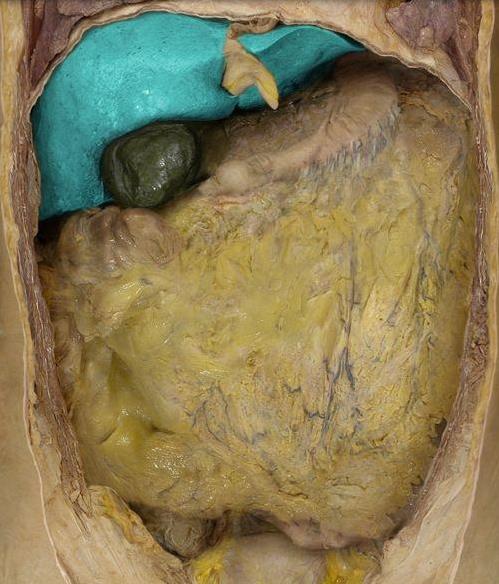 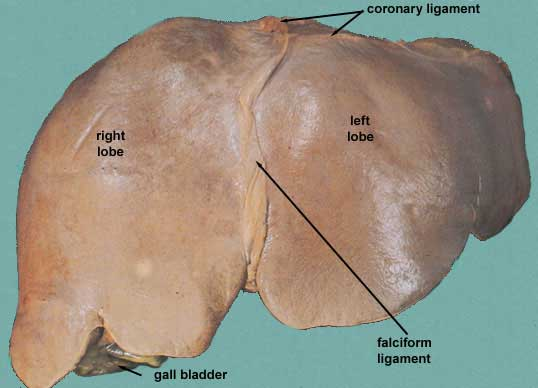 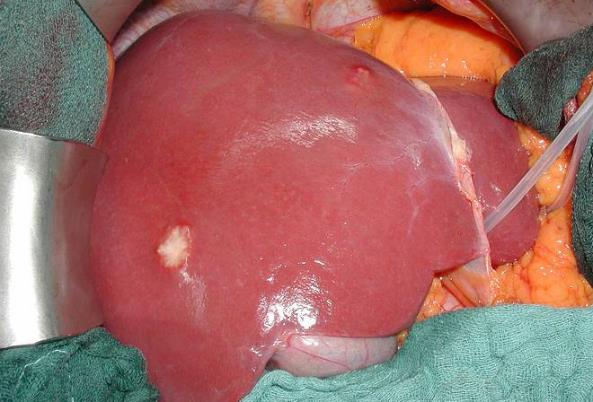 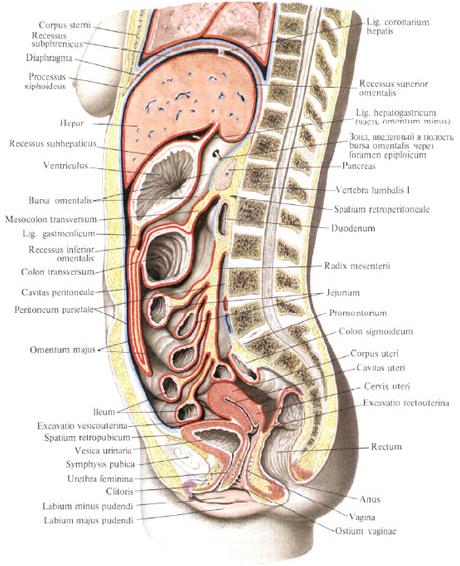 MÁJ (HEPAR)
Peritoneum viscerale (Lig. falciforme hepatis)
Tunica fibrosa – GLISSON – féle TOK
GLISSON TOK
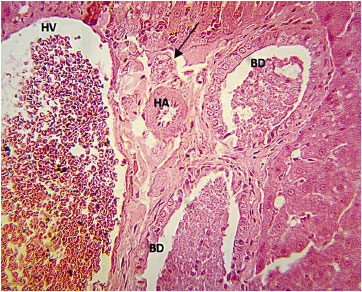 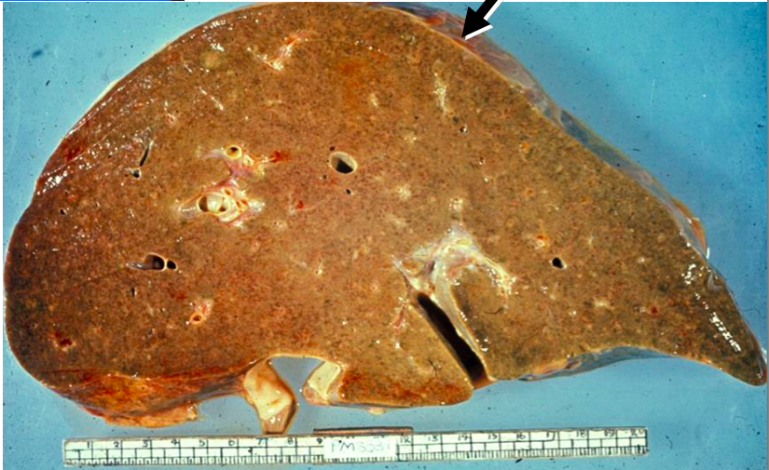 Capsula
fibrosa
perivascularis
HV: V. interlobularis
HA: A. interlobularis
BD: Ductus interlobularis
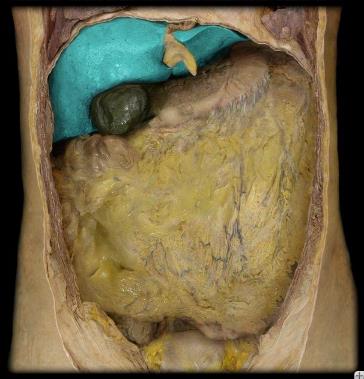 MÁJ (HEPAR)
ELHELYEZKEDÉS:- hasüreg felső részében (EPIGASTRIUM)
- rekesz alatt
- Hypochondrium dextrum
-jobb borda ív által fedetten
- rekesz mozgását követi
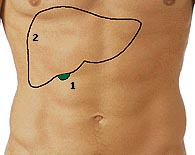 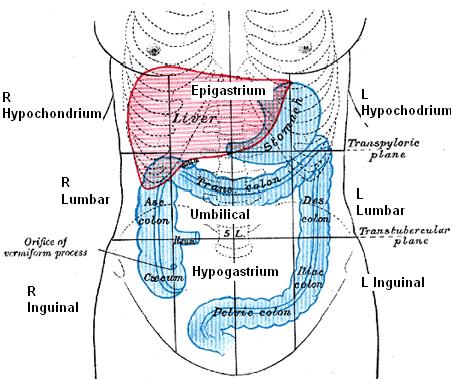 MÁJ (HEPAR)
FELSZINEI:
FACIES DIAPHRAGMATICA
FACIES VISCERALIS
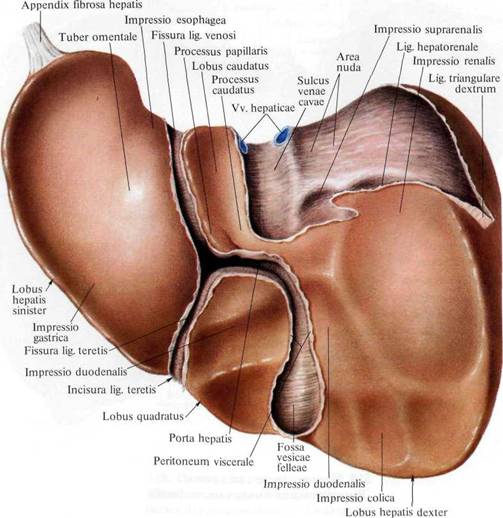 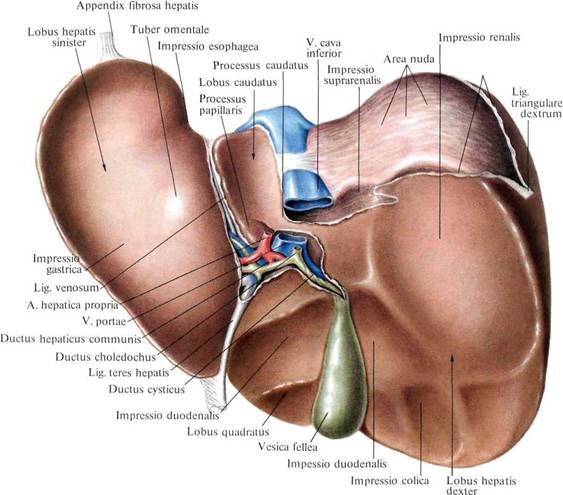 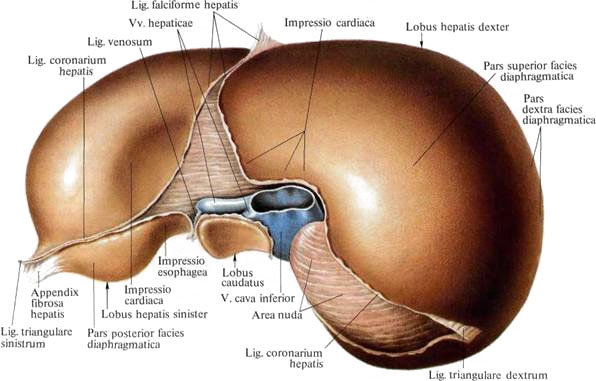 MÁJ (HEPAR)
FACIES DIAPHRAGMATICA:
Peritoneum
AREA NUDA
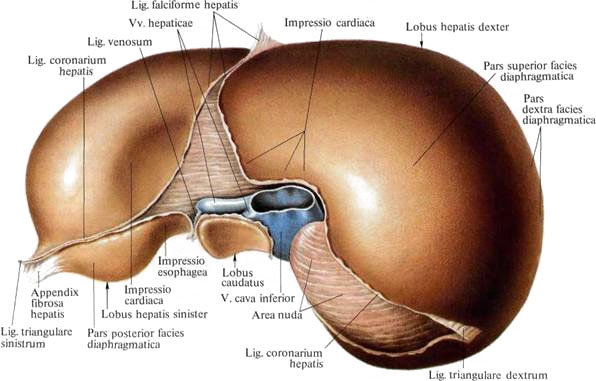 MÁJ (HEPAR)
LIGAMENTUM CORONARIUM HEPATIS:
rekeszizom abdominális felszínéről
peritoneum viscerale
Ligamentum triangulare dextrum
Ligamentum triangulare sinistrum - APPENDIX FIBROSA HEPATIS
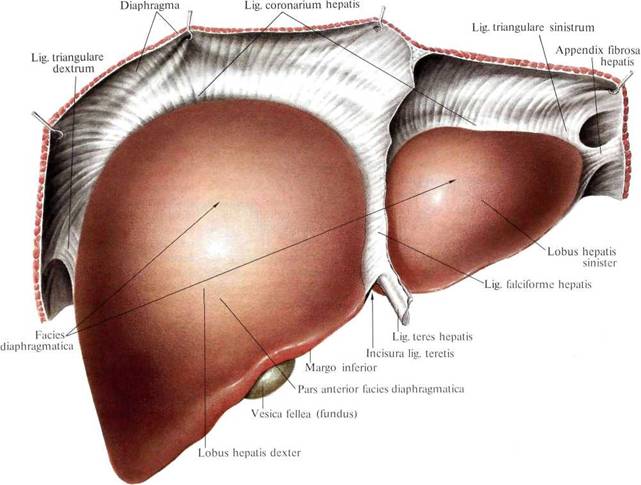 MÁJ (HEPAR)
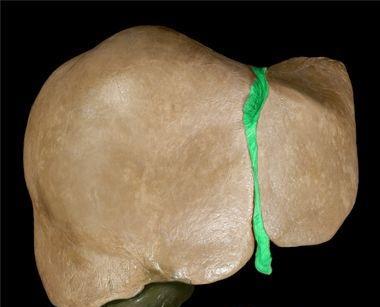 Lig. falciforme hepatis
LIGAMENTUM CORONARIUM HEPATIS:
- Ligamentum falciforme hepatis: májat jobb és bal lebenyre osztja
LOBUS SINISTER
LOBUS DEXTER
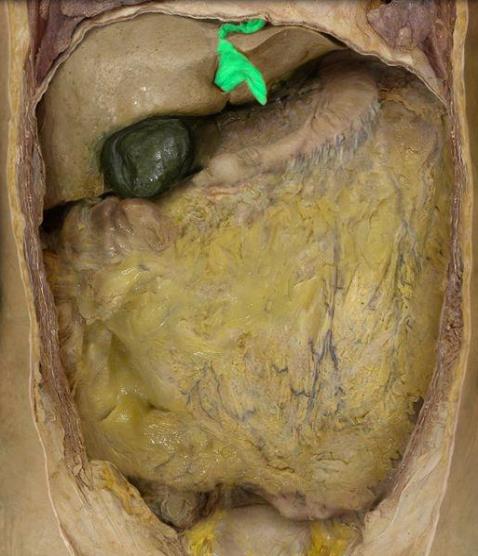 Lig. 
falciforme 
hepatis
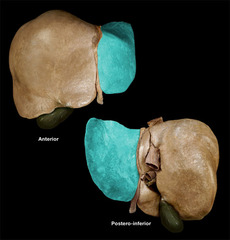 Lobus
dexter
Lobus
sinister
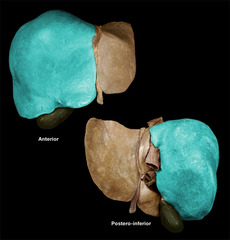 Margo inferior
Lobus sinister
Lobus dexter
MÁJ (HEPAR)
LIGAMENTUM TERES HEPATIS:
V. umbilicalis sin.
Ligamentum falciforme hepatis folytatása
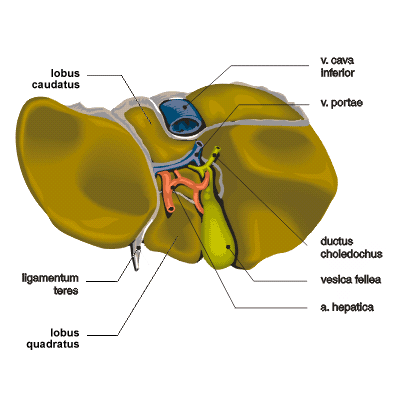 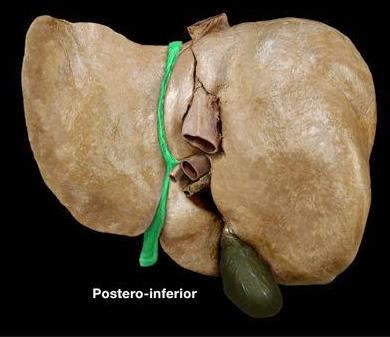 Lig. venosum
Lig. teres 
hepatis
MÁJ (HEPAR)
FACIES VISCERALIS:
LOBUS CAUDATUS
LOBUS QUADTARUS
„H – alakú barázda rendszer”
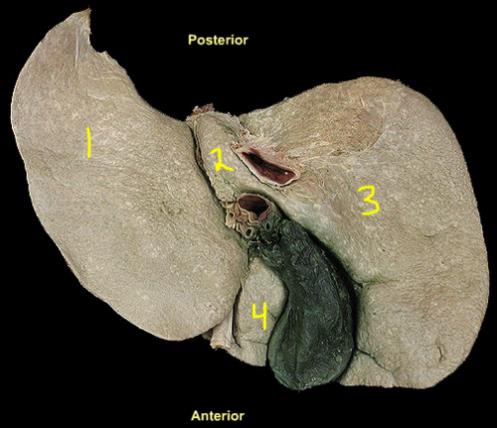 1. Lobus sin.2. Lobus  caudatus 3. Lobus dextx4. Lobus quadratus
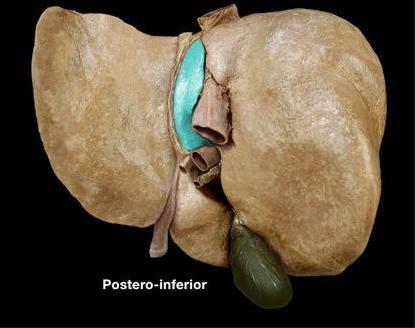 Lobus
caudatus
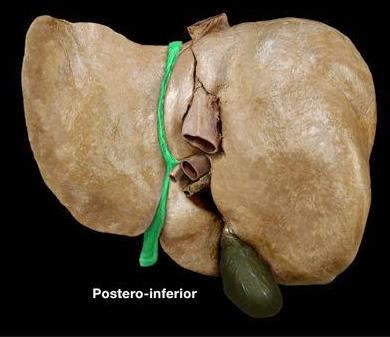 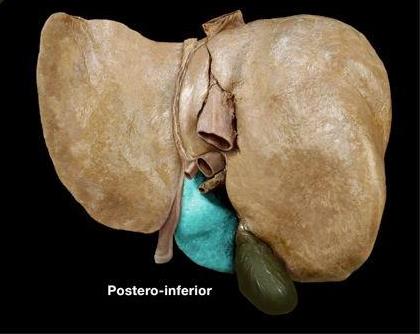 V. cava inf.
Lig. venosum
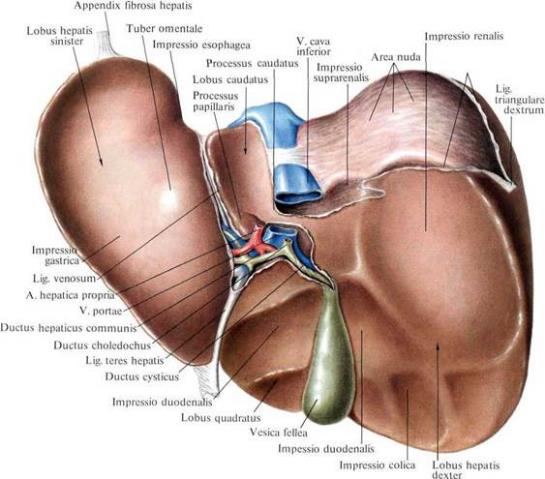 Lobus
quadratus
Lig. teres 
hepatis
Vesica fellea
MÁJ (HEPAR)
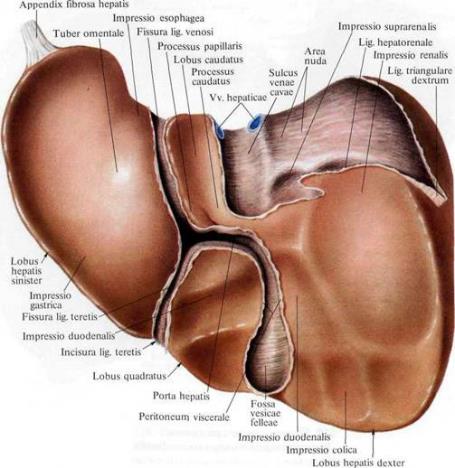 FACIES VISCERALIS:
„H  alakú barázda rendszer:
JOBB SZÁR:
felül: FOSSA VENAE CAVAE – Vena cava inferior
alul: FOSSA VESICAE FELLEAE (BILIARES) – Vesica fellea (biliaris, epehólyag)
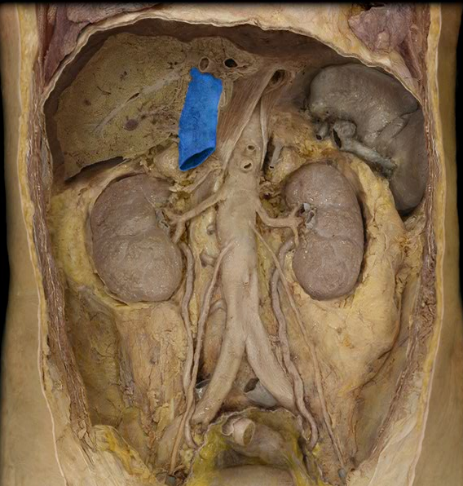 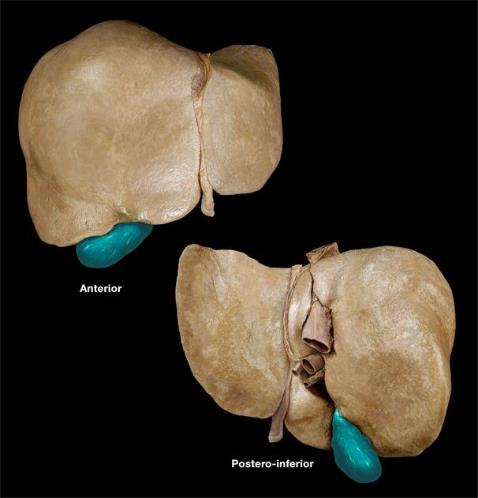 Hepar
VESICAE FELLEAE
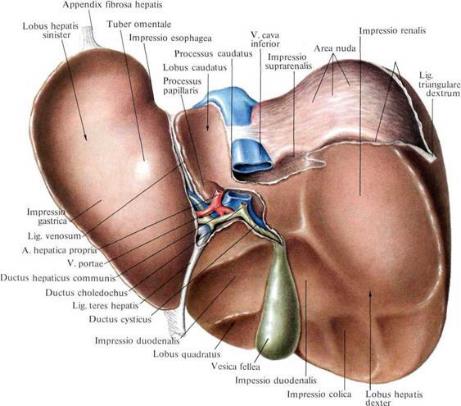 V. cava inf.
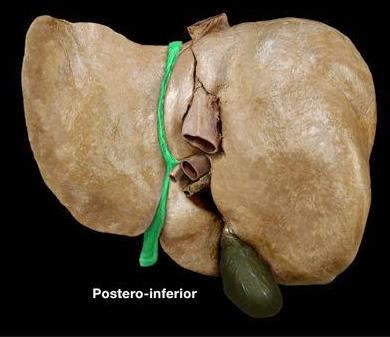 V. cava inf.
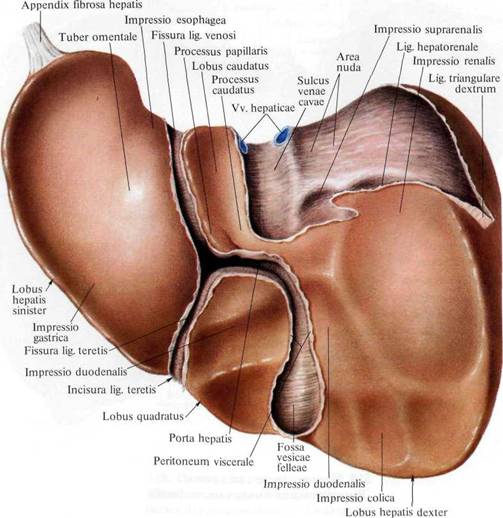 LEBER (HEPAR)
FACIES VISCERALIS:
„H – alakú barázda rendszer:
2. Bal szár:
felül: FISSURA LIGAMENTI VENOSI – Ligamentum venosum Arantii  - ductus venosus Arantii maradványa
alul: FISSURA LIGAMENTI TERETIS – Ligamentum teres hepatis – elzáródott v. umbilicalis
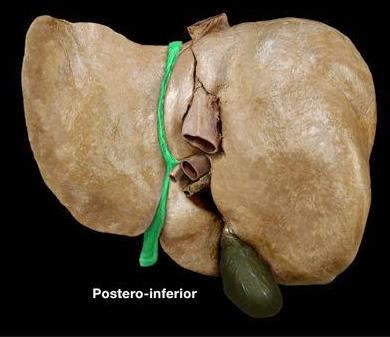 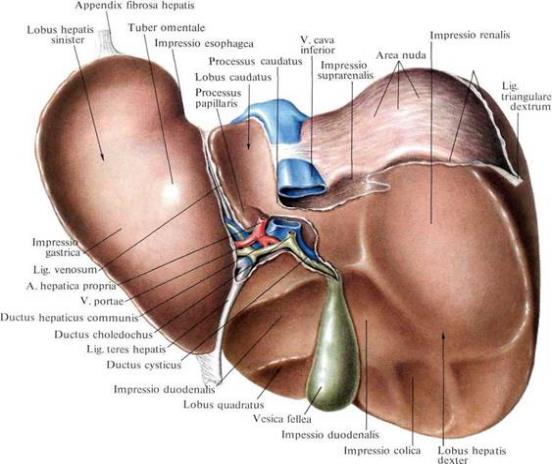 Lig. venosum
Lig. teres 
hepatis
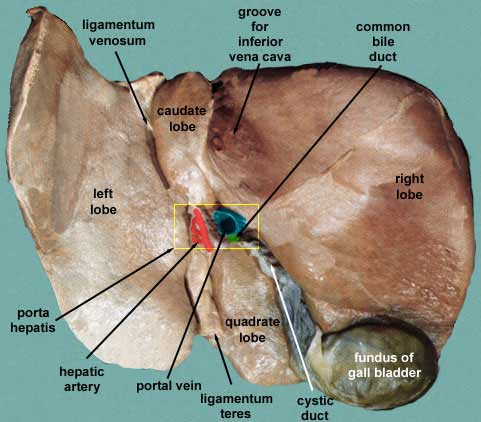 MÁJ (HEPAR)
FACIES VISCERALIS:
„H – alakú barázda rendszer:
3. PORTA HEPATIS
balra – Arteria hepatica propria
jobbra – Ductus hepaticus dexter et sinister – Ductus hepaticus communis + Ductus cysticus ꞊ Ductus choledochus
hátul – Vena portae (Vena lienalis + Vena mesenterica superior)
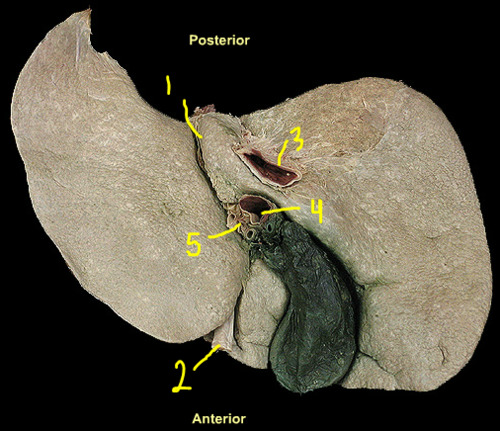 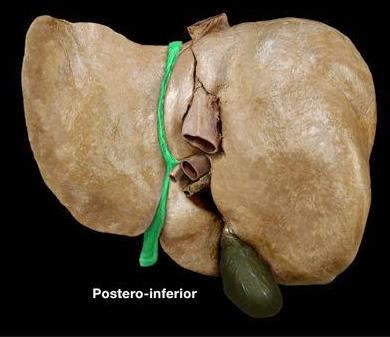 V. cava inf.
Lig. venosum
Lig. teres 
hepatis
PORTA 
HEPATIS
1. Ligamentum venosum 2. Ligamentum teres hepatis 3. Vena cava inf. 4. Vena portae5. Porta hepatis
Vesica fellea
MÁJ (HEPAR)
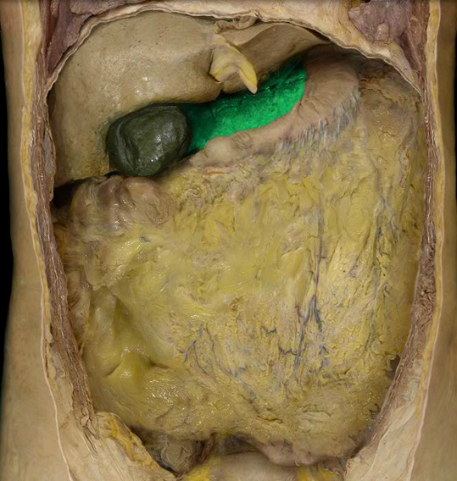 LEBER
FACIES VISCERALIS:
OMENTUM MINUS (Peritoneum viscerale)
kifeszül:
fissura ligamenti teretis
curvatora minor
pars superior duodeni között
RÉSZEI:
Ligamentum hepatoduodenale
Ligamentum hepatogastricum
MAGEN
OMENTUM MINUS
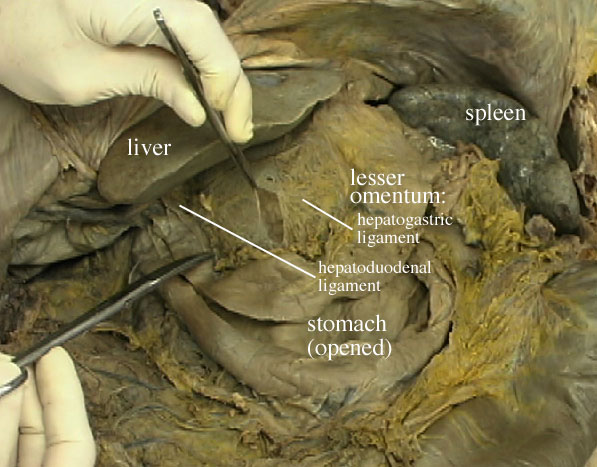 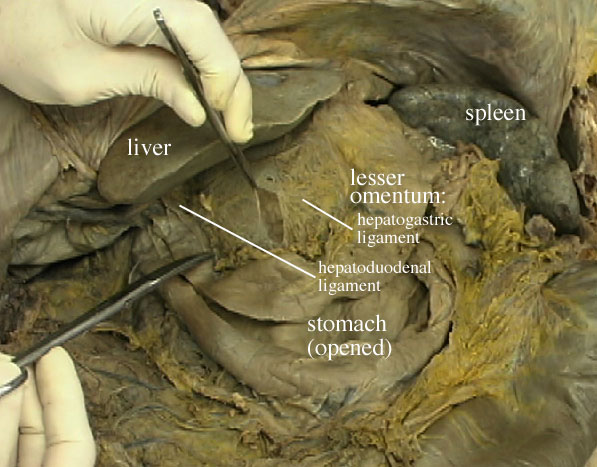 MÁJ (HEPAR)
2. FACIES VISCERALIS:
LIGAMENTUM HEPATODUODENALE
porta hepatis és pars superior duodeni között
TARTALMA:
Bal oldalon -  Arteria hepatica propria
Jobb oldalon - Ductus choledochus
hátul - Vena portae
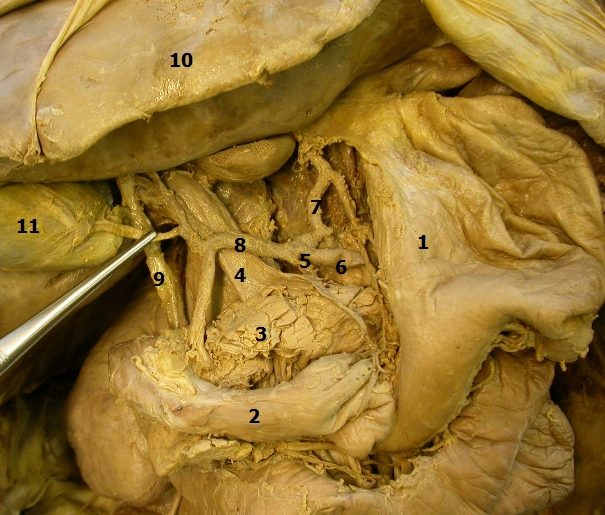 1 – Gaster
2 – Pars superior duodeni,
3 – Pancreas corpus, 
4 - V. portae
5 - Truncus coeliacus
6 - A. lienalis
7 - A. gastrica sin.
8 - A. hepatica comm.
9 - Ductus choledochus
10 – Hepar
11 – Vesica fellea
VESICAE FELLEAE (BILIARIS, EPEHÓLYAG)
epe raktározása, sűritése, üritése:
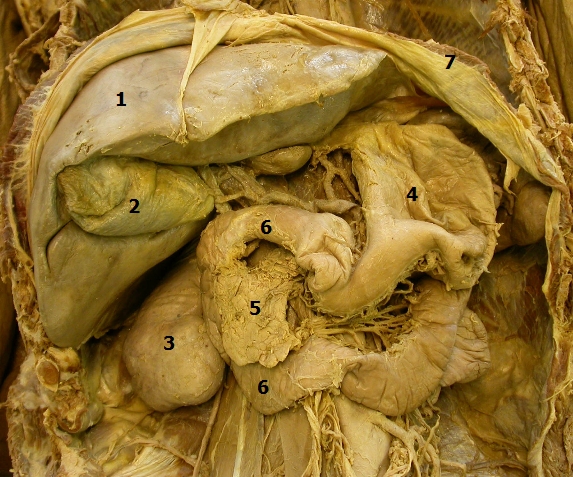 1 – Leber
2 – Gallenblase
3 – Niere
4 - Magen
5 – Capus pancreatis
6 – Duodenum (pars superior)
6 – Duodenum (unten pars horizontalis)
7 - Zwerchfell
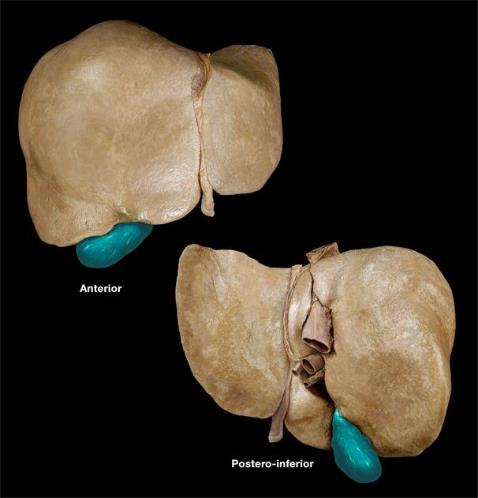 VESICAE FELLEAE
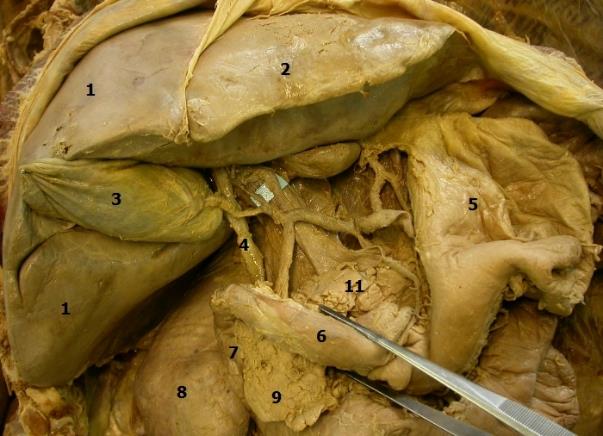 1 – Lobus dexter
2 – Lobus sinister
3 – Gallenblase
4 – Ductus choledochus
5 – Magen
6 – Pars superior duodeni
7 – Pars descendens duodeni
8 – Niere
9 – Caput pancreatis
11 – Corpus pancreatis
BURSA OMENTALIS
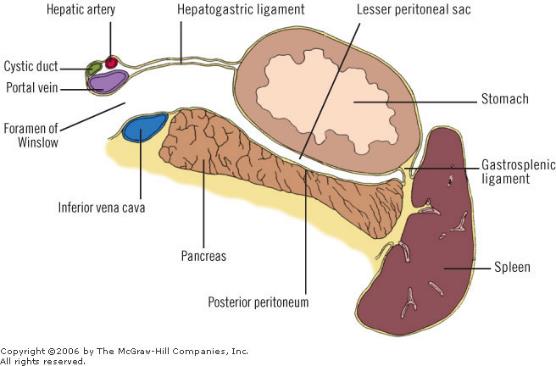 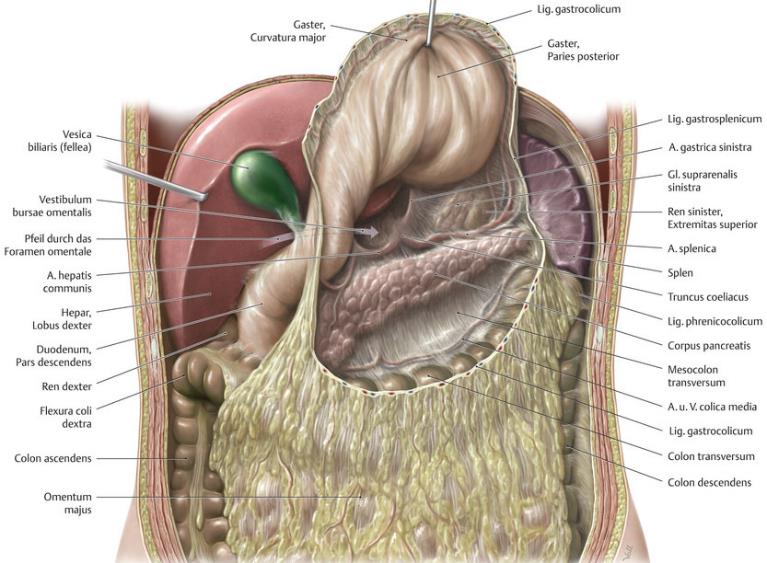 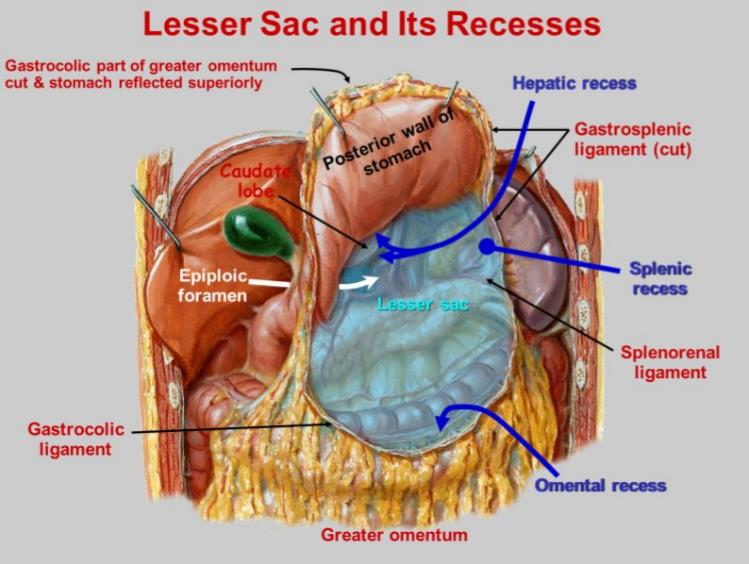 VESICAE FELLEAE (BILIARIS, EPEHÓLYAG)
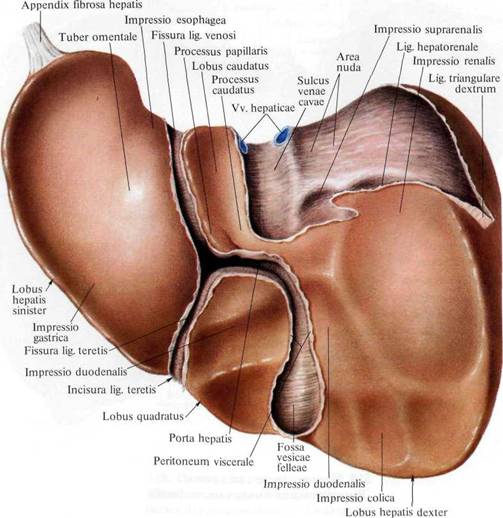 8 -12 cm  hosszú
4 - 5 cm széles
fossa vesicae felleaeben
caudalisan eléri a flexura coli dextrát
dorsalisan pars superior duodeni közelében
VESICAE FELLEAE (BILIARIS, EPEHÓLYAG)
RÉSZEI:
Fundus vesicae biliaris 
Corpus vesicae biliaris 
Collum vesicae biliaris - Plica spiralis vagy Heister-féle billentyű
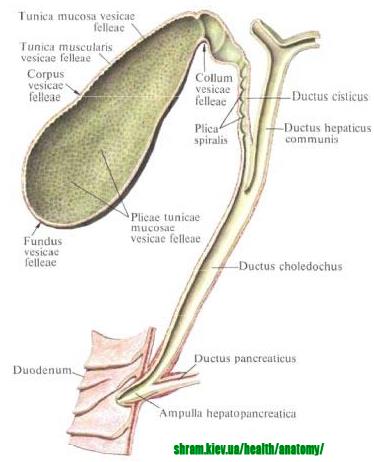 EPEVEZETÉK
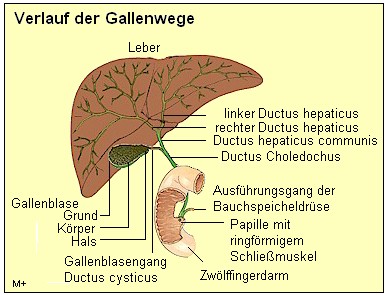 Ductus hepaticus comm.
Ductus cysticus
Ductus hepaticus communis – Ductus hepaticus dexter et sinister
Ductus cysticus + Ductus hepaticus communis = Ductus choledochus
Ductus choledochus ligamentum hepatoduodenaleban - pars superior duodeni
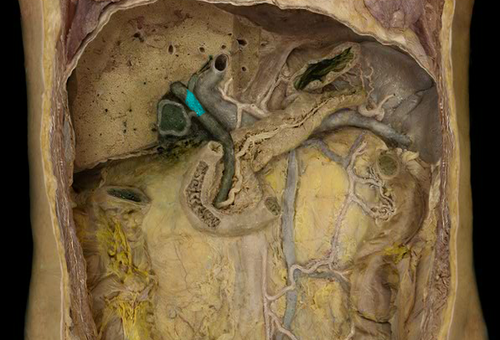 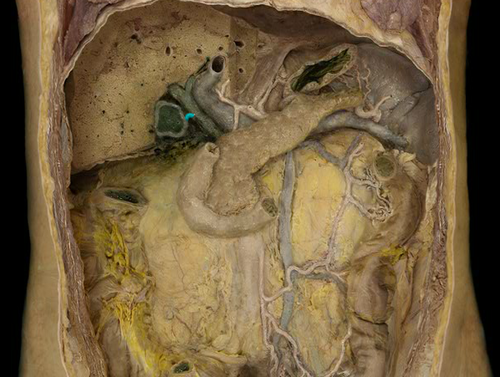 Ductus choledochus
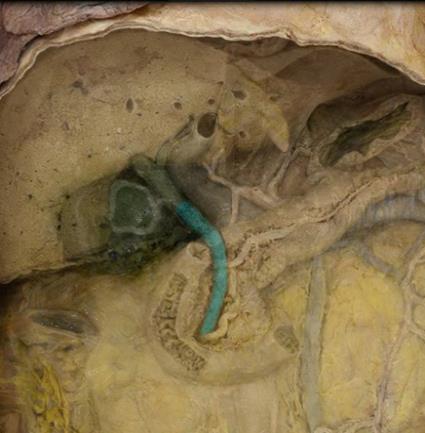 Ductus hepaticus dext.
Ductus hepaticus sin.
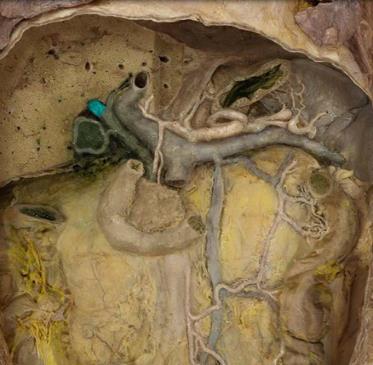 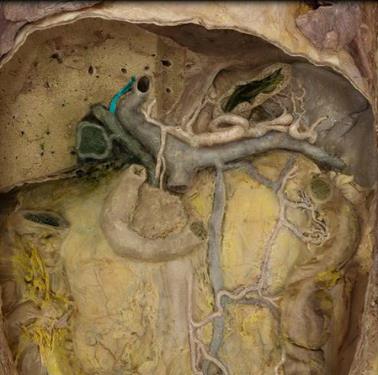 EPEVEZETÉK
Ductus choledochus:
lig. hepatoduodenaleban
pars descendens duodeni hátsó falába ürül
ductus pancreaticus majorral egyesül (Wirsung)
beömlése - Papilla duodeni major, Vateri -  pars descendens duodeniben
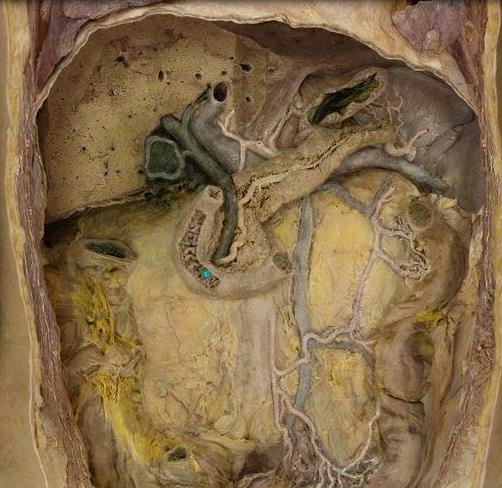 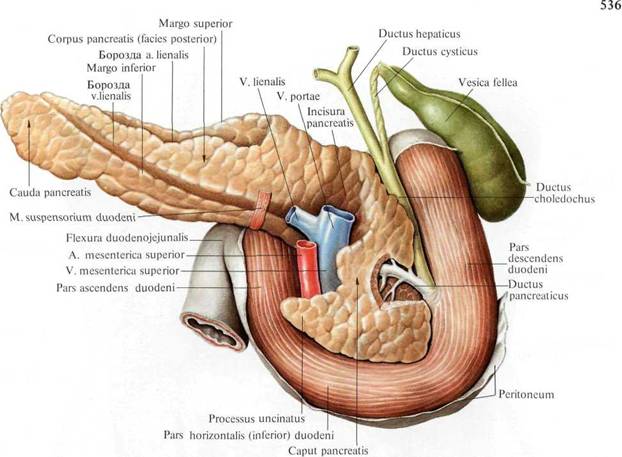 Pars descendens duodeni
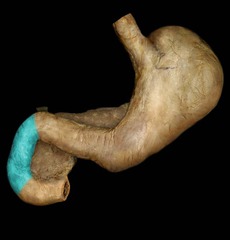 Ductus
choledochus
Ductus 
pancreaticus 
major
Papilla duodeni major
PANCREAS (HASNYÁLMIRIGY)
retroperitonealis
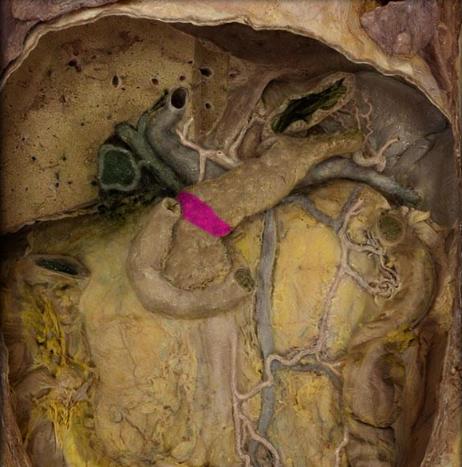 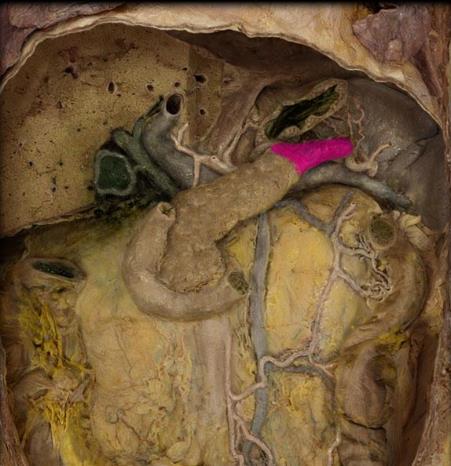 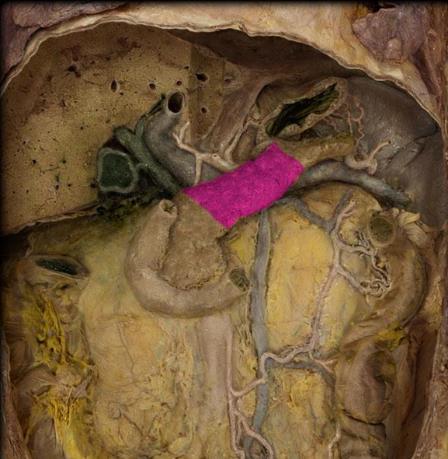 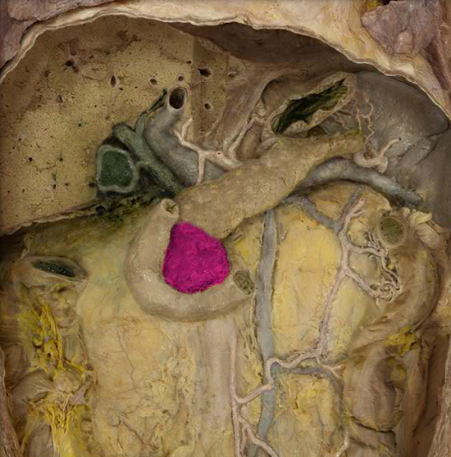 Corpus pancreatis
Collum pancreatis
Cauda pancreatis
Caput pancreatis
PANCREAS (HASNYÁLMIRIGY)
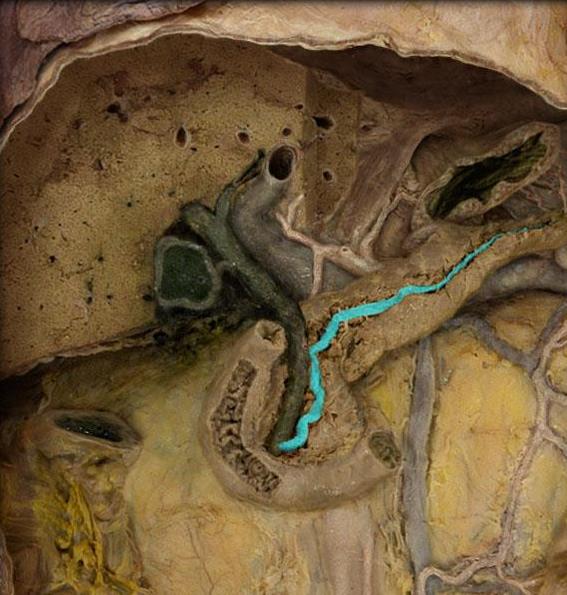 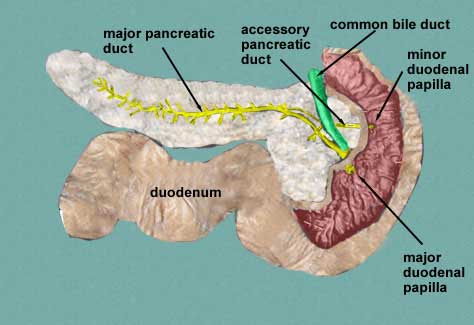 Ductus
choledochus
Ductus pancreaticus major
PANCREASFEJ CARCINOMA
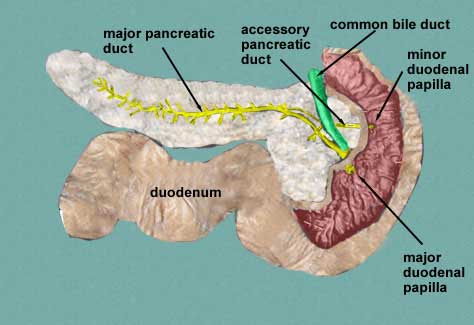 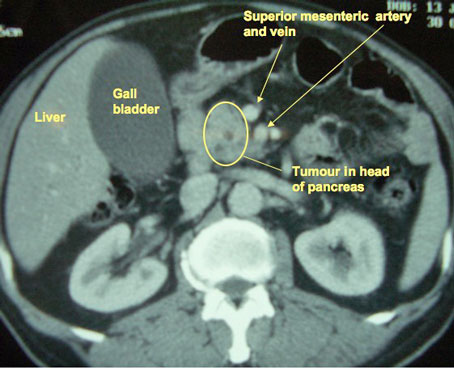 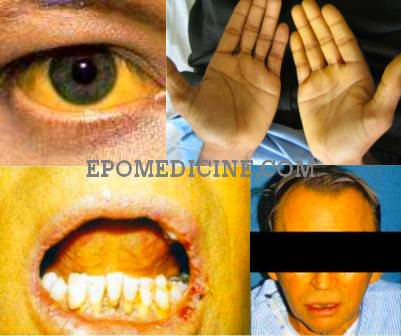 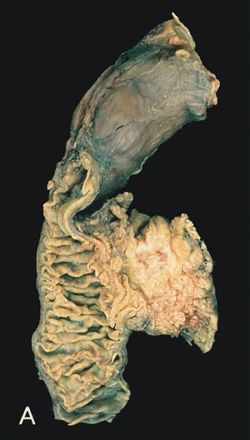 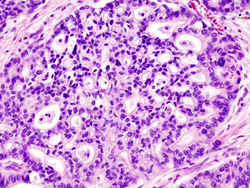 Icterus

http://epomedicine.com/clinical-medicine/
clinical-examination-icterus/
http://www.hpblondon.com/pancreatic-cancer/
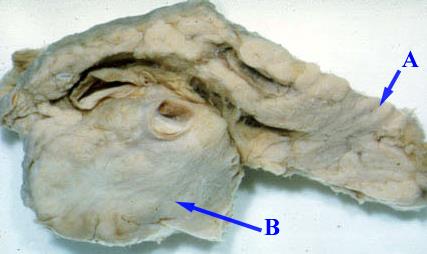 Hasnyálmirigy-adenokarcinóma szövettani képe
A hasnyálmirigy fejéből származó hám eredetű rosszindulatú daganat (adenokarcinóma)makroszkópos képe. 
Jól kivehető a vékonybélszakasz mellett elhelyezkedő, sárgás, ökölnyi nagyságú kóros szövetszaporulat
http://www.stritch.luc.edu/lumen/MedEd/Radio/curriculum/Surgery/Pancreatic_mass.htm
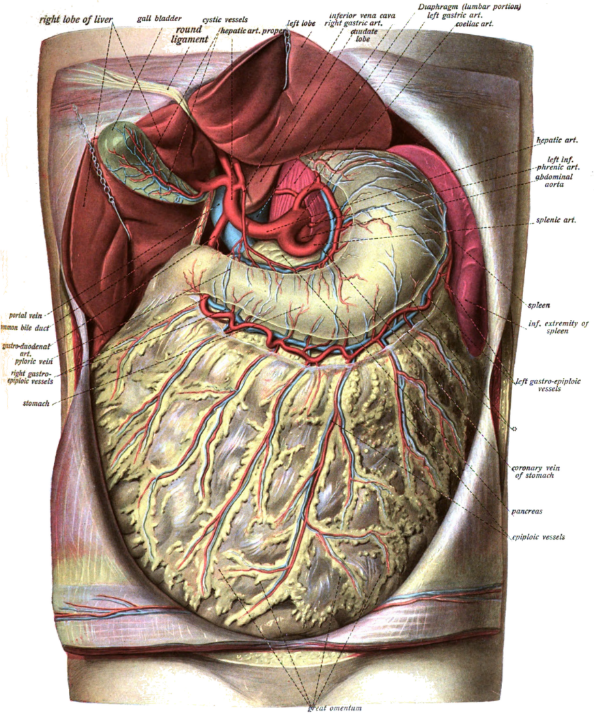 NAGYCSEPLESZ(OMENTUM MAJUS)
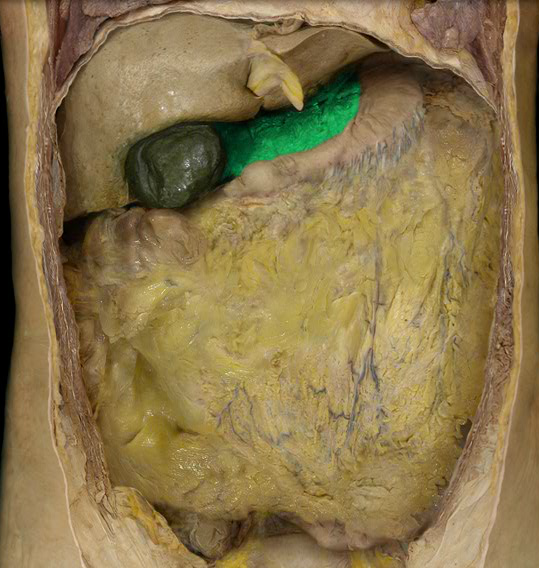 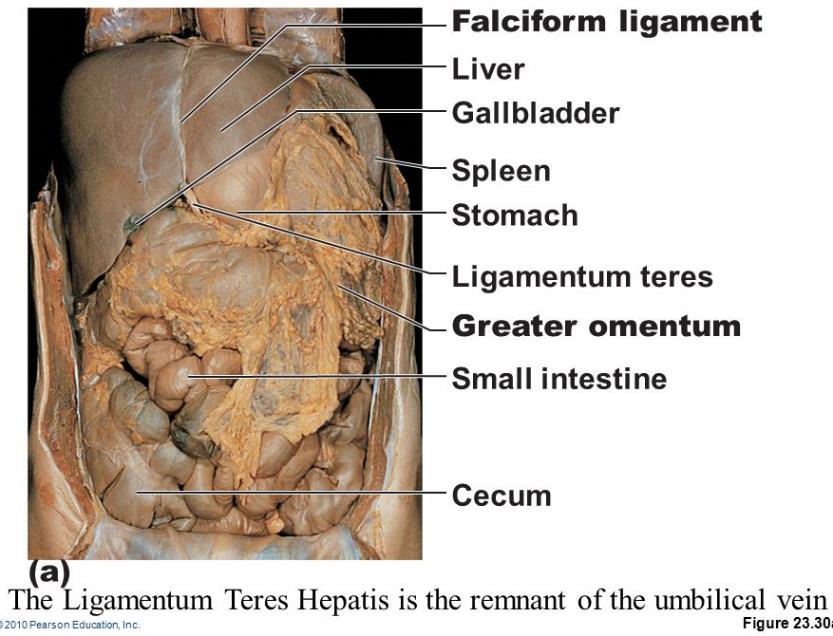 KÖSZÖNÖM A FIGYELMET!
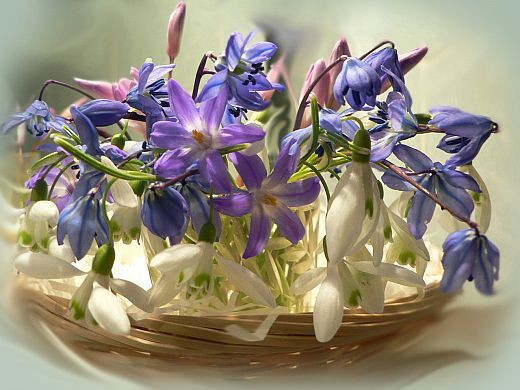 BIBLIOGRAPHY
Schiebler – Schmidt: Anatomie (5. Auflage), Springer – Lehrbuch
Renate Lüllmann – Rauch: Histologie (3. Auflage), Thieme Verlag
Michael H. Ross – Wojciech Pawlina: Histology A Text and Atlas (6th Edition), Lippincott Wiliams and  Wilkins
Benninghoff, Drenckhahn, Anatomie: Makroskopische Anatomie, Histologie, Embryologie, Zellbiologie, Band I. (17. Auflage)
BIBLIOGRAPHIE
Theodor H. Schiebler und Walter Schmidt: Anantomie, fünfte,  korrigierte Auflage, Springer – Verlag, Berlin

Renate Lüllmann – Rauch: Histologie Taschenlehrbuch, dritte Auflage, Thieme - Verlag, Stuttgart

https://www.studyblue.com/notes/note/n/lymphaticrespiratory/deck/11522849

http://www.tankonyvtar.hu/hu/tartalom/tamop412A/2011-0095_fogaszat_magyar/ch07s05.html

https://www.mh-hannover.de/19186.html#

http://e-learning.studmed.unibe.ch/

http://www.mikroskopie-forum.de/

https://www.unifr.ch

http://histohal.uni-halle.de/

http://www.mikroskopie-forum.de/

http://www.esciencecentral.org/ebooks/practice-of-cancer-prevention/colorectal-cancer.php

http://www.proteinatlas.org/learn/dictionary/normal/duodenum/detail+2

http://e-learning.studmed.unibe.ch/

http://www.lab.anhb.uwa.edu.au/mb140/CorePages/GIT/git.htm
BIBLIOGRAPHIE
Theodor H. Schiebler und Walter Schmidt: Anantomie, fünfte,  korrigierte Auflage, Springer – Verlag, Berlin
Renate Lüllmann – Rauch: Histologie Taschenlehrbuch, dritte Auflage, Thieme - Verlag, Stuttgart
http://histohal.uni-halle.de/
https://www.anatomiedesmenschen.uni-koeln.de
https://www.mh-hannover.de
http://www.proprofs.com/flashcards/story.php?title=anatomy-exam-4_2
http://flexikon.doccheck.com/de
https://www.unifr.ch/
http://e-learning.studmed.unibe.ch/
https://www.mh-hannover.de/
http://terminologia-anatomica.org
https://hu.wikipedia.org/wiki/Hasny%C3%A1lmirigyr%C3%A1k
http://www.meiwoscience.com
http://histohal.uni-halle.de/
http://www.mikroskopie-forum.de/
http://www.anatomie.net/histowebatlas
http://www.kgu.de/
http://www.histonet2000.de/
http://pocketdentistry.com/
http://act.downstate.edu
http://act.downstate.edu
http://radiologykey.com